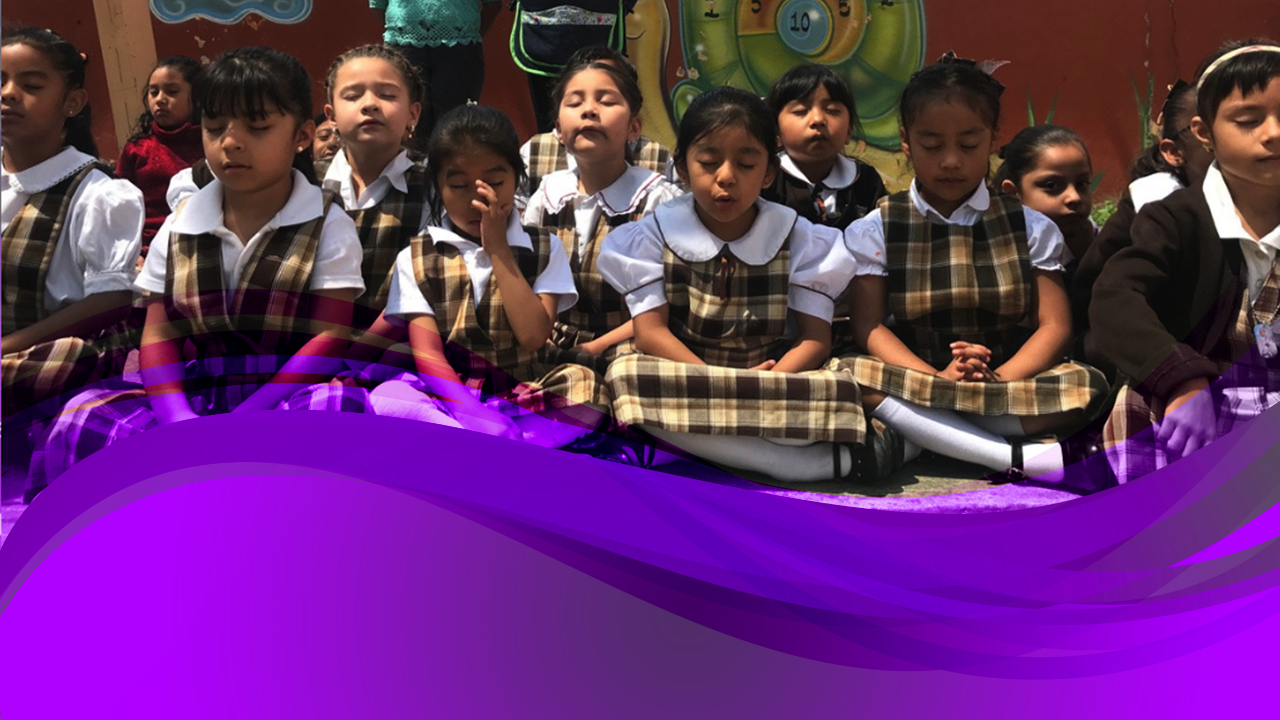 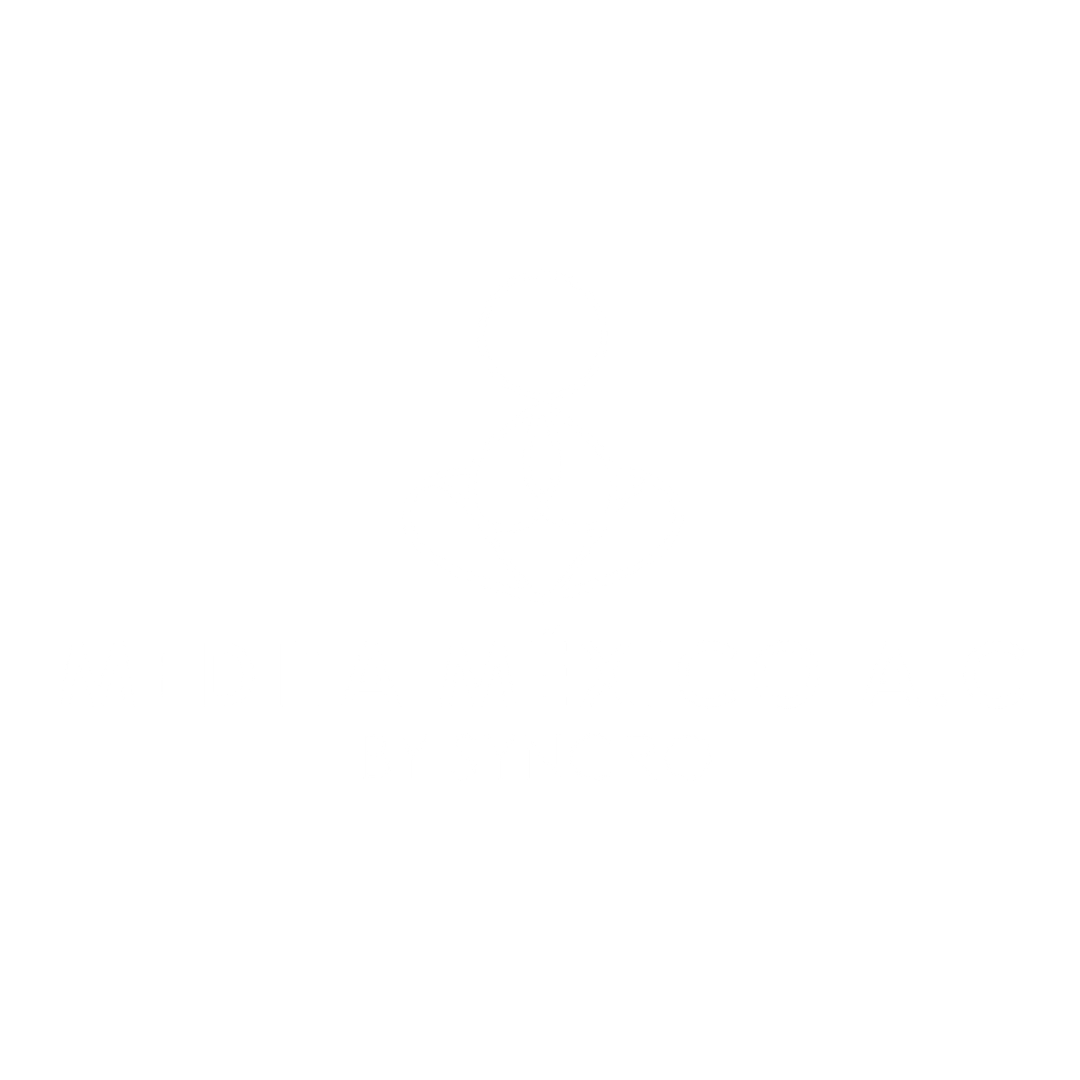 Medita México A.C.
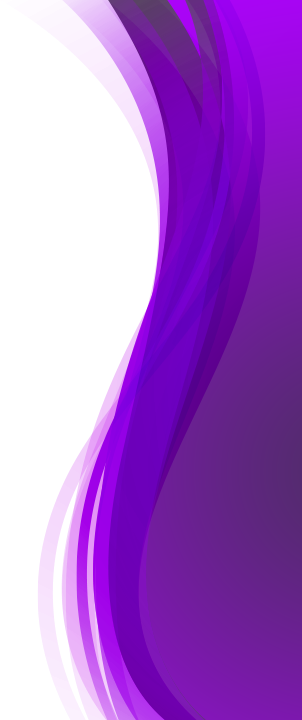 Medita México A.C.
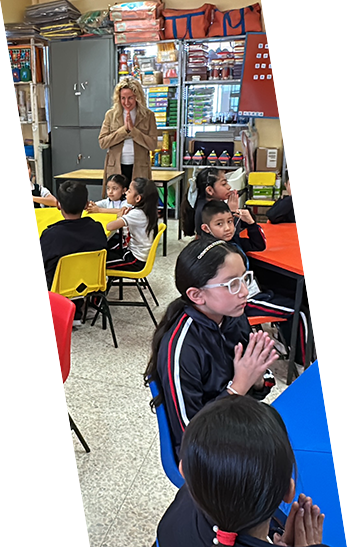 Somos una organización sin fines de lucro dedicada a brindar meditación moderna y las mejores herramientas a diferentes sectores de la sociedad.

Guiamos a los individuos en el proceso del despertar de la consciencia.
¿Qué hacemos?
Creamos e implementamos programas de meditación y técnicas de balance modernas para diferentes sectores de la sociedad: escuelas, hospitales, empresas y comunidades; con el objetivo de que alcancen una mayor utilización de sus capacidades mentales, emocionales y físicas.
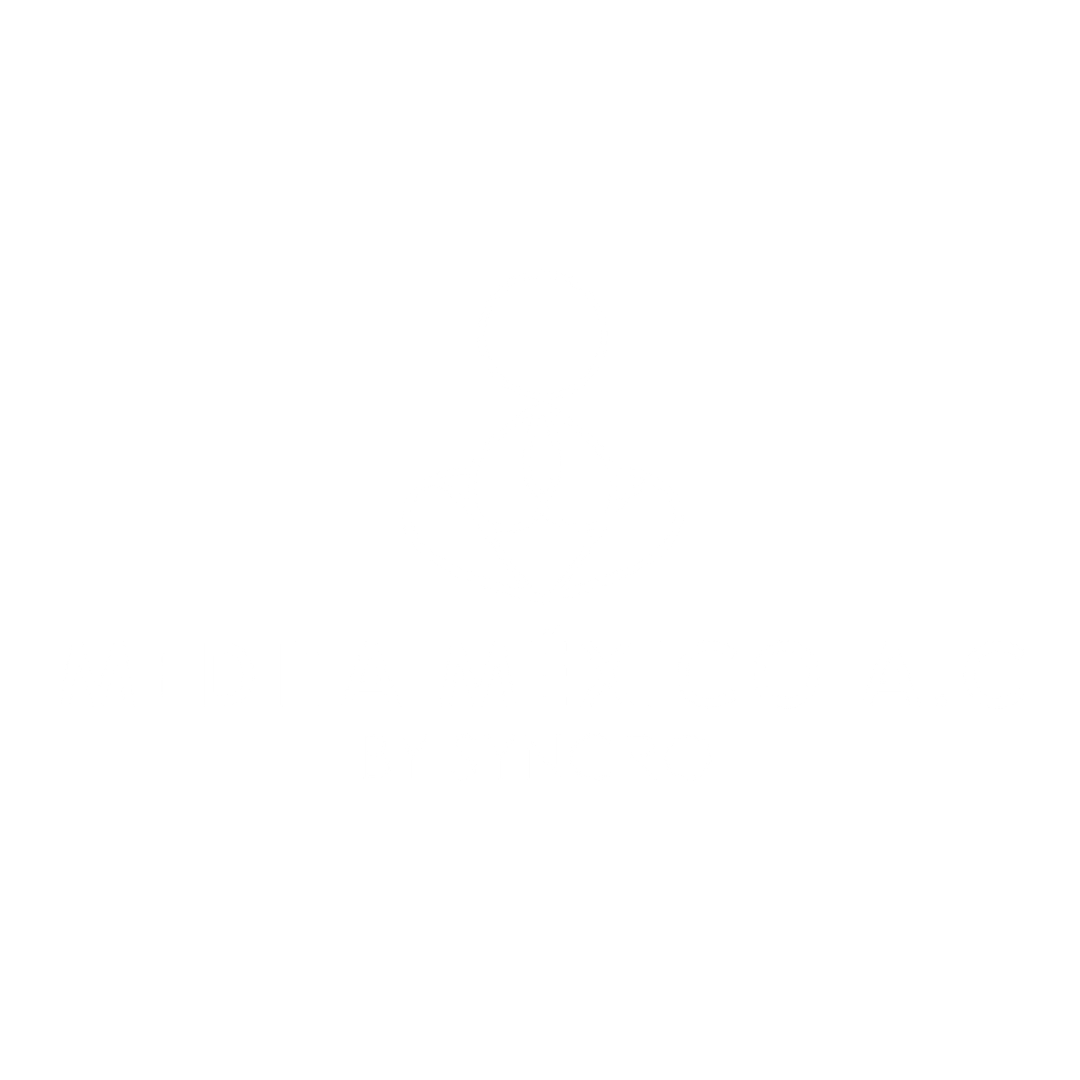 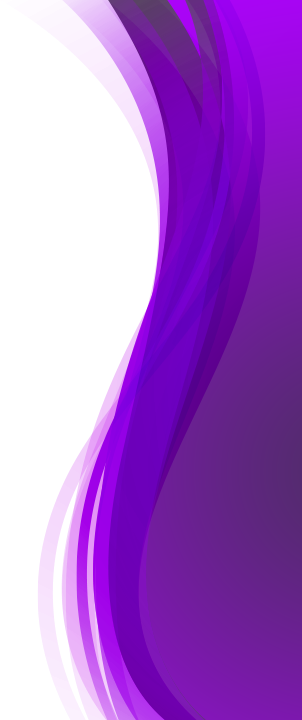 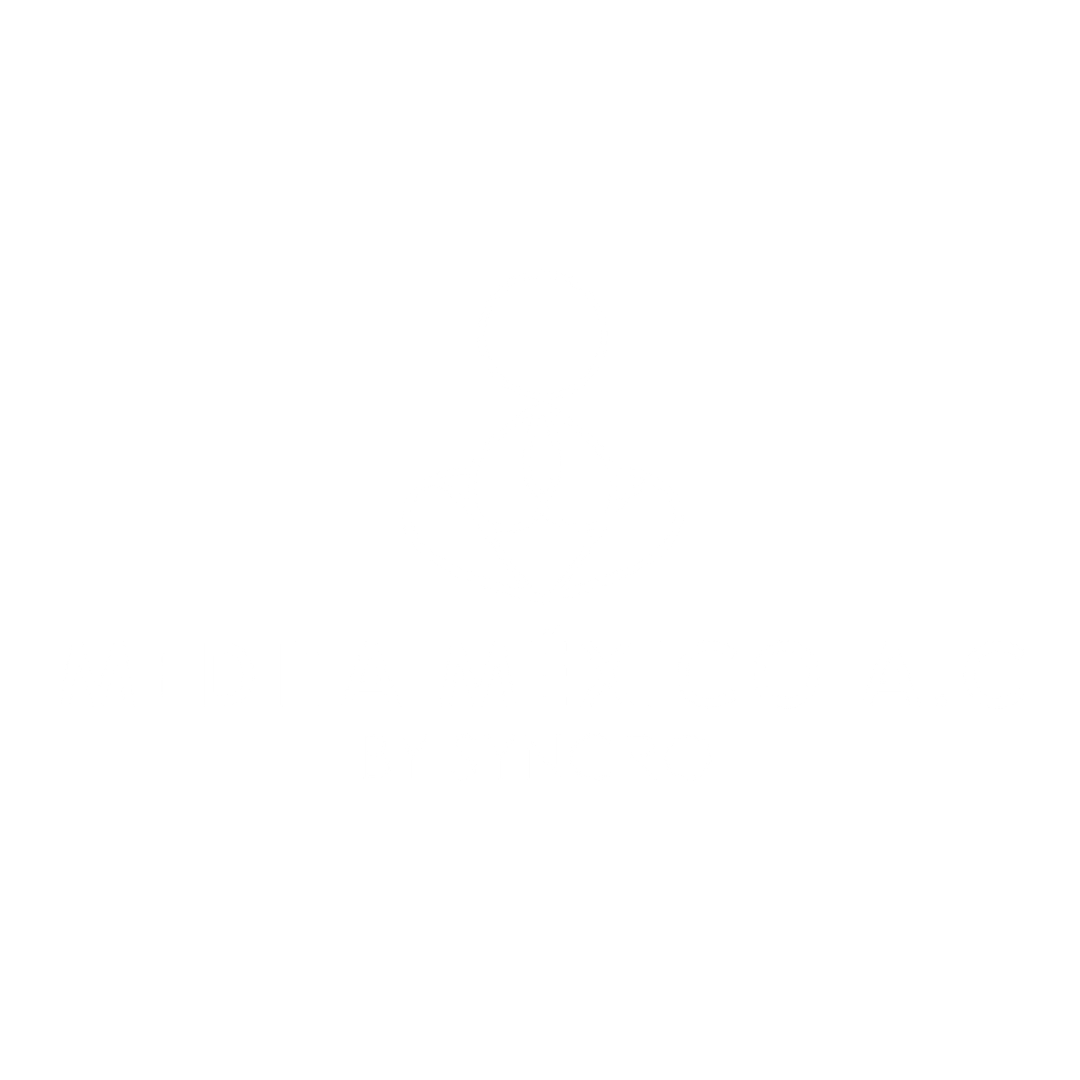 MISIÓN
VISIÓN
Ser el referente cuando alguna persona piense en meditar en México y en el mundo.
Ser la organización sin fines de lucro líder en proveer técnicas de balance y bienestar especializadas, para contribuir a tener un mejor país, y un mejor mundo.
Proveer, guiar y compartir herramientas, programas y técnicas de meditación, que contribuyan a la transformación mental, física y emocional de las personas, y el despertar de la consciencia para generar estados de paz y armonía, mejorando así su calidad de vida.
PASIÓN
AMOR
RESPETO
COMPASIÓN
HONESTIDAD
COMPROMISO
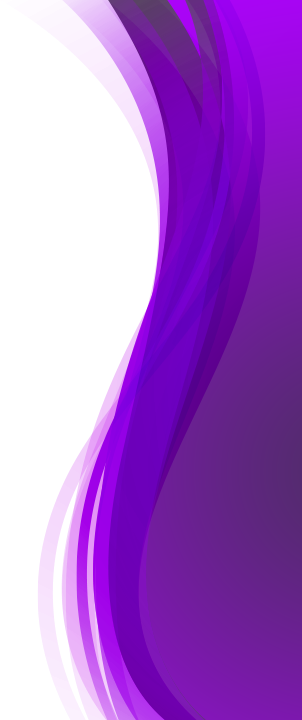 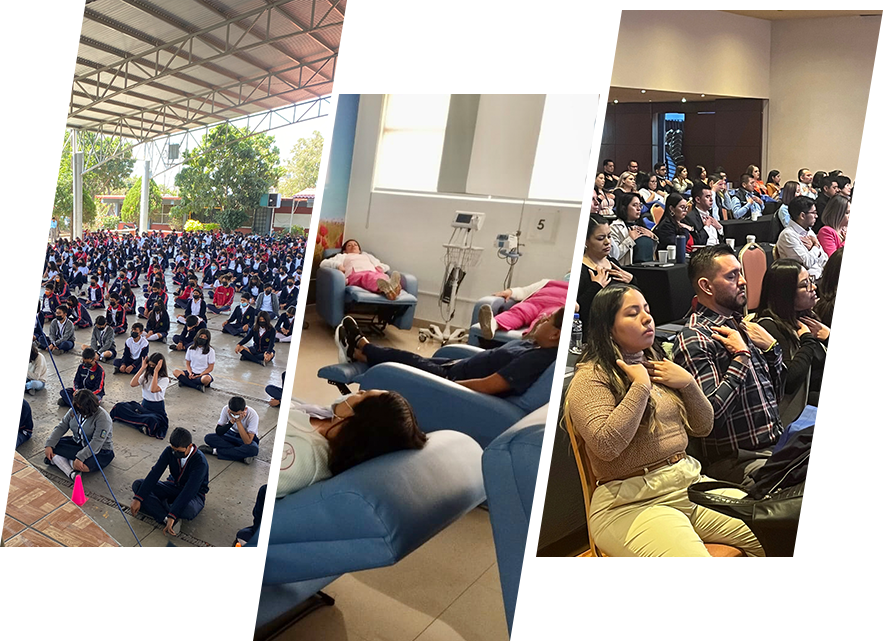 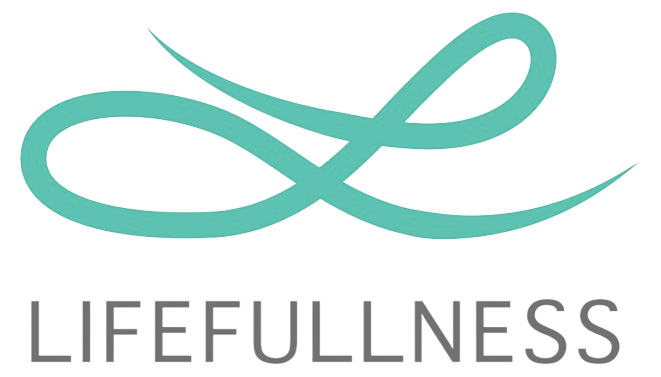 Distribuimos socialmente los beneficios de la meditación en escuelas, hospitales, empresas, casa de retiro y comunidad a través de nuestros Sistema LIFEFULLNESS®
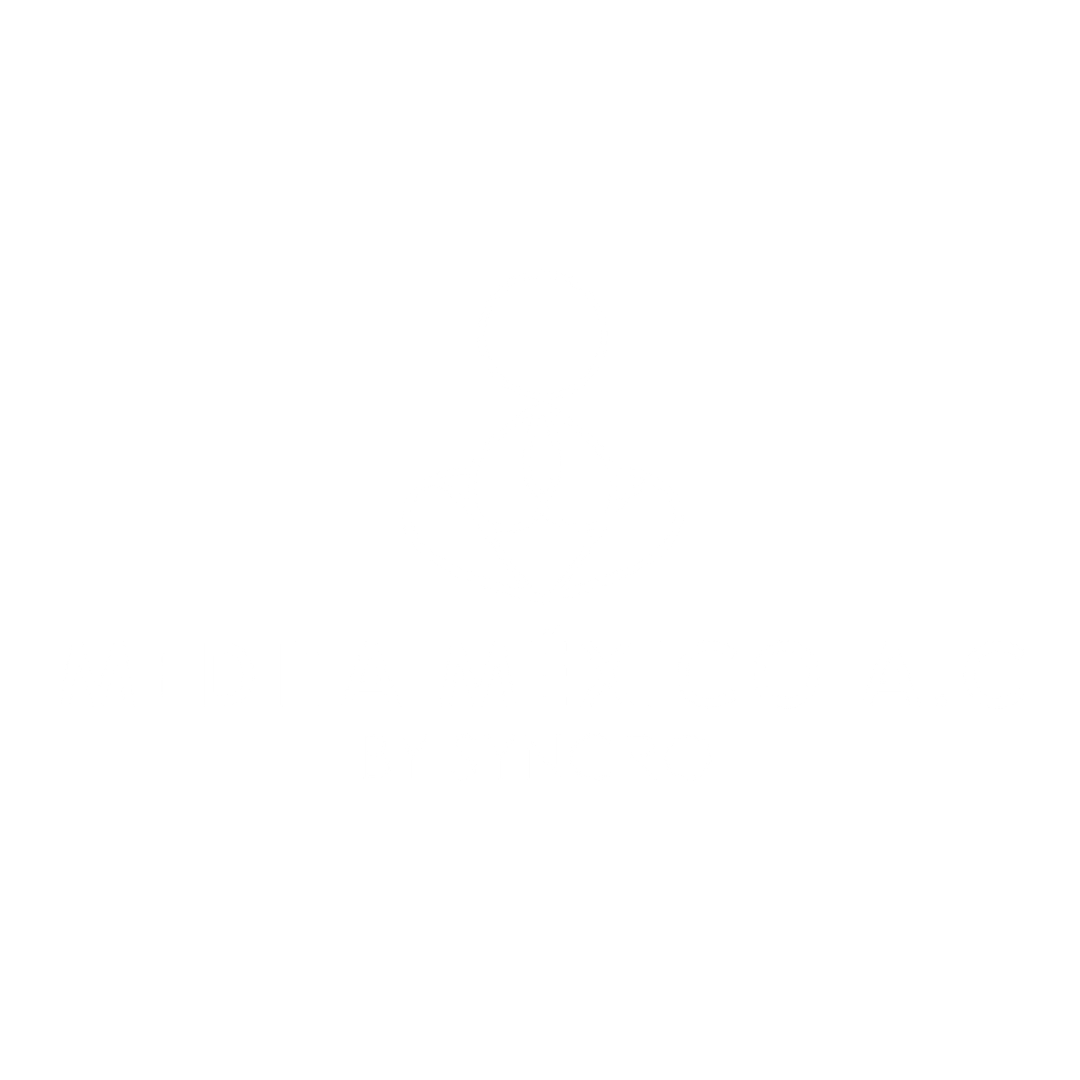 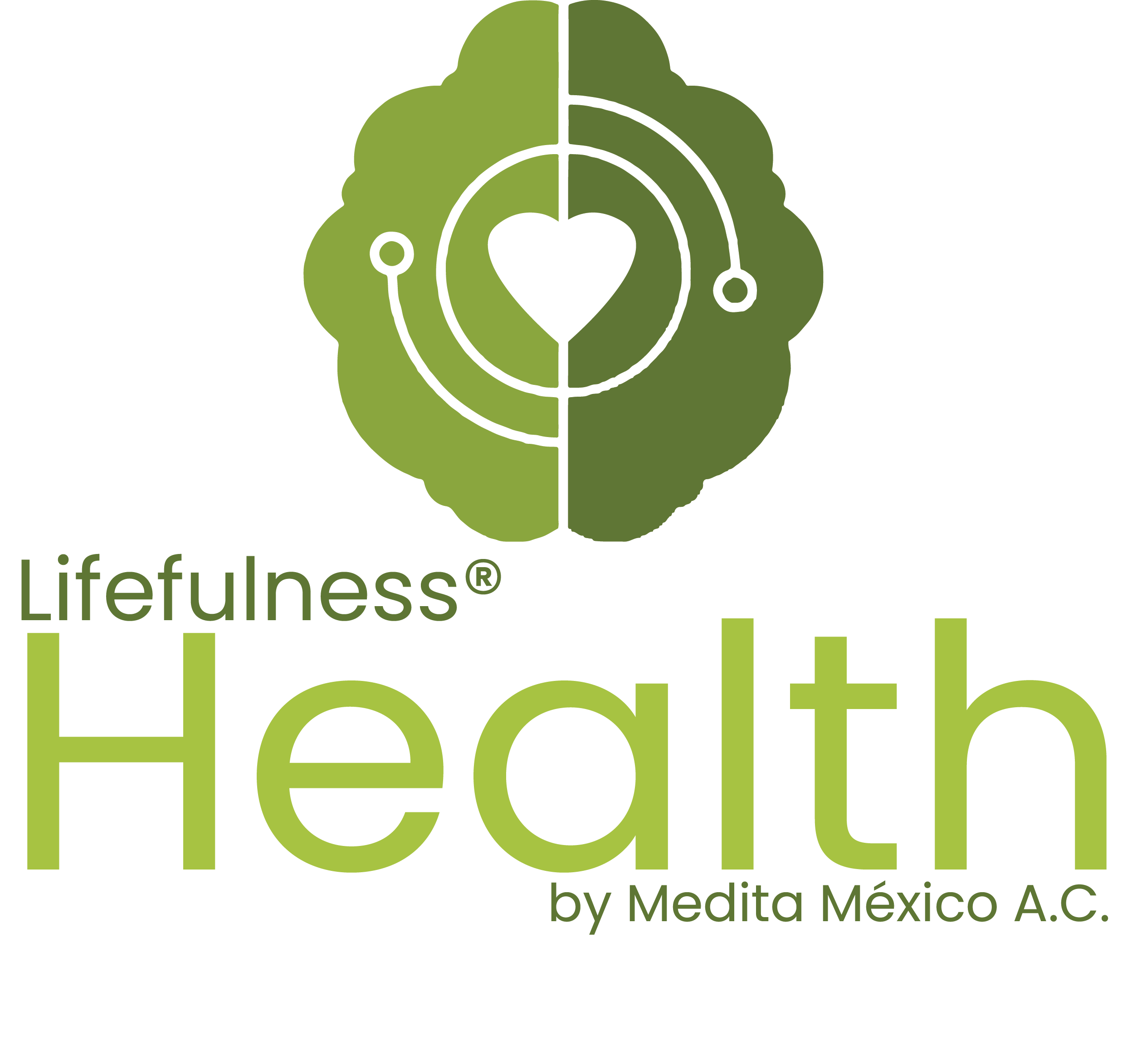 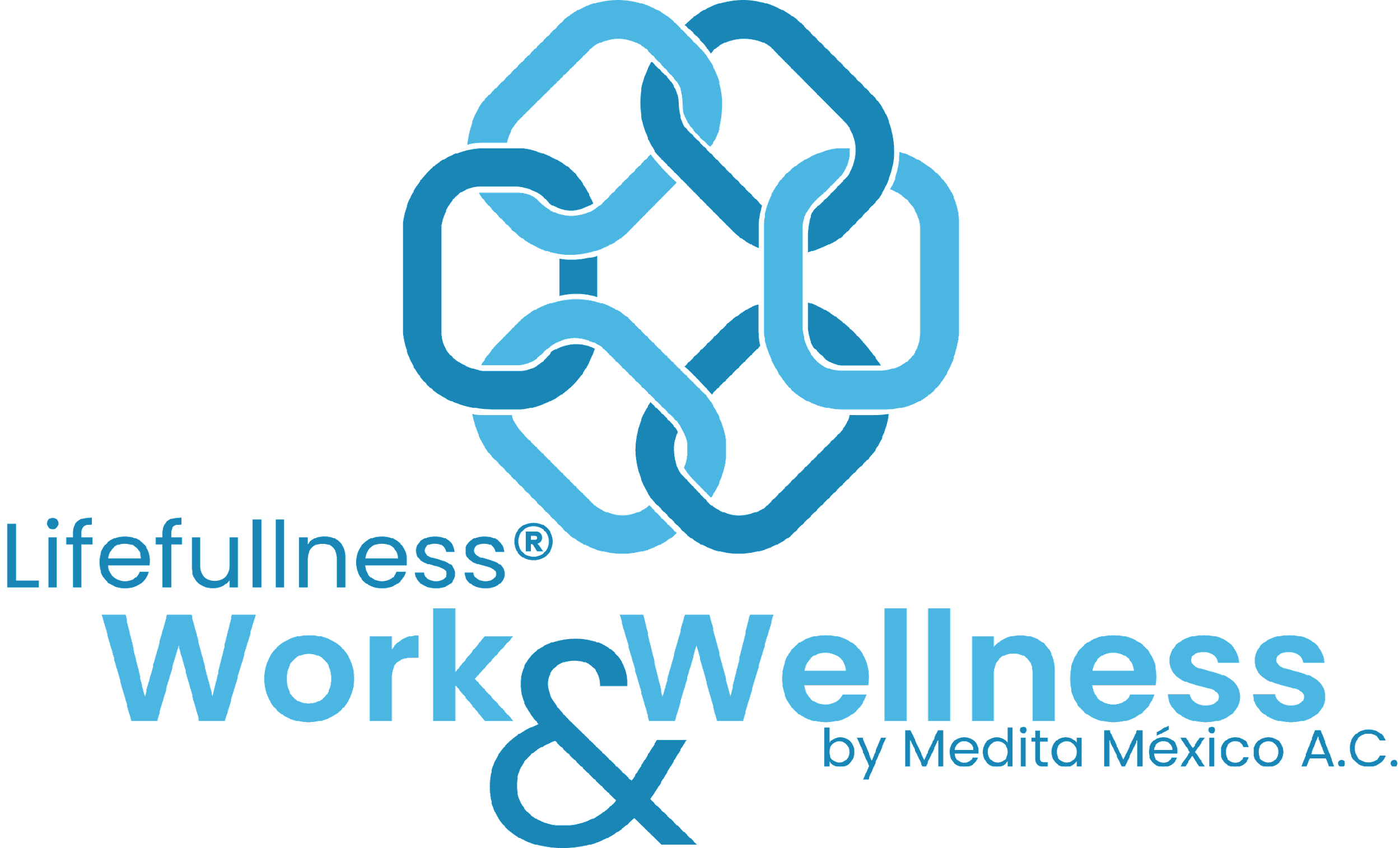 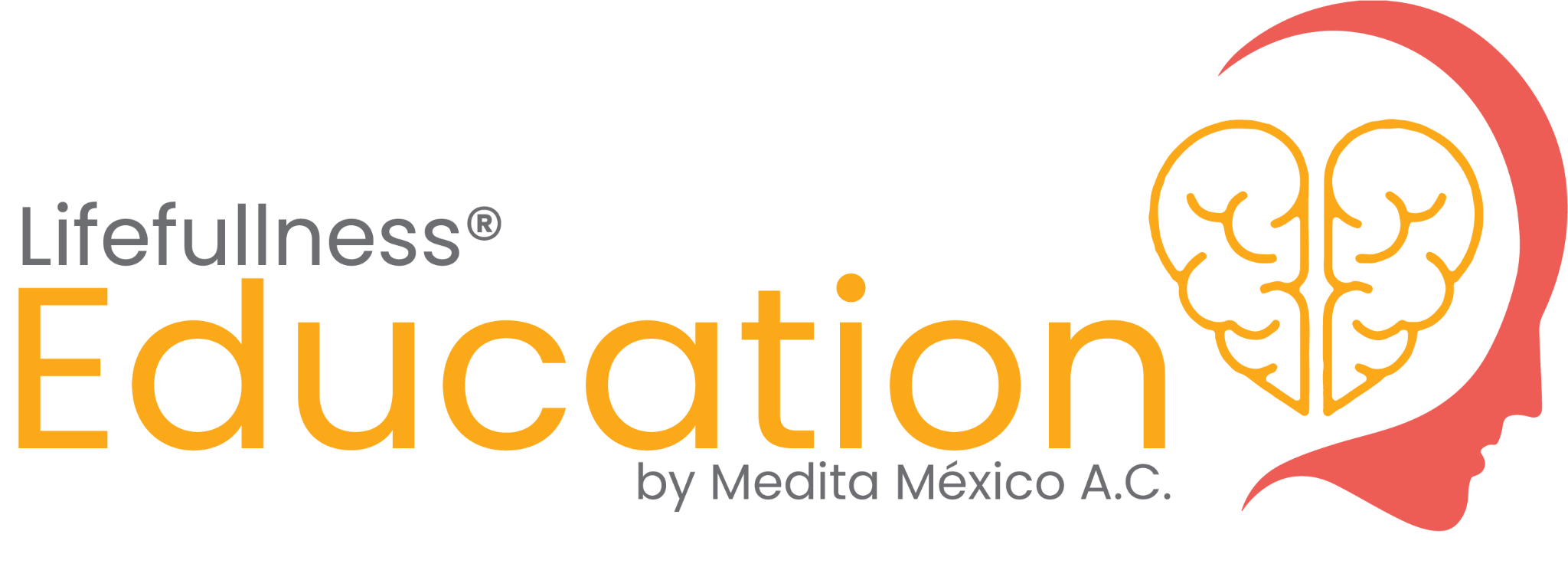 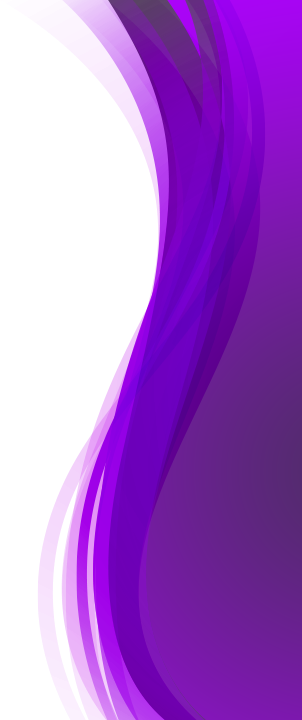 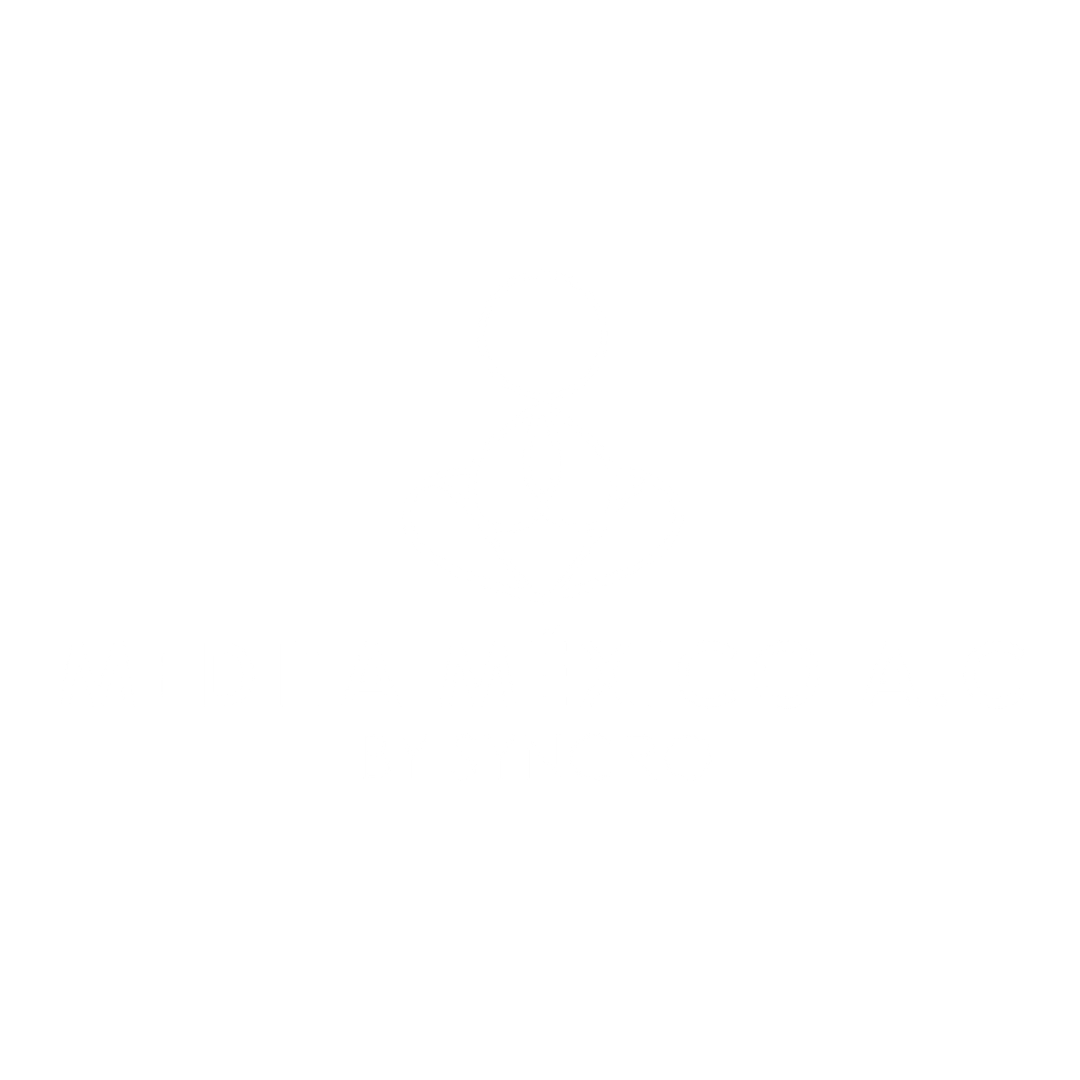 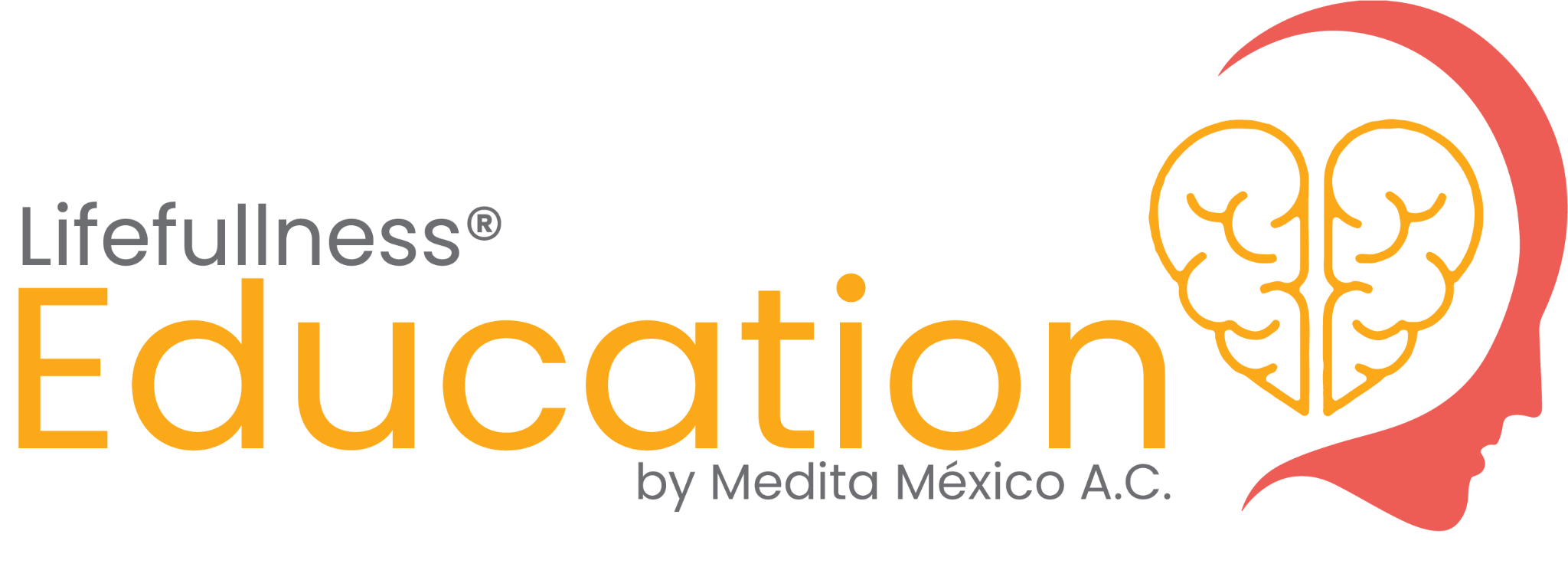 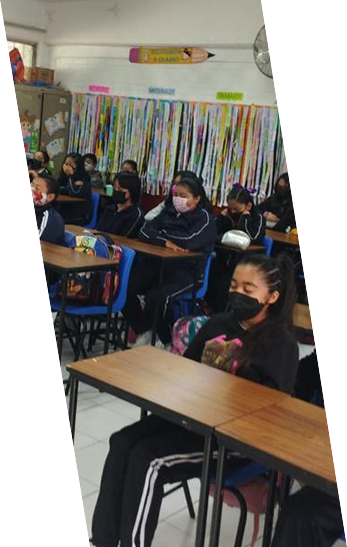 Los alumnos experimentan un re-aprendizaje de sus capacidades de integración de actitudes positivas. Logran generar relaciones constructivas, de respeto, armonía y tolerancia. Lo que les permite modificar progresivamente las formas de interacción con el entorno, equilibrando sus reacciones, poniendo en práctica alternativas de convivencia armónica y pacífica que ellos mismos buscan.
ATRIBUTO CENTRAL
Mejorar la calidad de la convivencia escolar
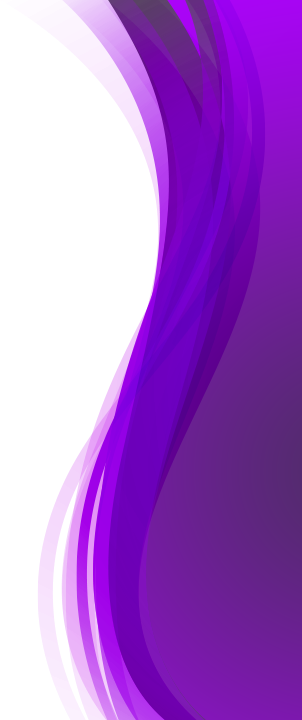 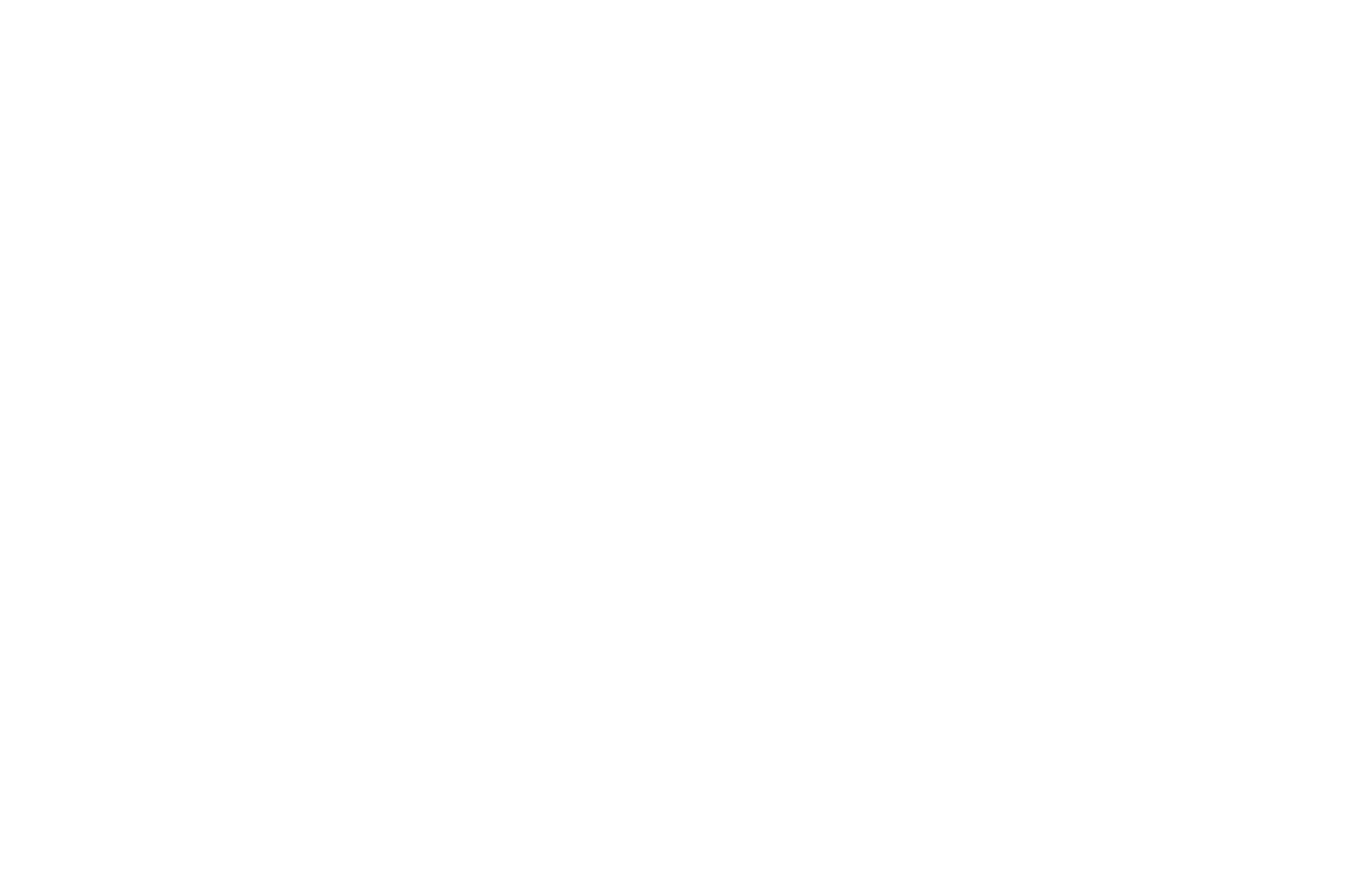 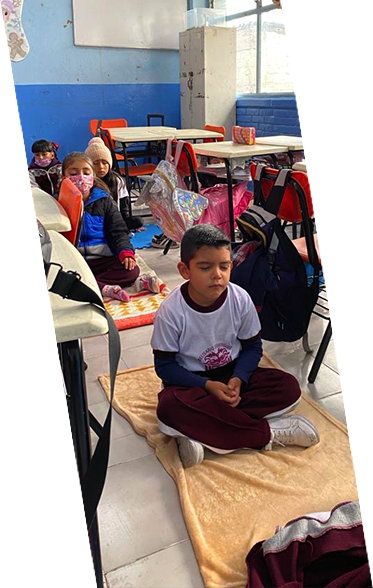 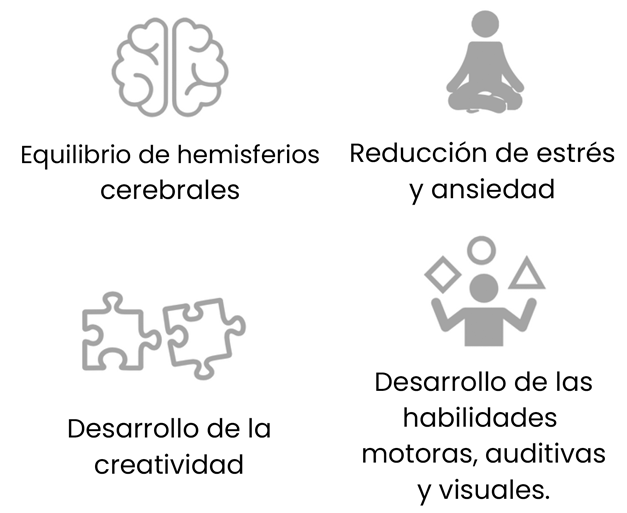 Beneficios
El programa tiene un enfoque tecnológico que favorece el incremento de los niveles de atención y concentración que permite un manejo auto-gestivo del estrés y la ansiedad, lo que proporciona serenidad.
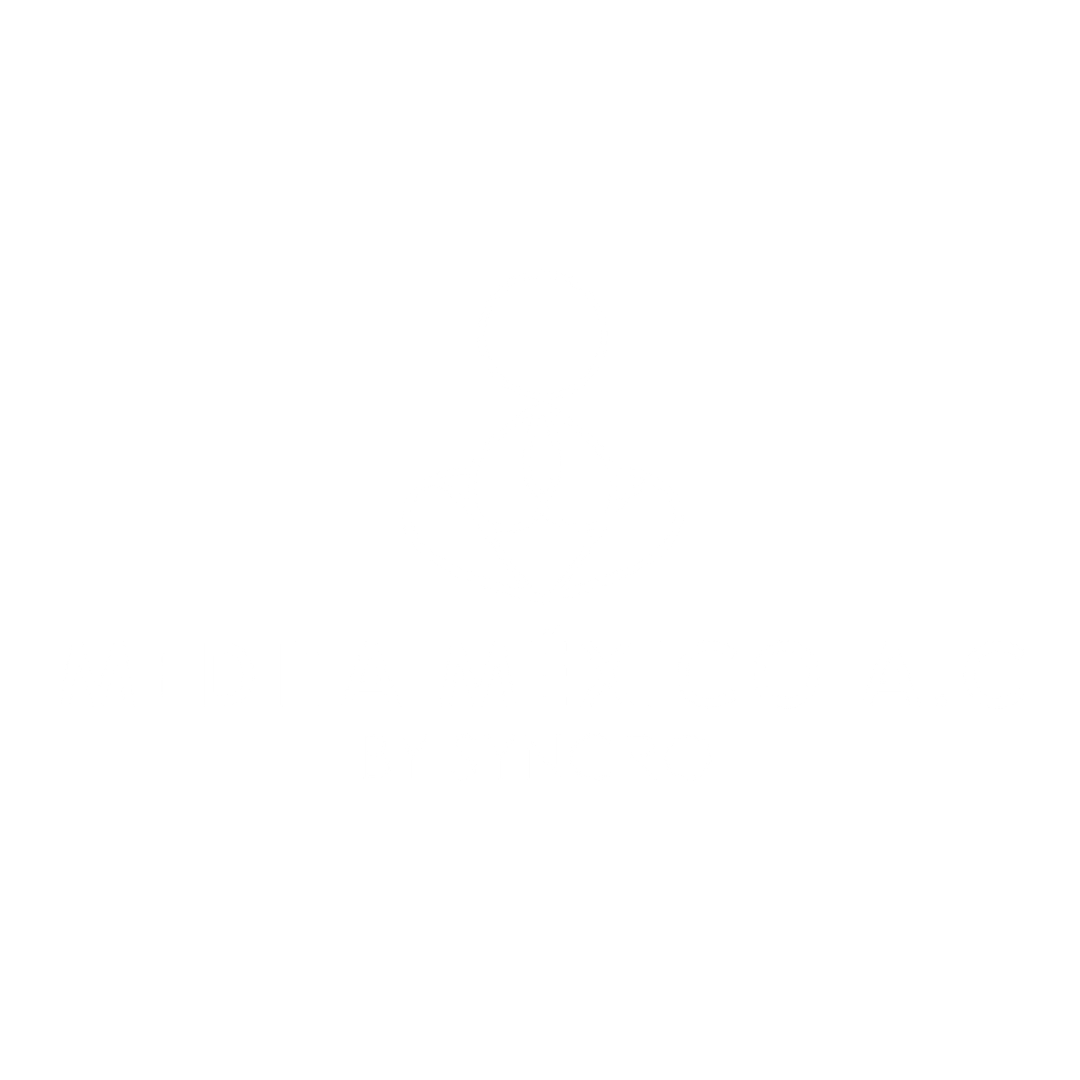 KIDS
Kinder y primaria
TEENS
Secundaria y preparatoria
UNIVERSITY
Universitarios
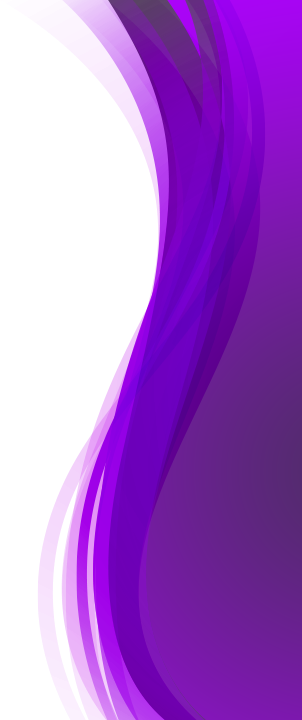 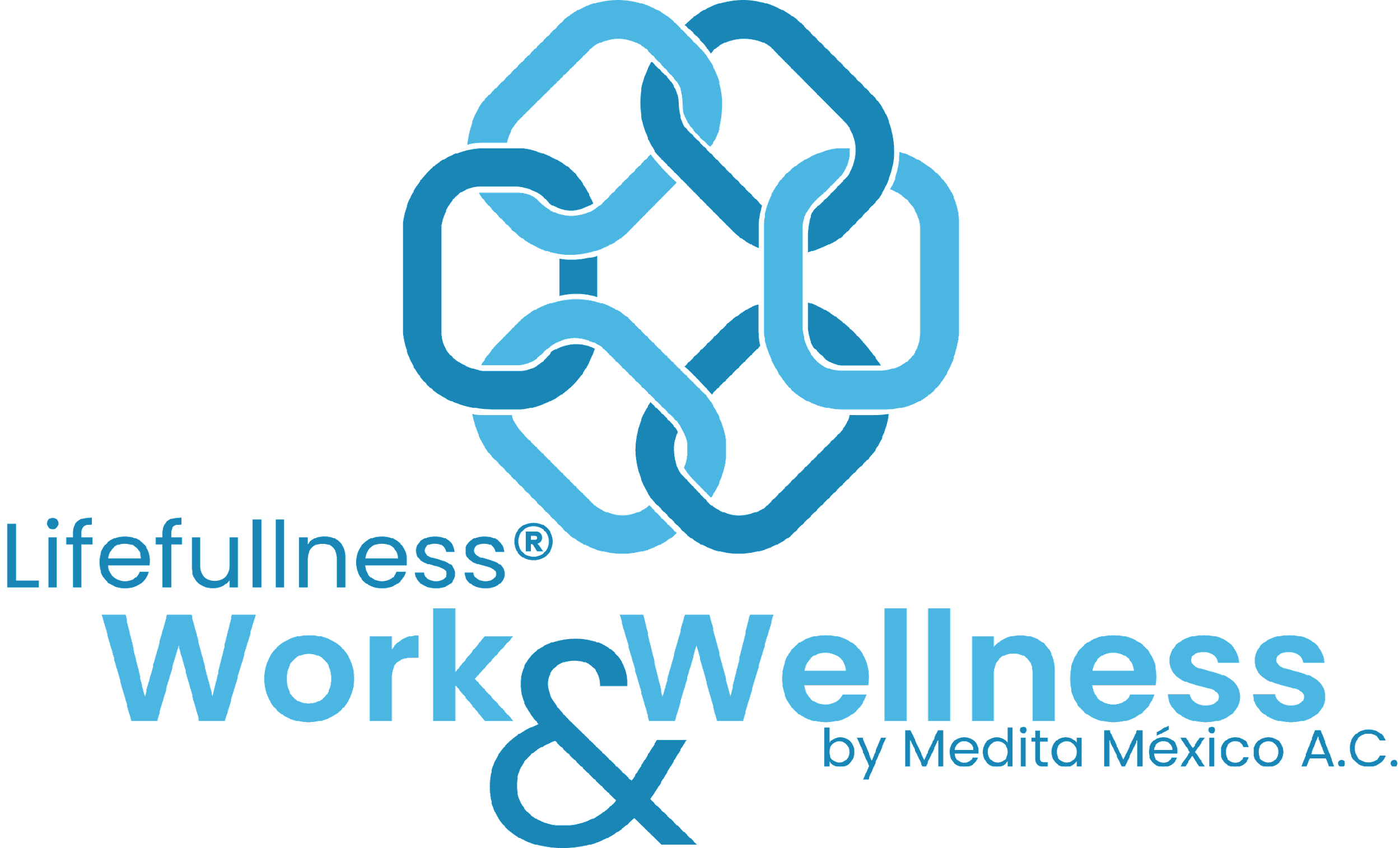 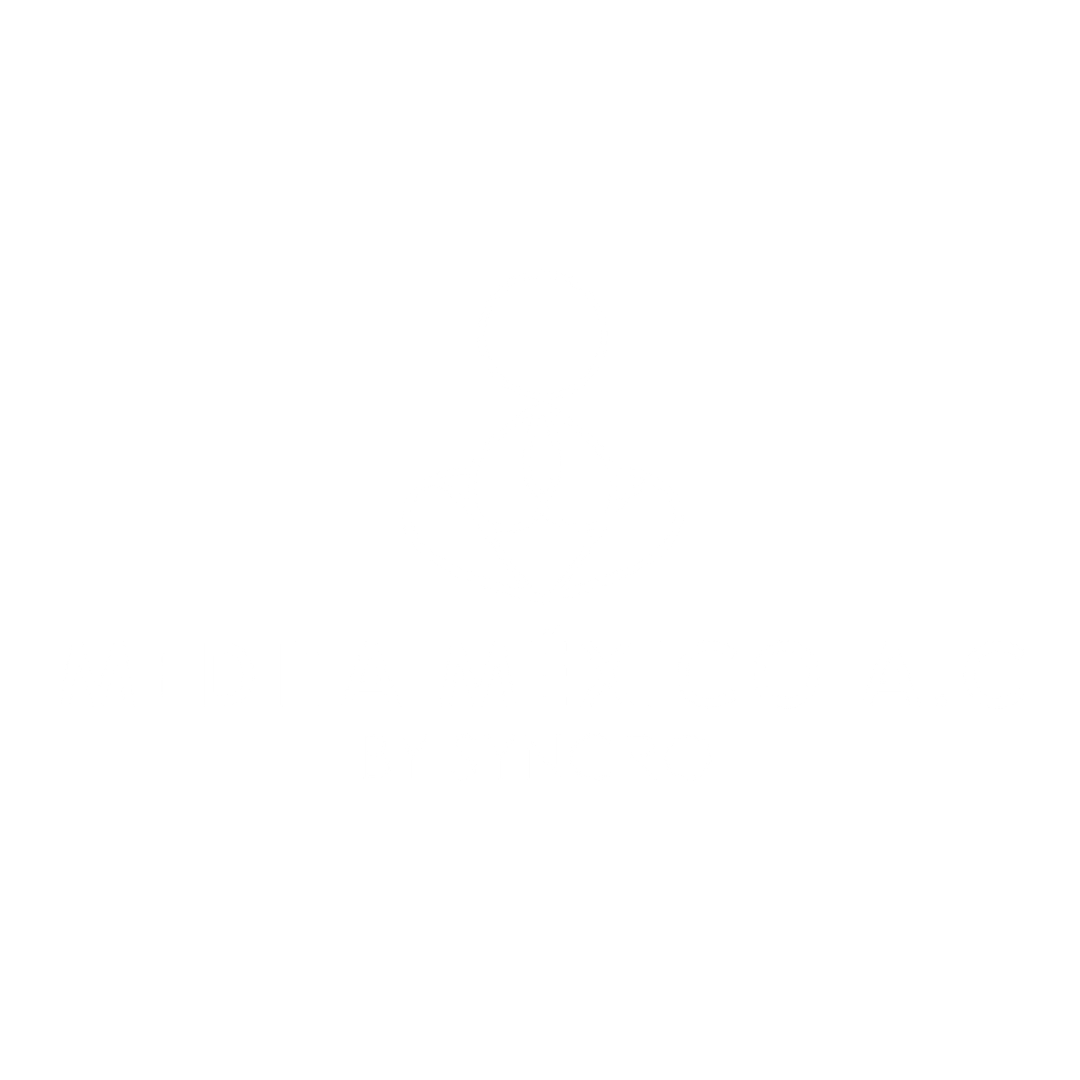 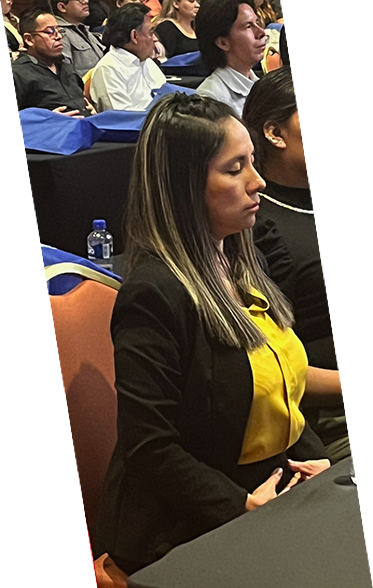 Programa diseñado para que los colaboradores desarrollen habilidades socio-emocionales que les permitan un mayor desempeño y productividad disminuyendo niveles de estrés, ansiedad y burnout logrando estados de tranquilidad y claridad mental.
ATRIBUTO CENTRAL
Disminuir los índices de ansiedad, estrés y burnout
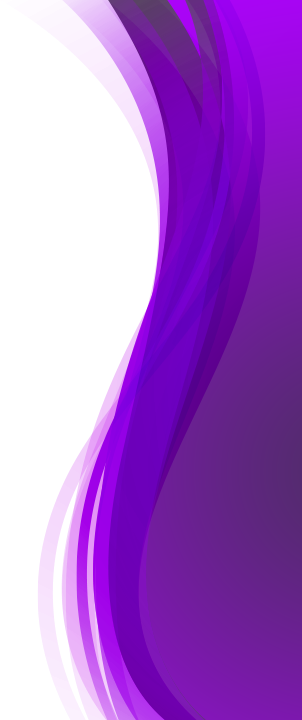 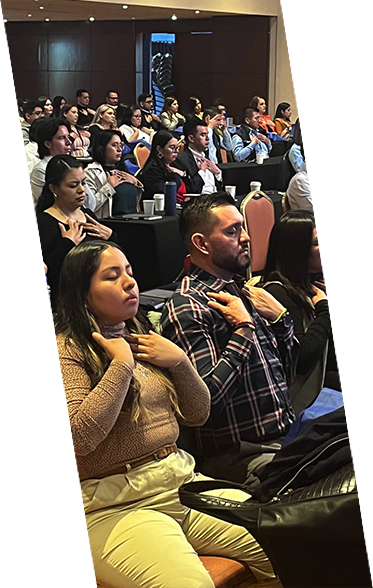 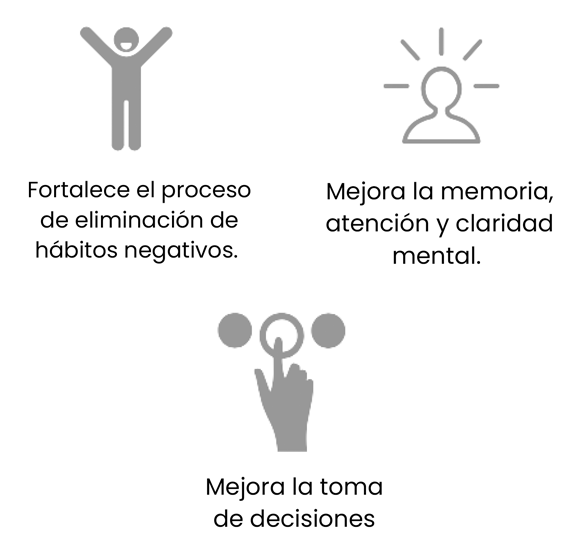 Beneficios
Empresas como Apple, Facebook, LinkedIn, Intel, Uber, etc. han comprendido la importancia del “fitness de la mente”, término usado por Chade-Meng Tan, adaptando sus oficinas y actividades diarias en pro de la salud mental con programas especializados.
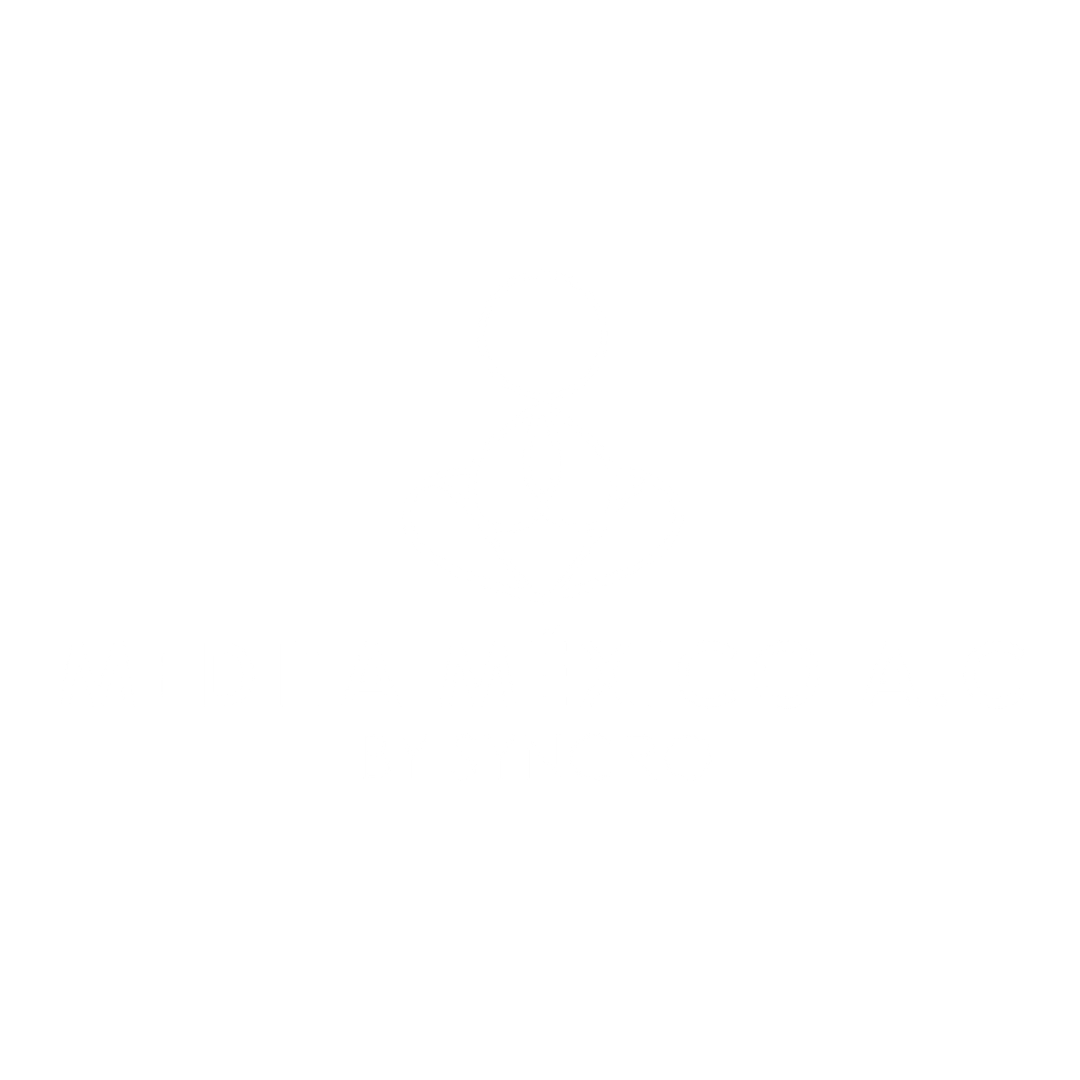 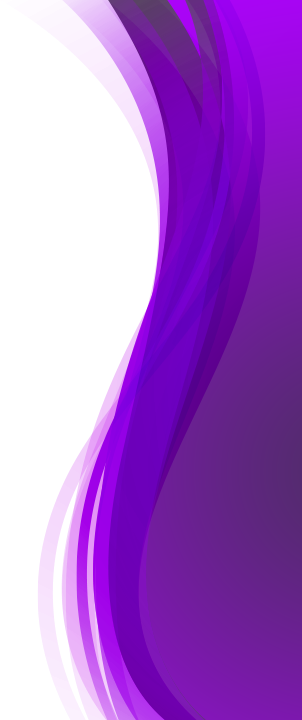 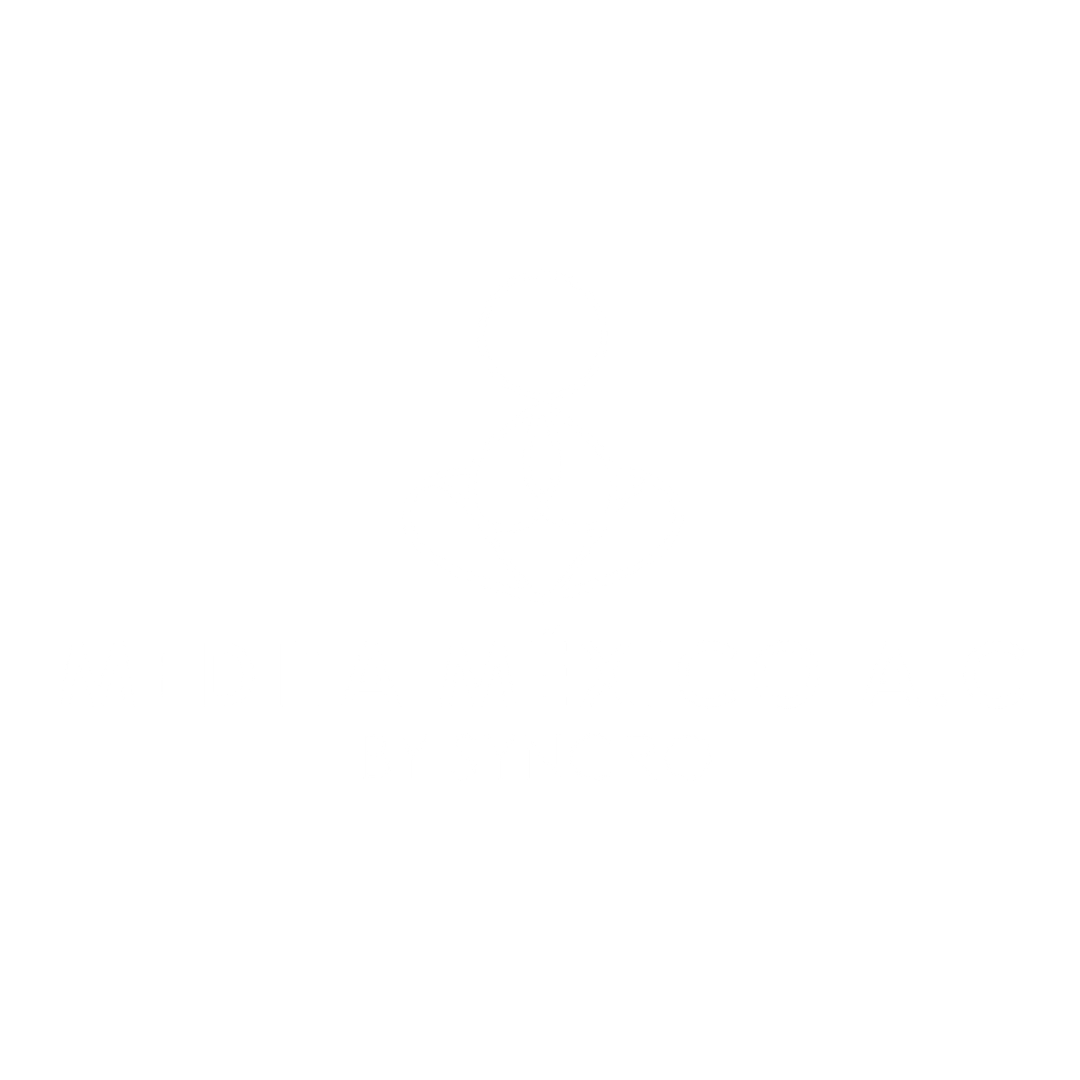 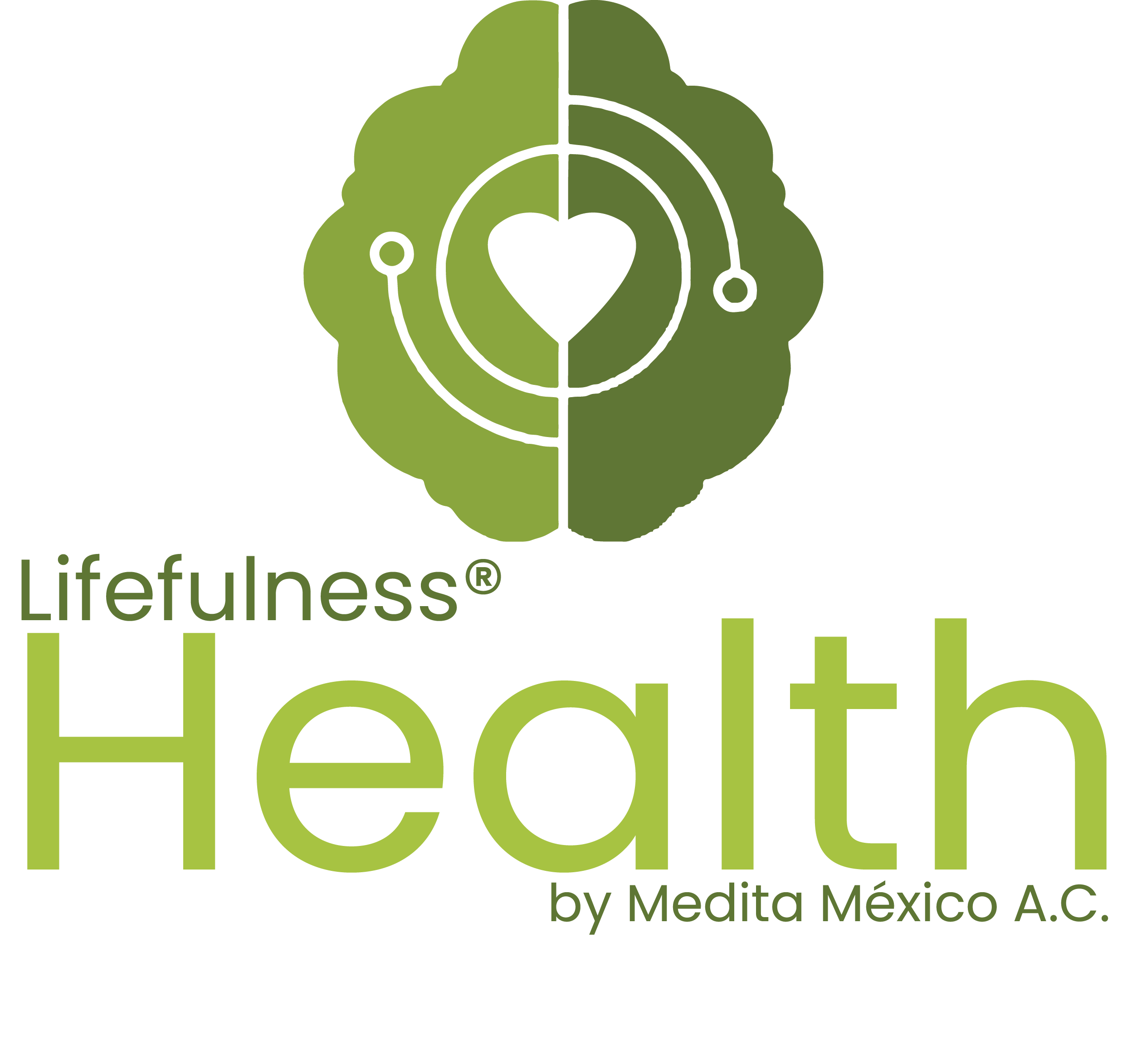 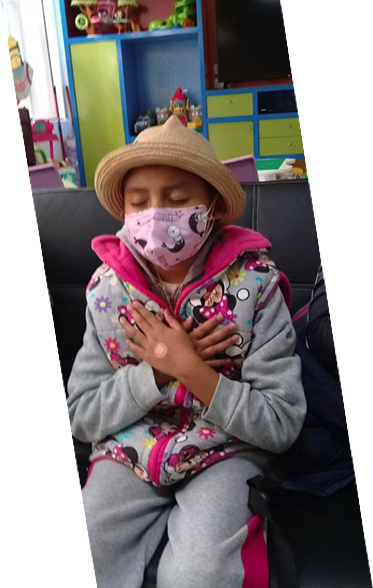 Fue creado para guiar a las personas en su proceso clínico.

El programa está enfocado en acompañar a pacientes y familiares a identificar diferentes emociones para percibirlas con una actitud más positiva y finalmente, alentar la aceptación y desarrollar resiliencia de su proceso clínico.
ATRIBUTO CENTRAL
Mejorar la respuesta emocional del paciente en su proceso clínico
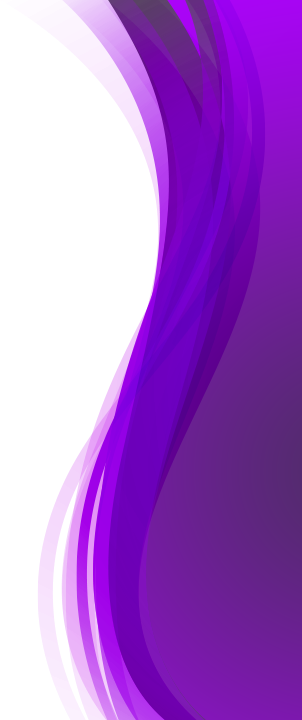 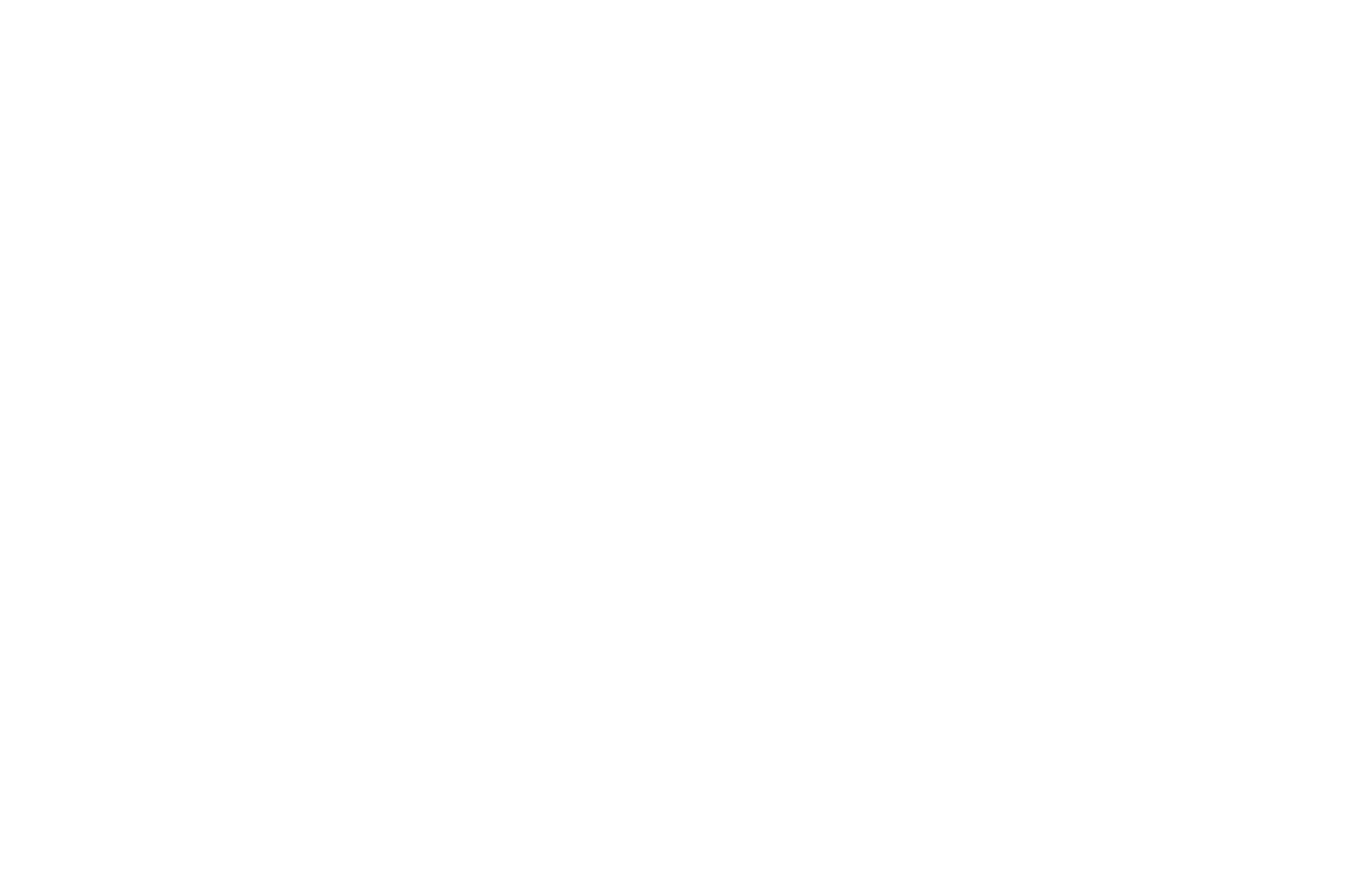 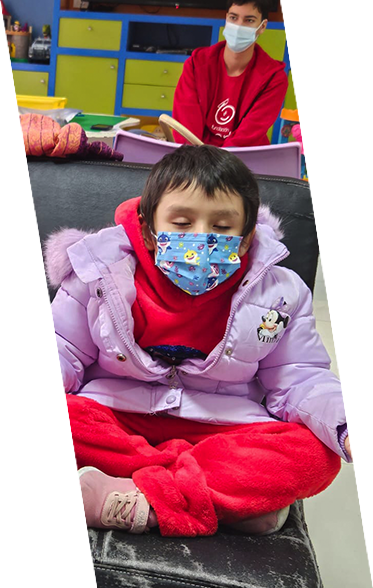 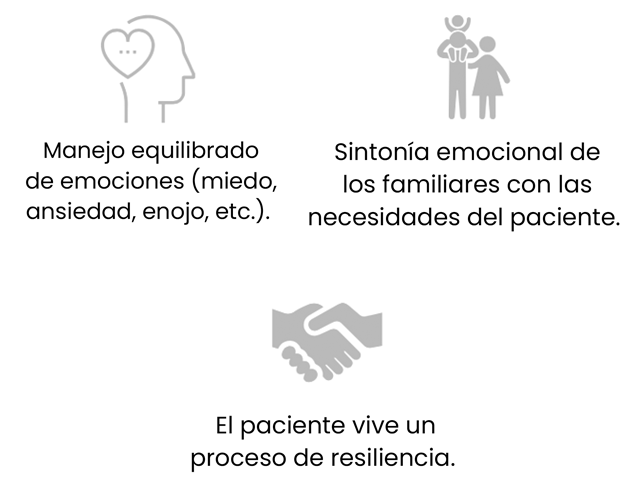 Beneficios
La práctica ayuda a que los pacientes puedan participar activamente en la regulación de estas hormonas permitiendo una mayor respuesta mental y emocional, logrando identificar sus emociones y el proceso de aceptación de su realidad y, esto a su vez facilita al médico ocuparse de la salud física del paciente con mayor asertividad.
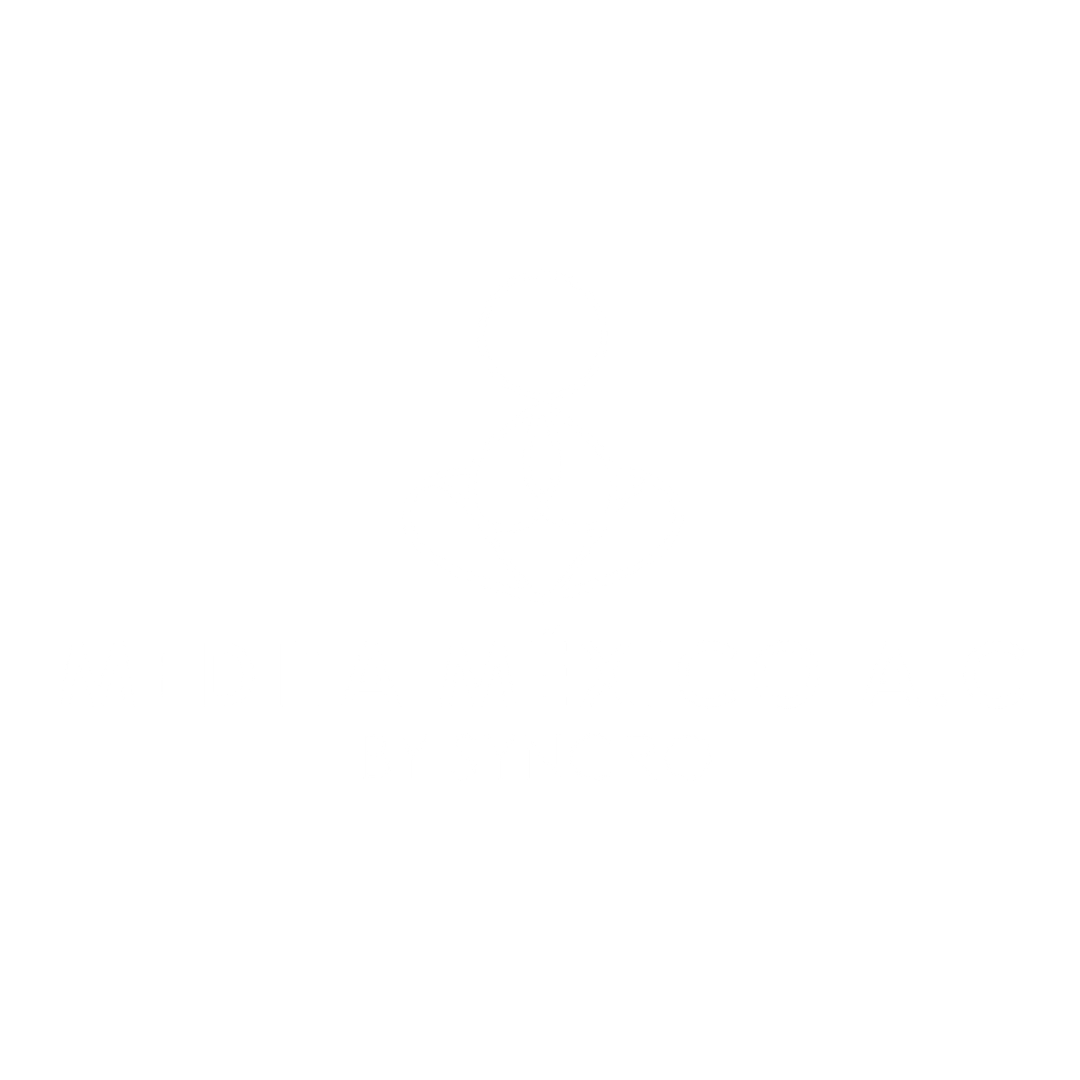 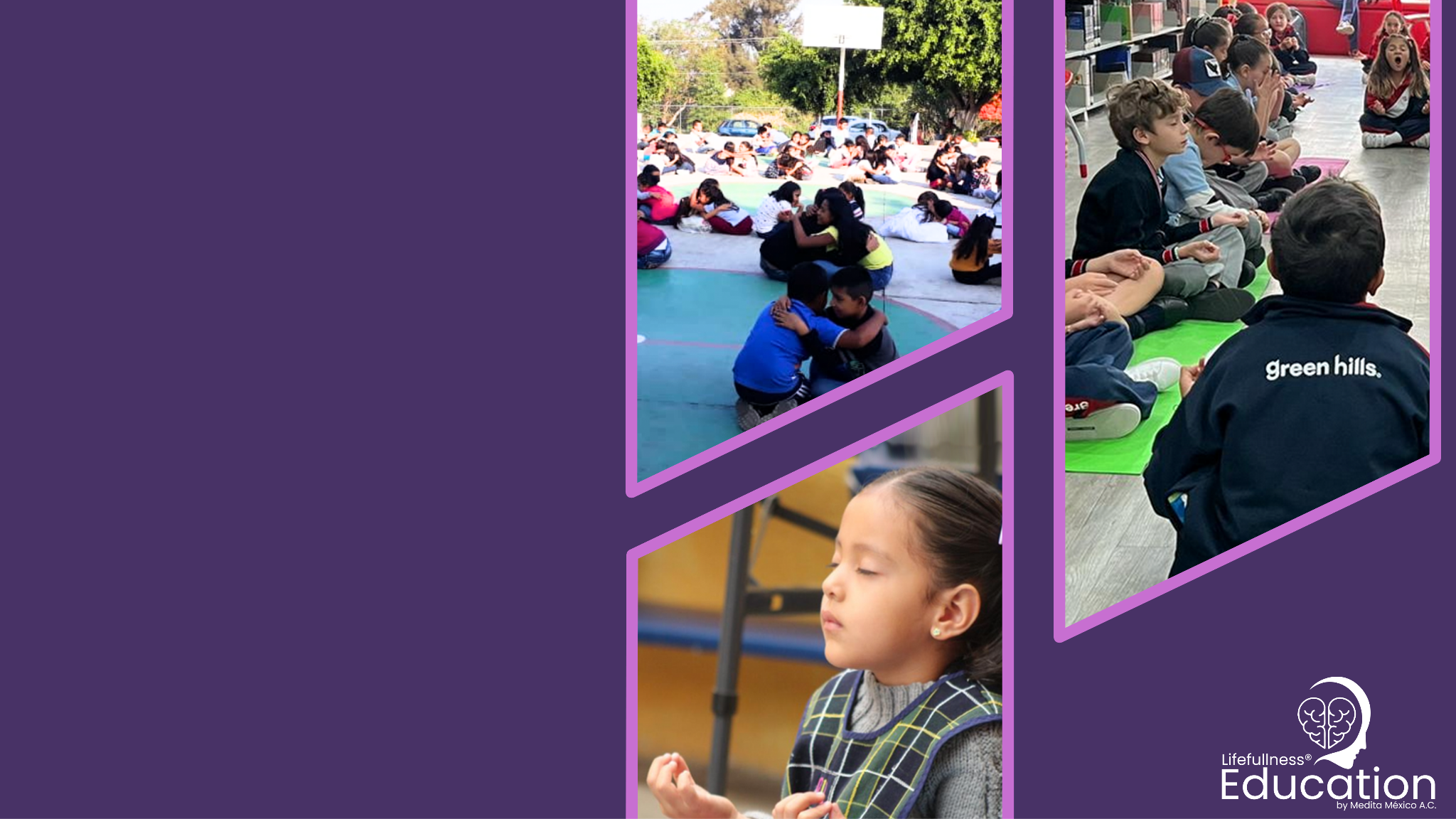 IMPACTOS ESCUELAS
Ciclo 2022-2023
+ 29,187
Meditaciones realizadas
+ 16,001
Niños beneficiados
Actualmente tenemos:
41 ESCUELAS
PÚBLICAS Y PRIVADAS
CDMX: 15
Puebla: 21
Edo. Mex: 5
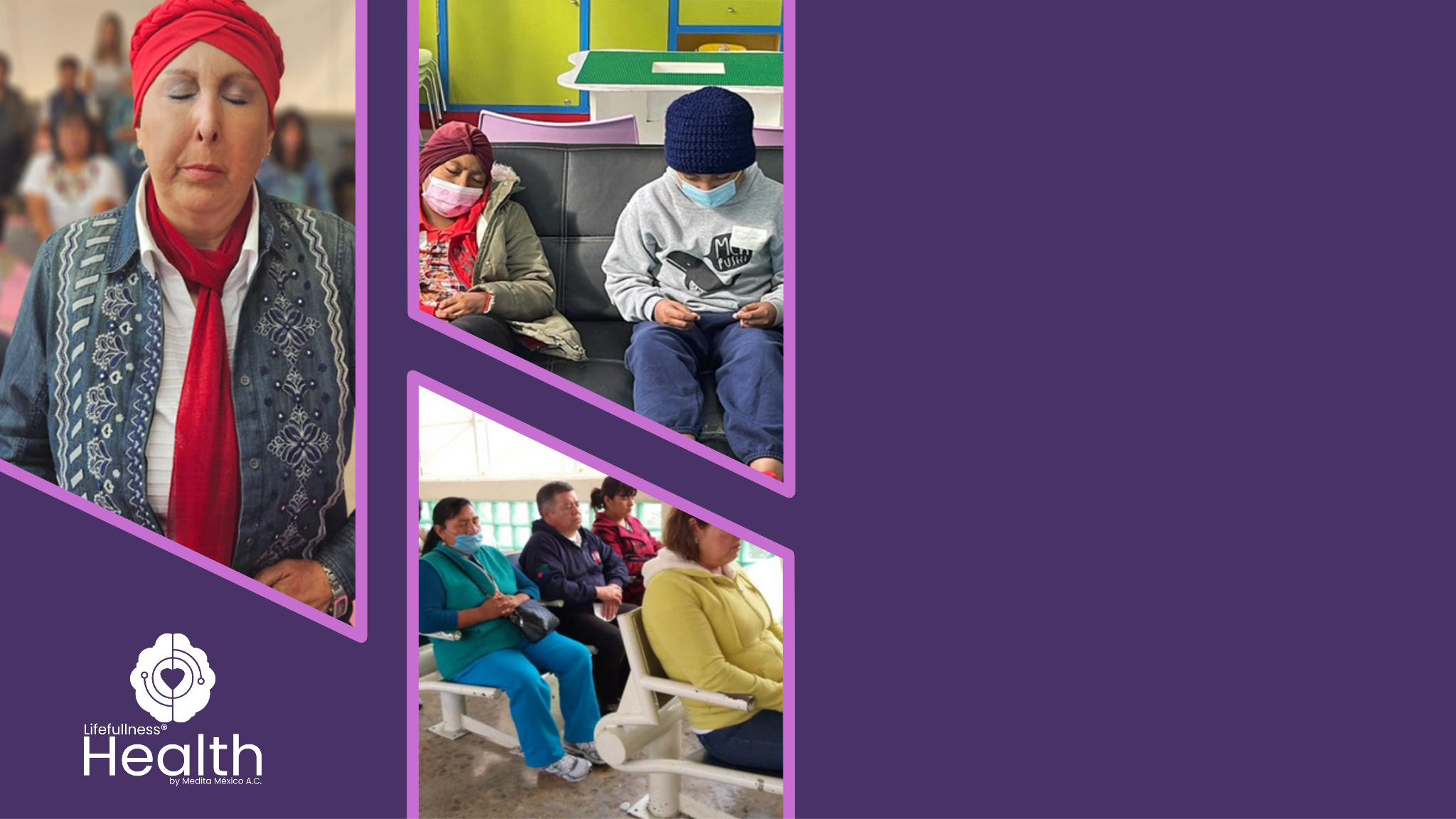 IMPACTOS HEALTH
Logros 2023
861
Meditaciones realizadas
160
Horas voluntarios
9,313
2,669
Mujeres
Hombres
139
231
Niñas
Niños
FUCAM
Hospital Pemex Sur
Clínioca 4 IMSS
INP
Pemex Azcapotzalco
Actualmente tenemos:
5 HOSPITALES
PÚBLICOS
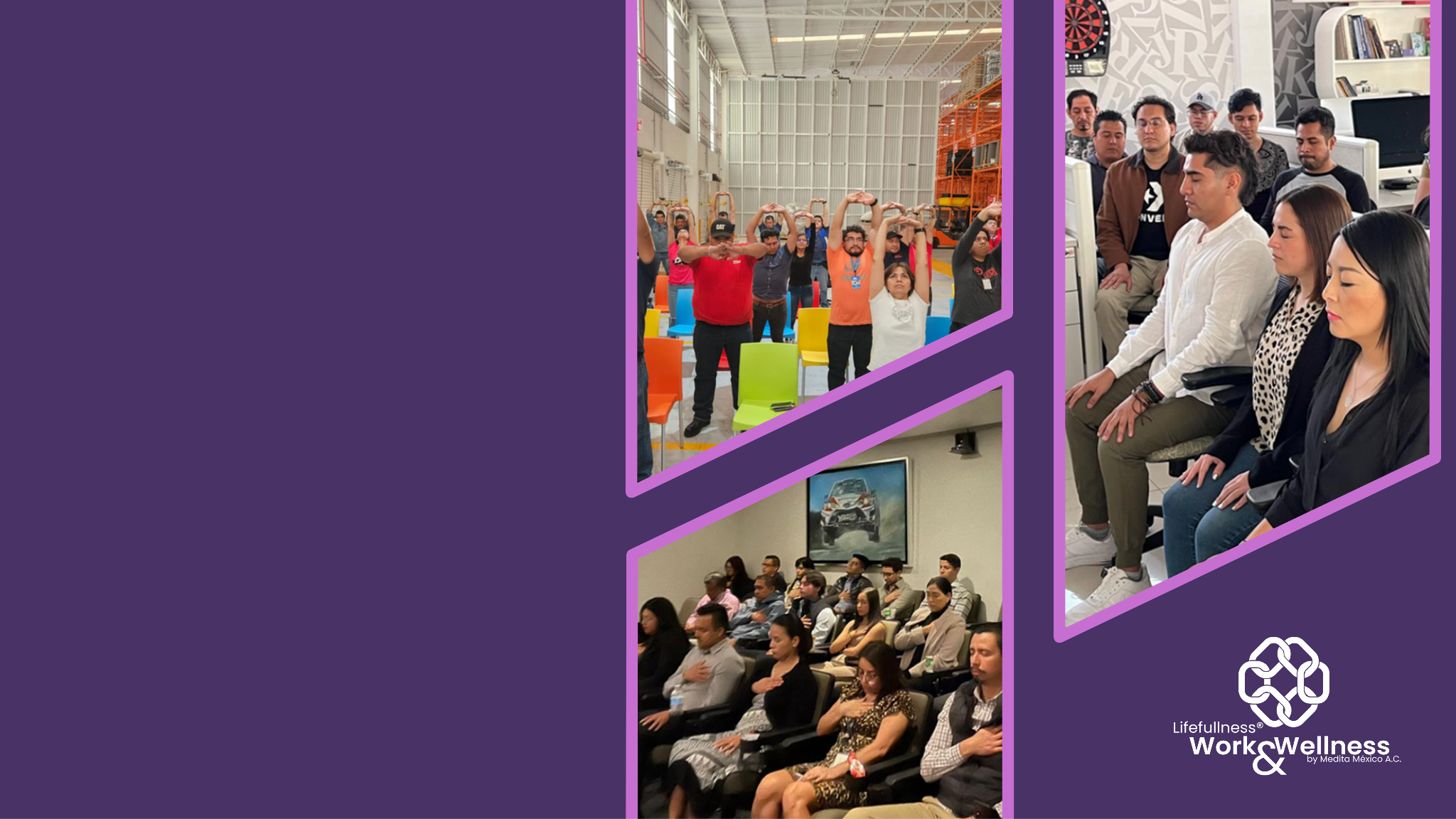 IMPACTOS EMPRESAS
Logros 2023
2,215
Mujeres
2,413
Hombres
266
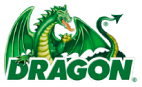 Meditaciones
76
Horas voluntarios
Dragón
HSBC
Skynet
Toyota
Nutricarnes
Actualmente tenemos:
5 Empresas
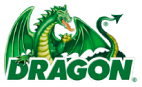 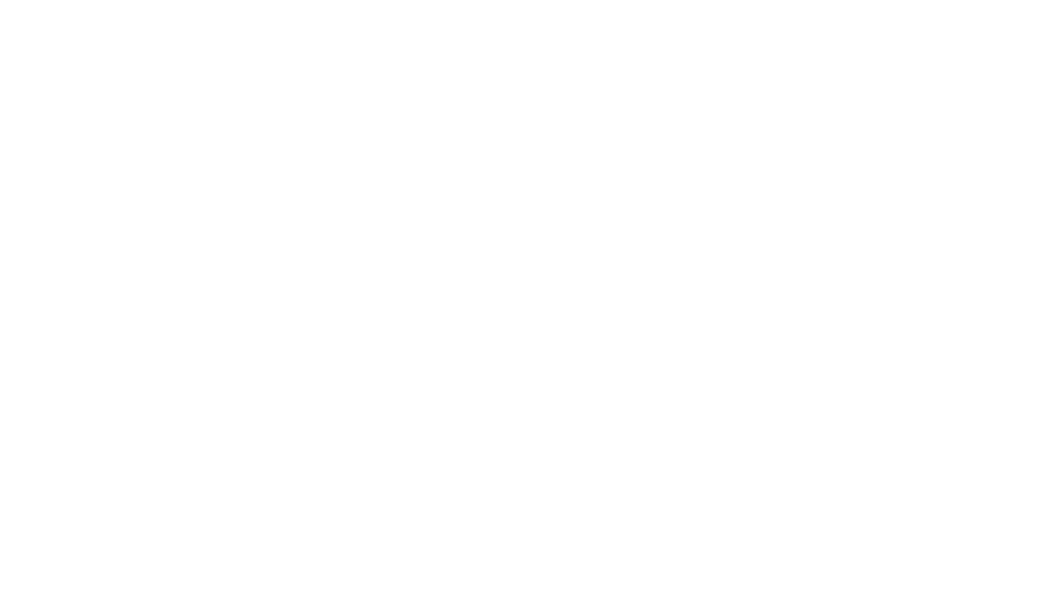 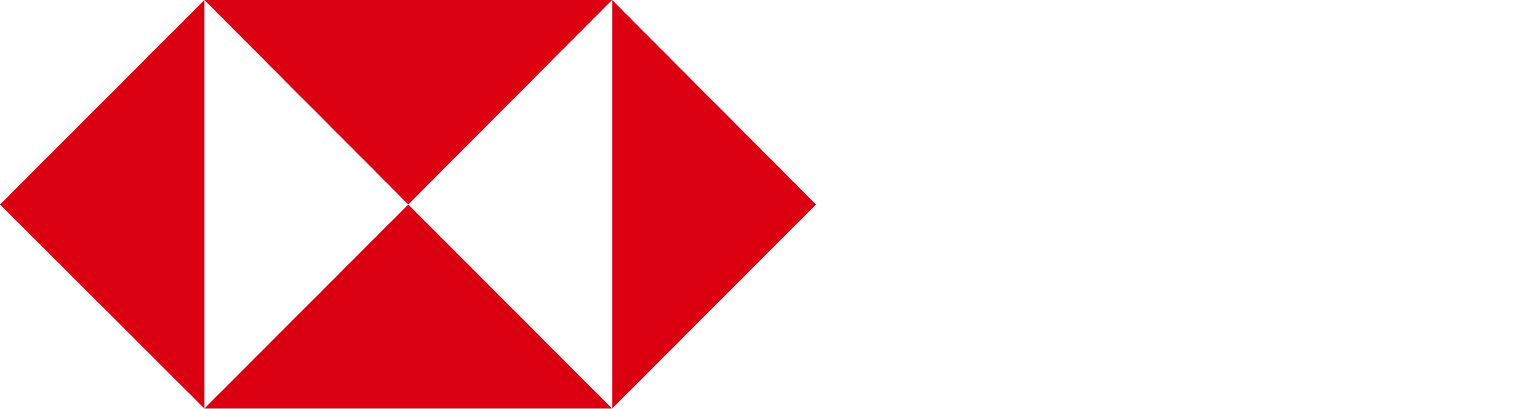 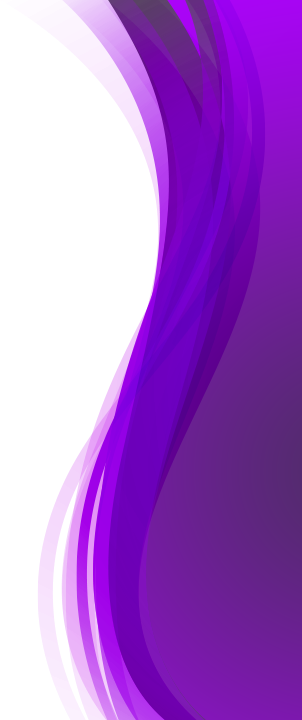 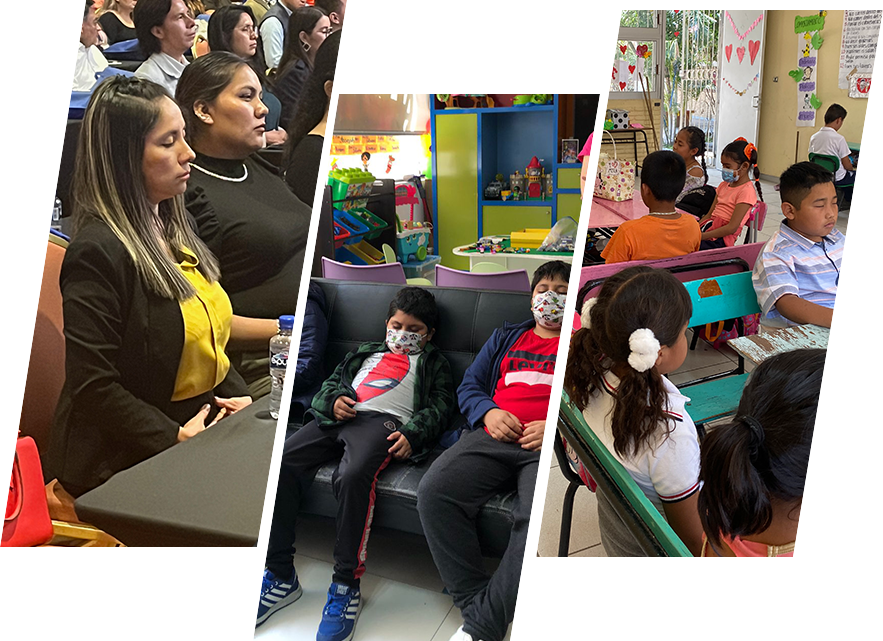 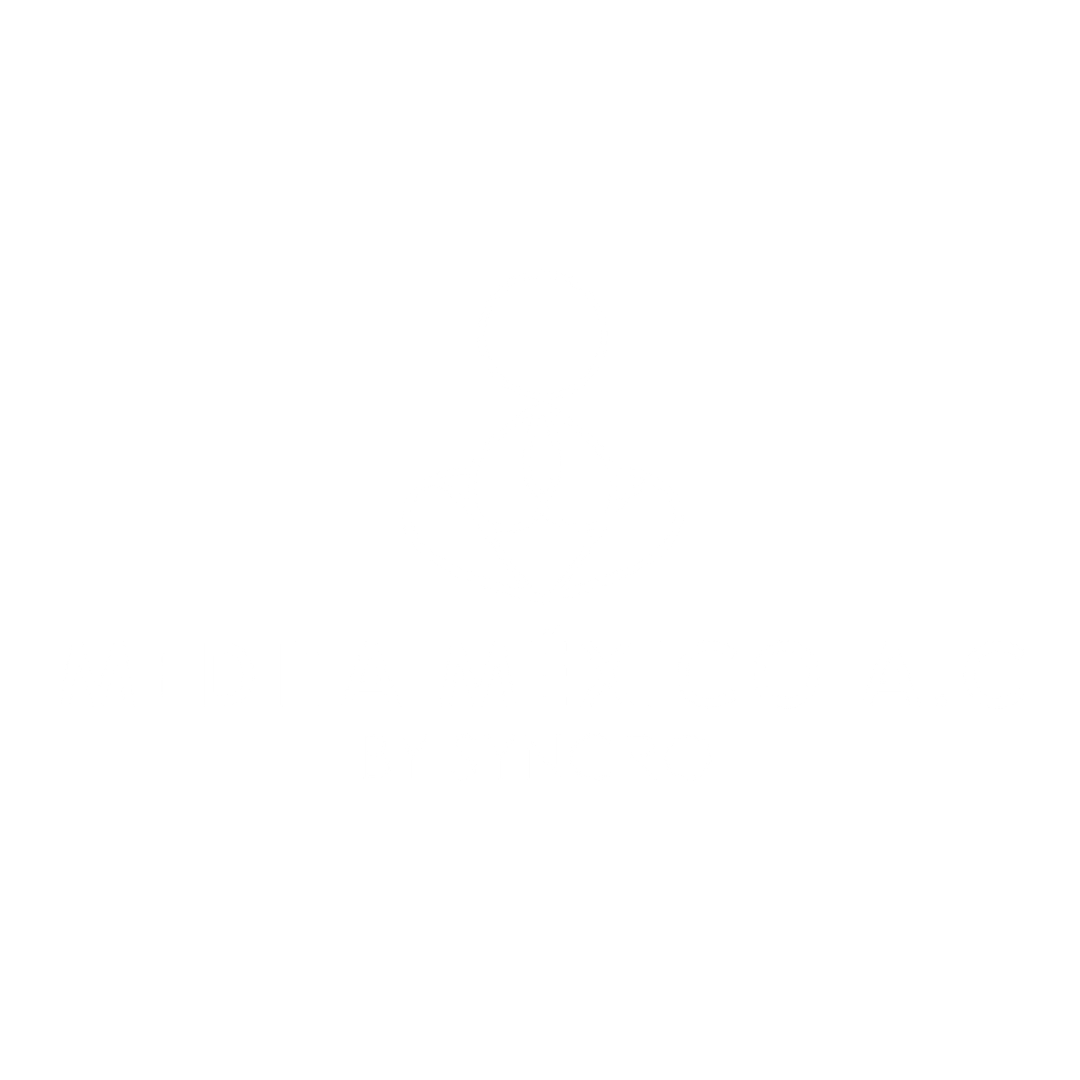 Con tu donativo estarás ayudando a que escuelas y
hospitales de bajos recursos, también puedan obtener nuestros programas, esto
ayudará a que más mexicanos tengan herramientas para llevar una vida sana, física
mental y emocionalmente. Construyamos juntos el México que queremos!!!
Todos los donativos son 100% deducibles de impuestos.
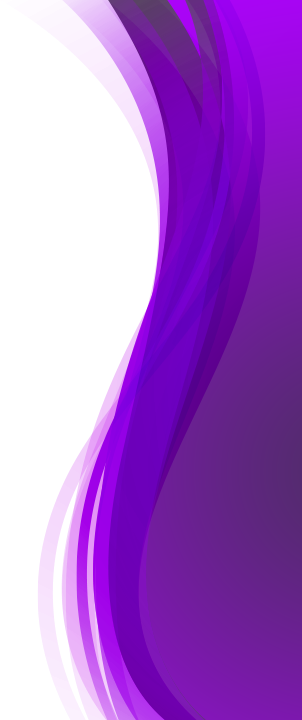 NUESTROS NIÑOS
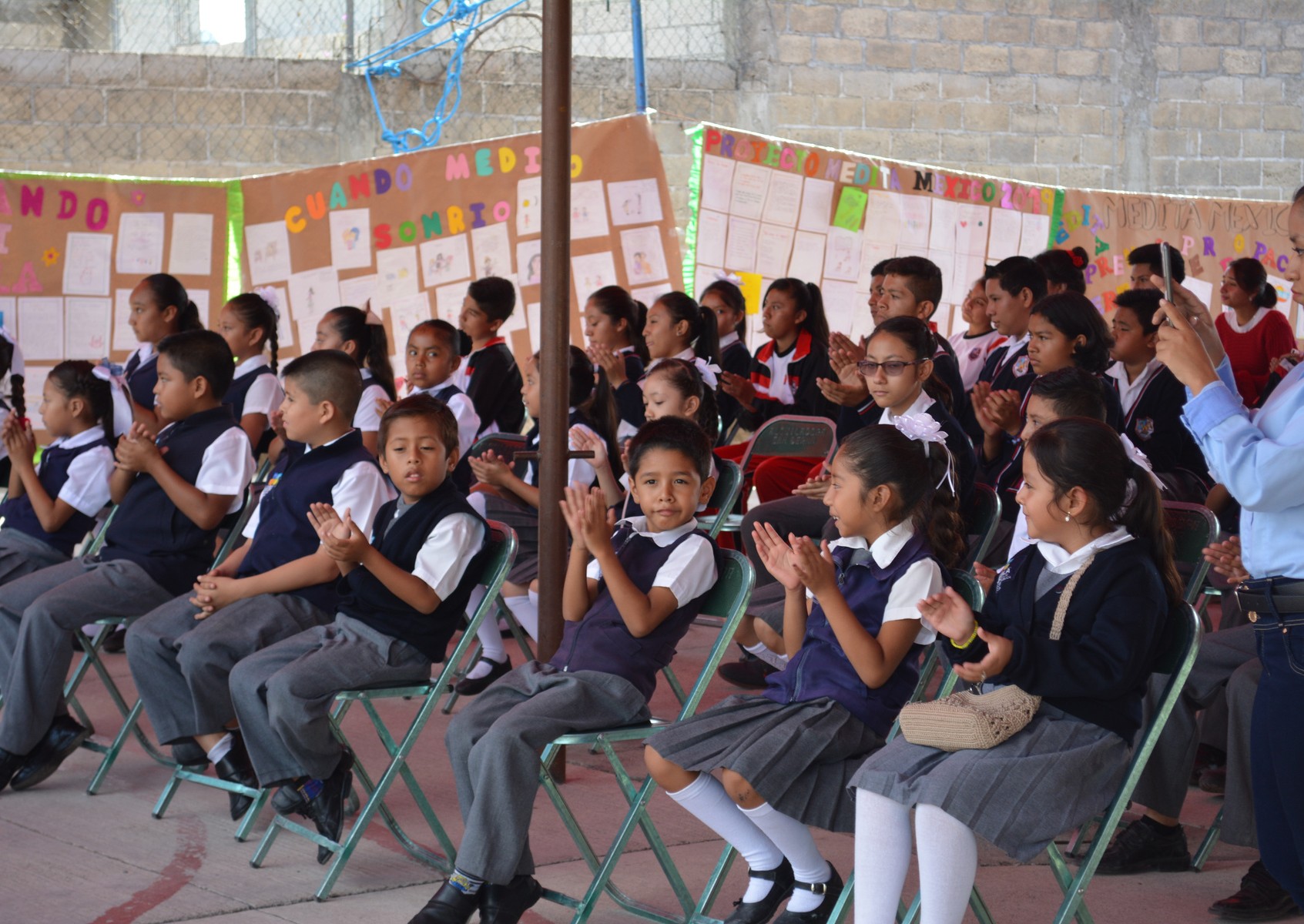 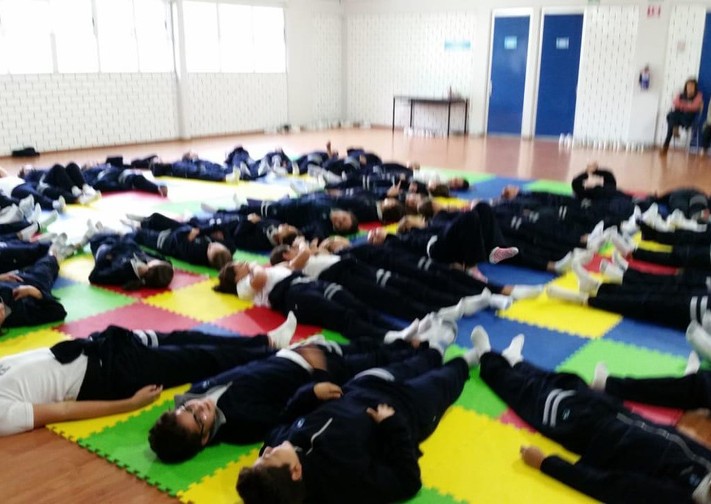 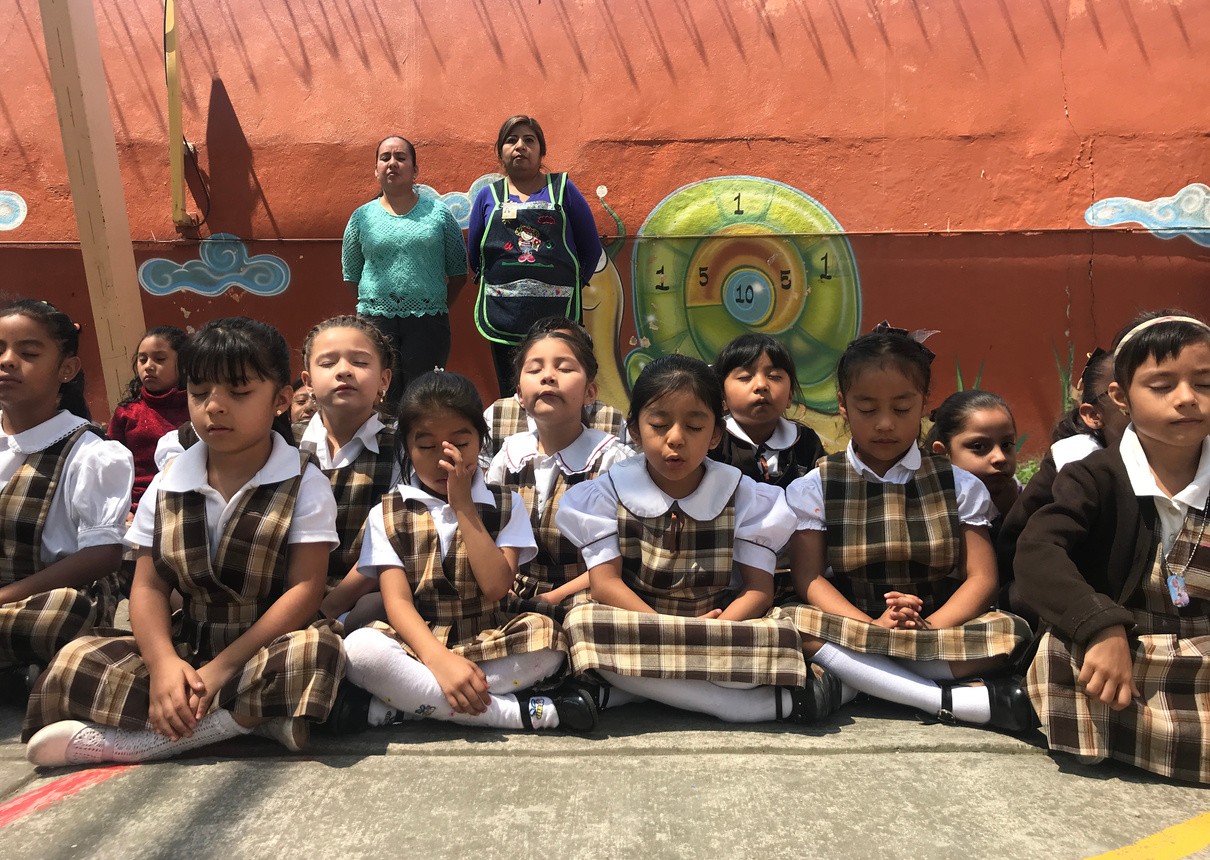 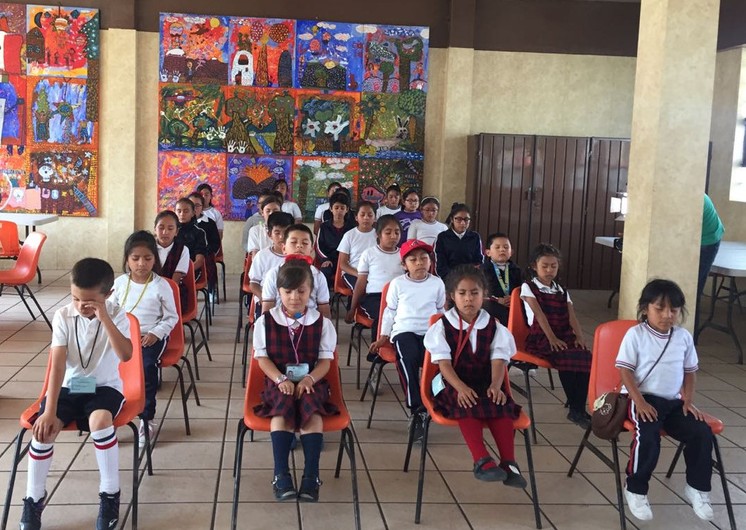 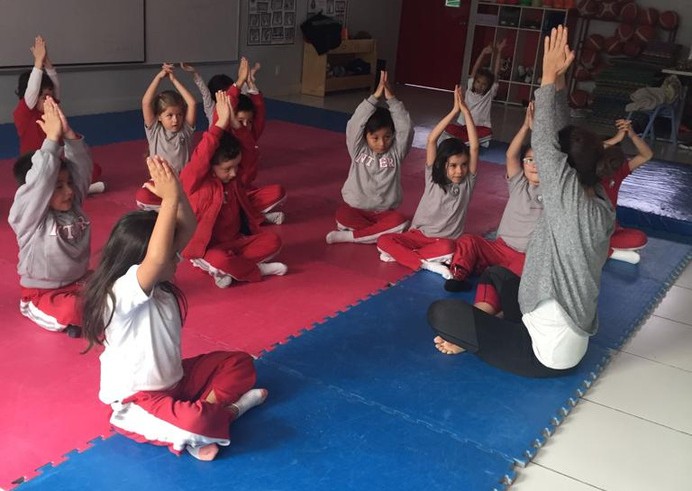 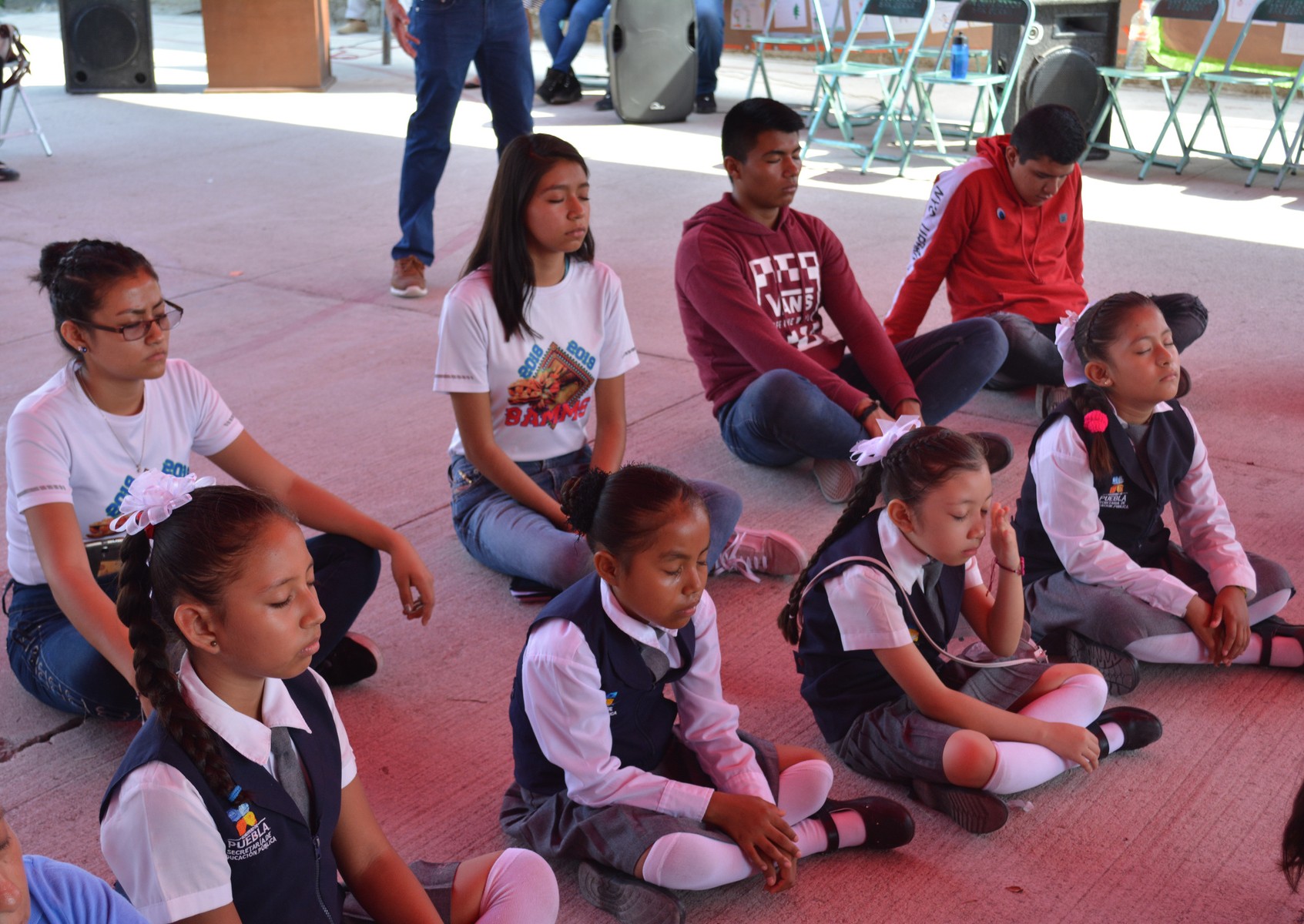 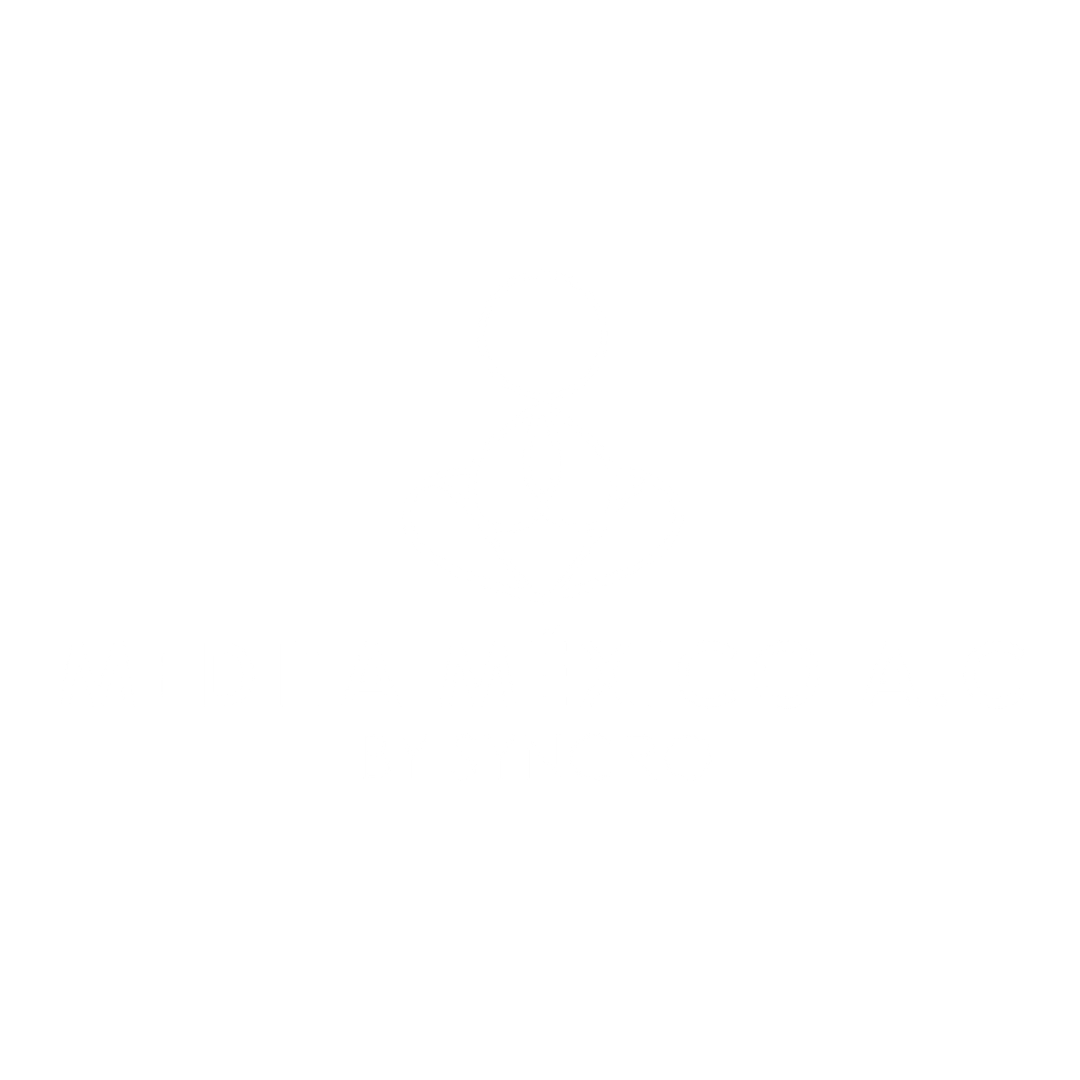 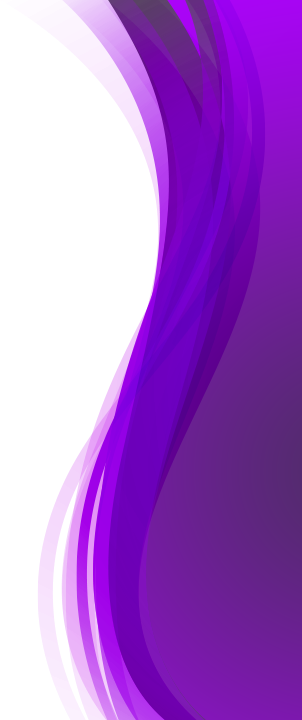 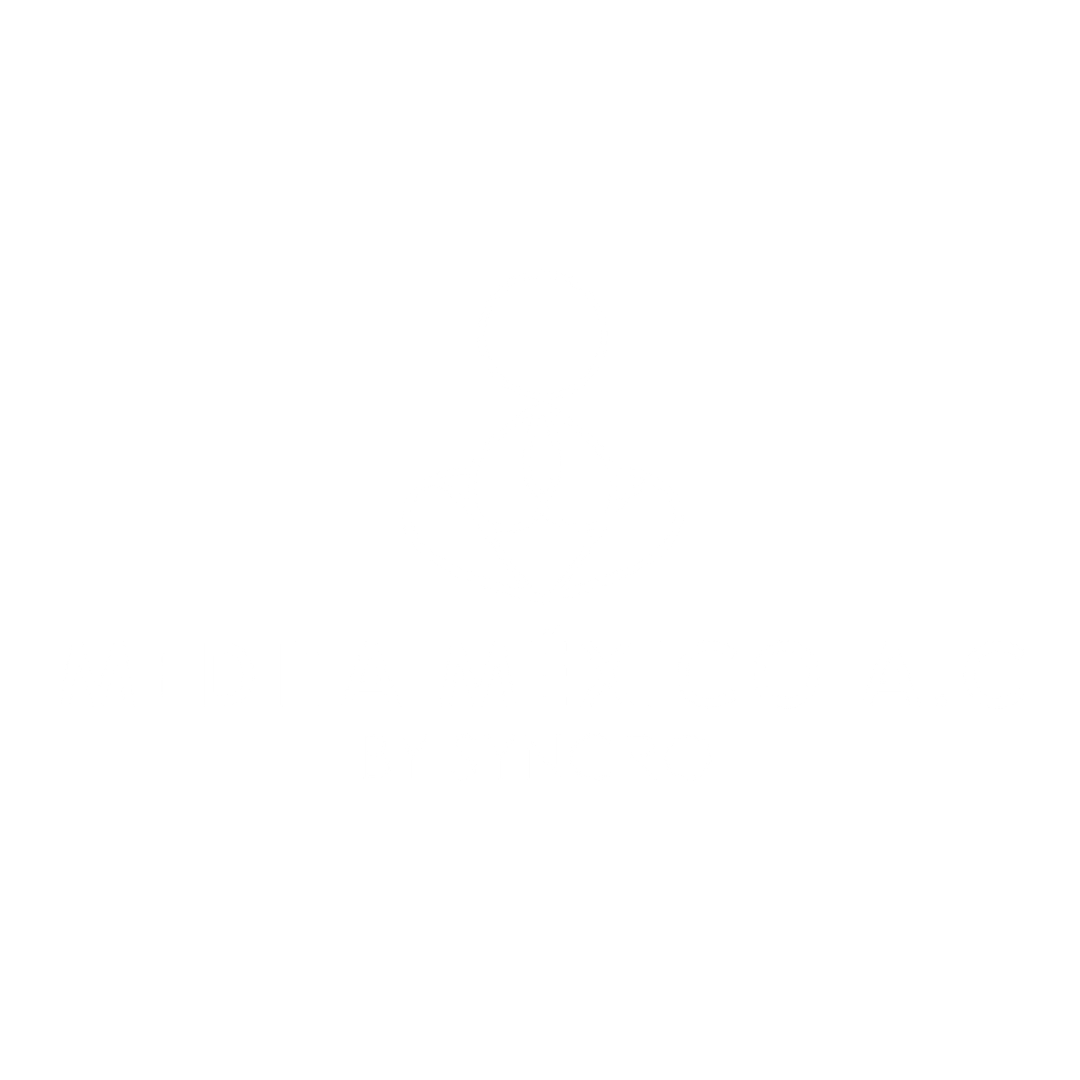 NUESTROS TEENS
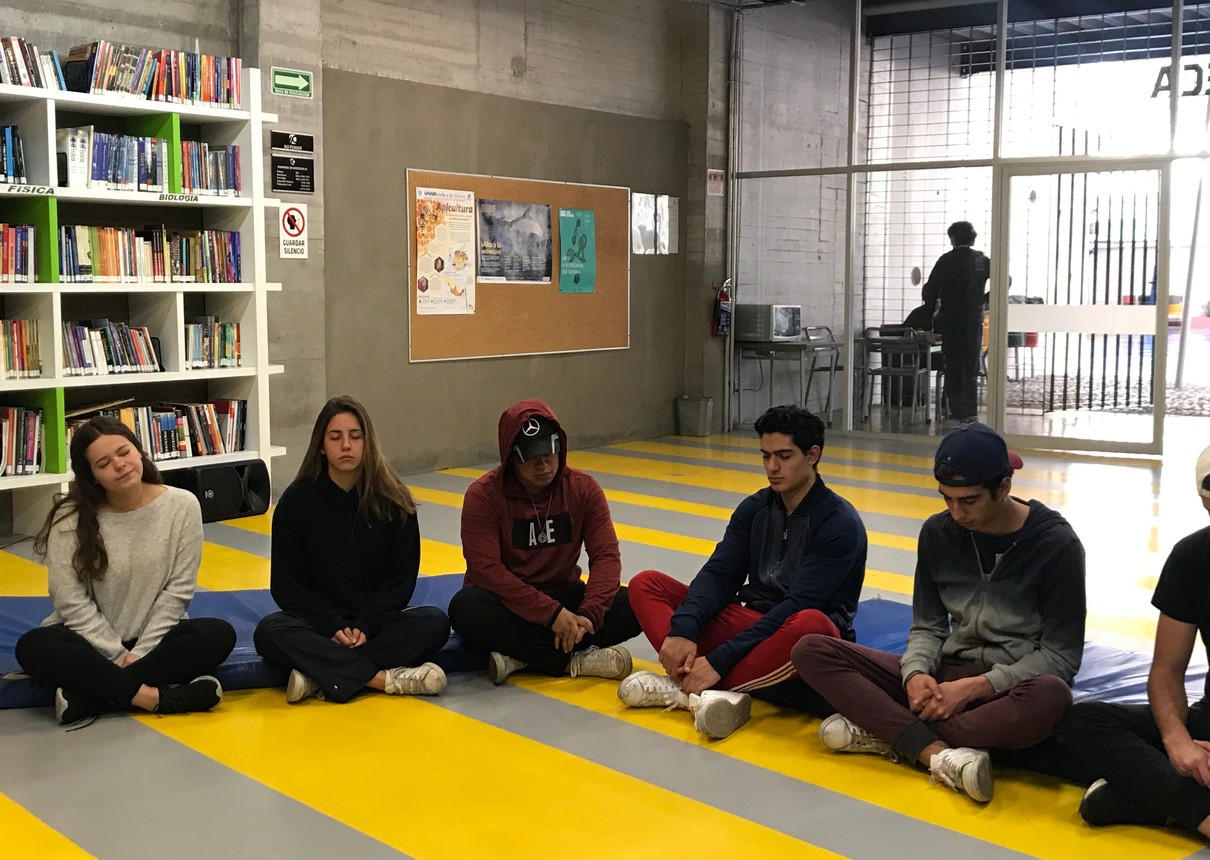 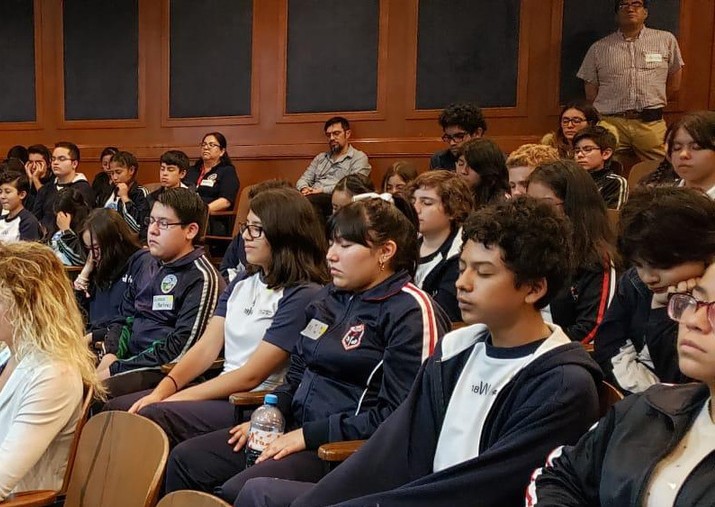 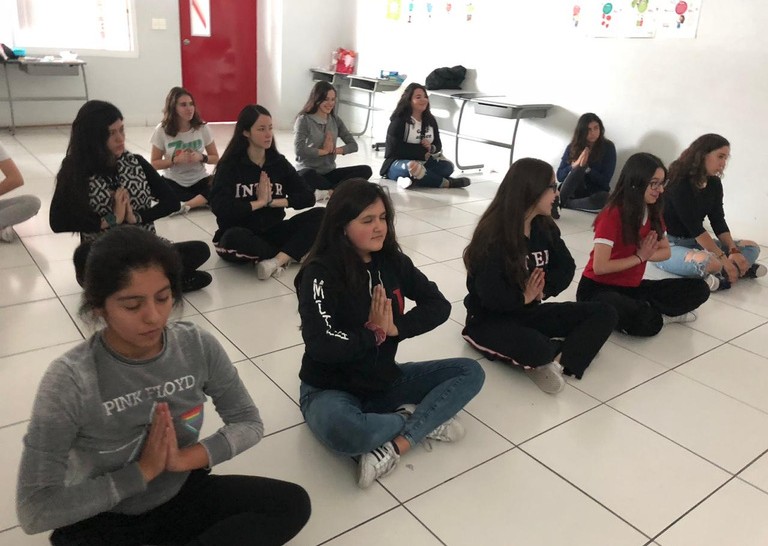 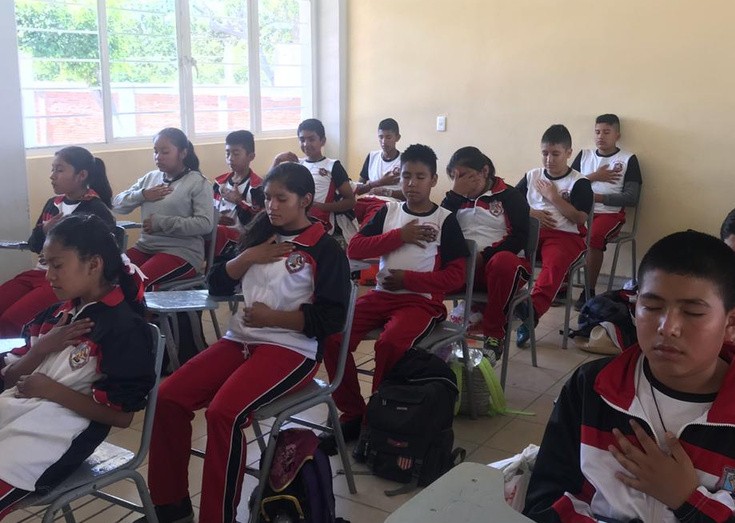 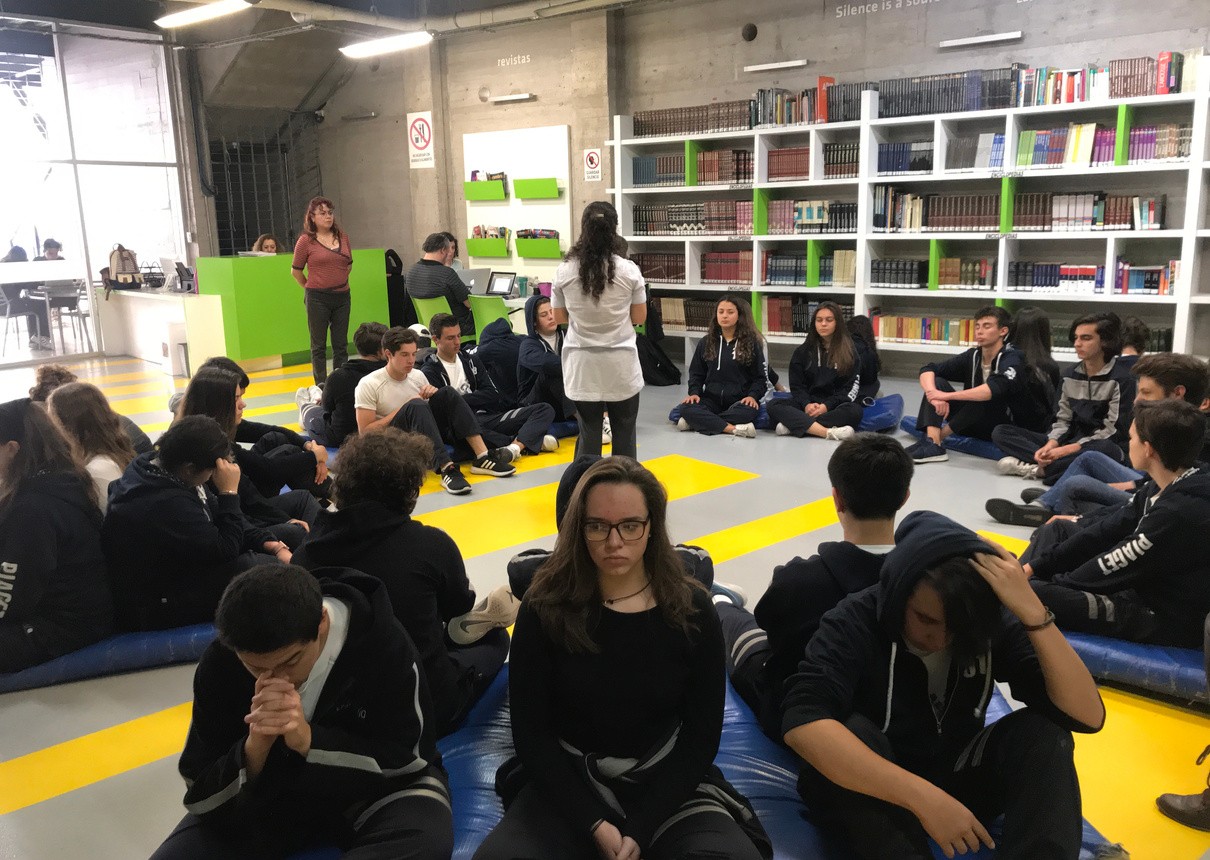 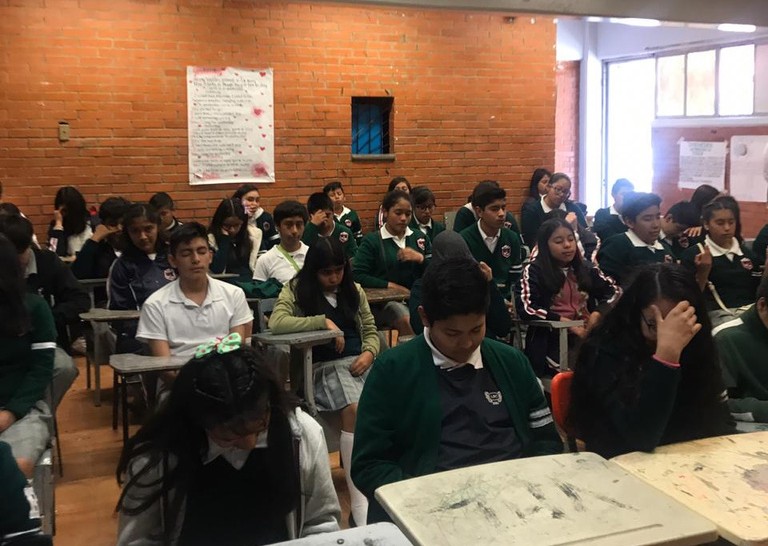 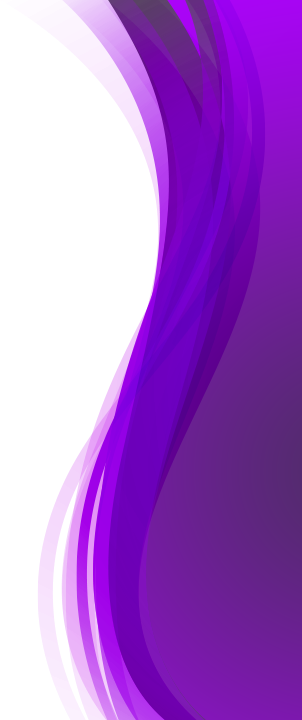 NUESTROS PADRES DE FAMILIA
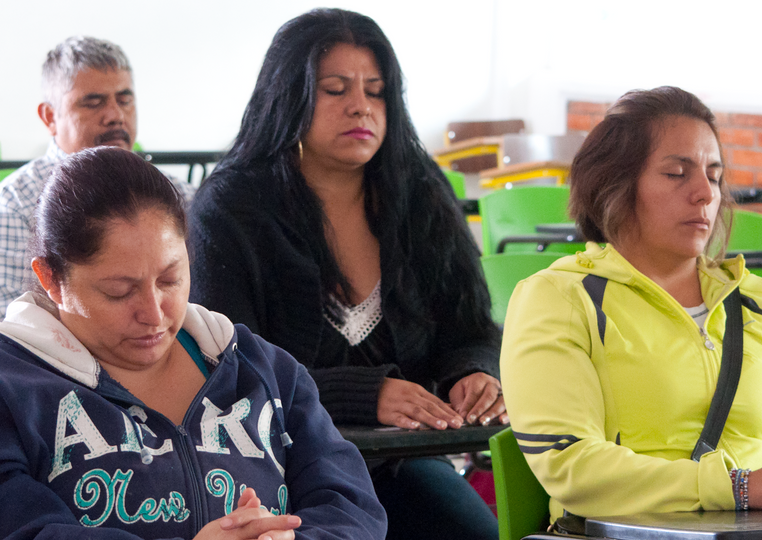 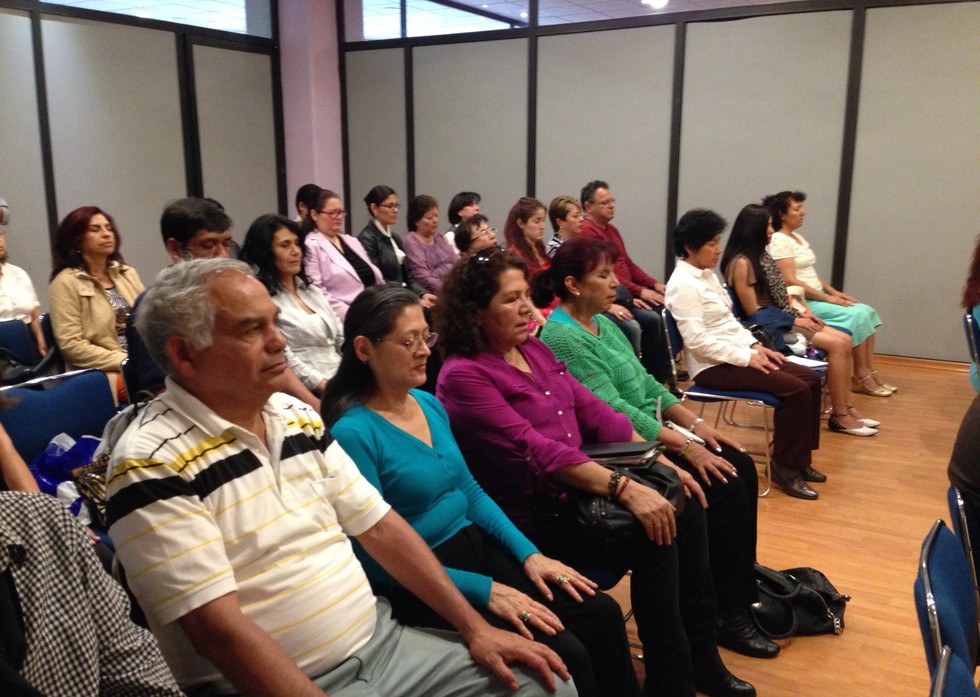 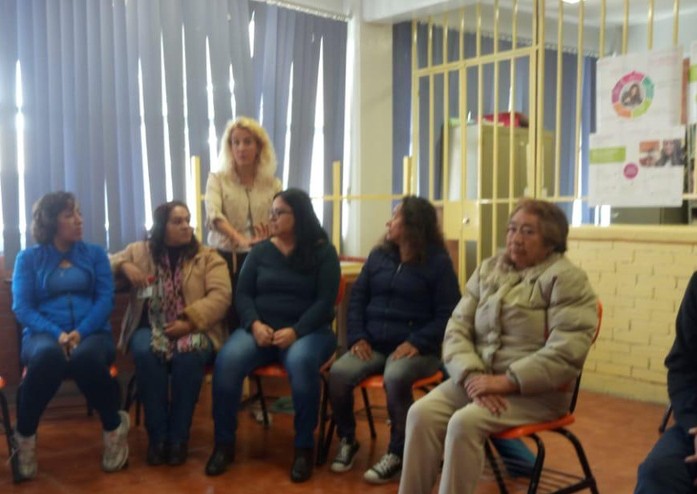 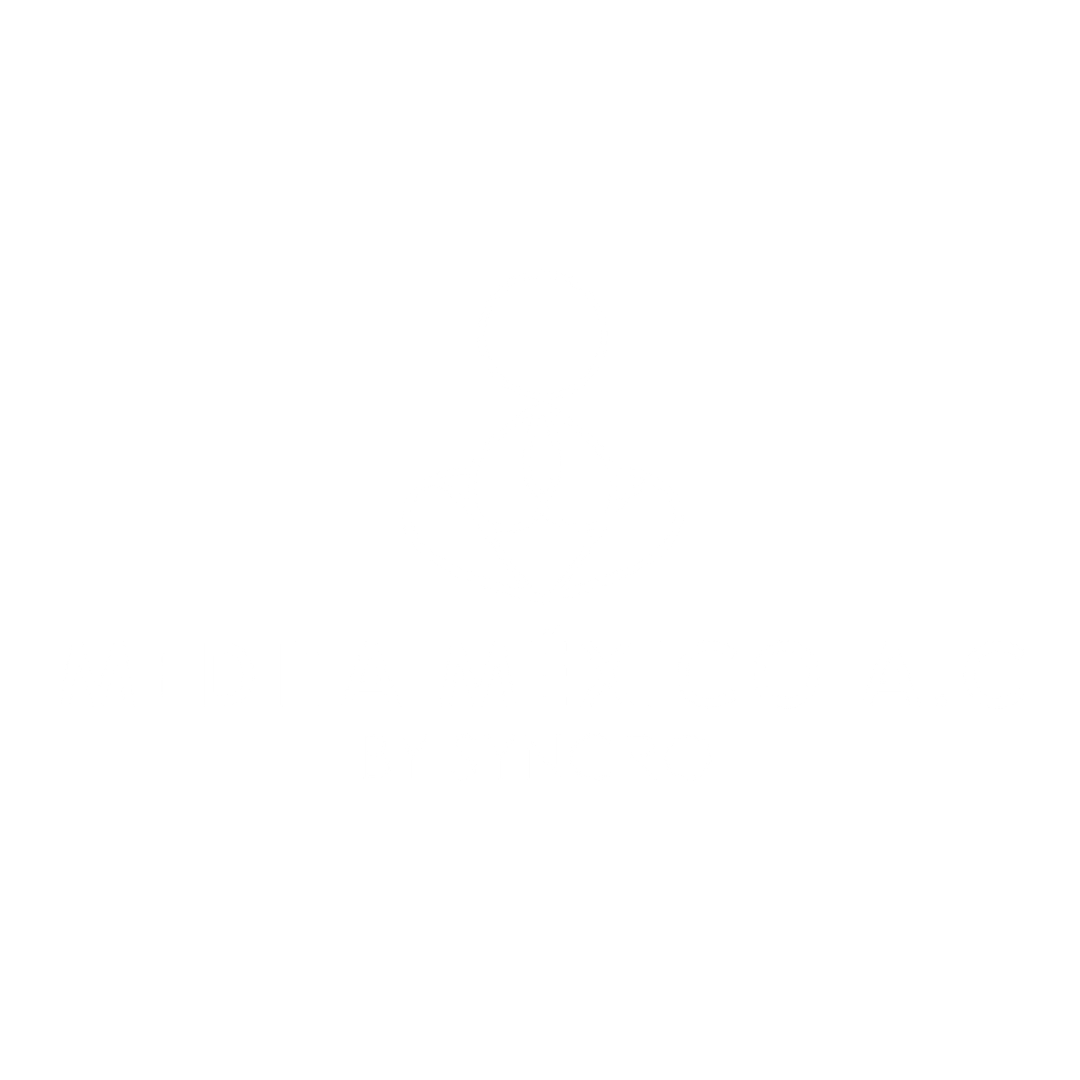 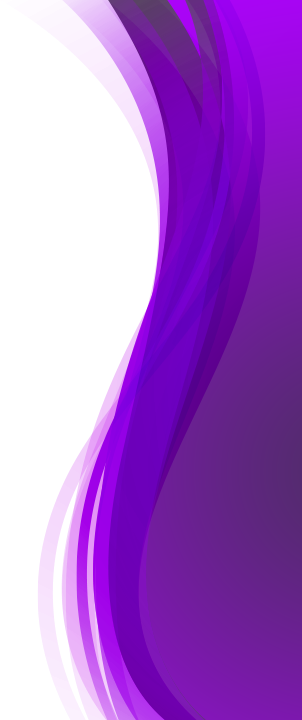 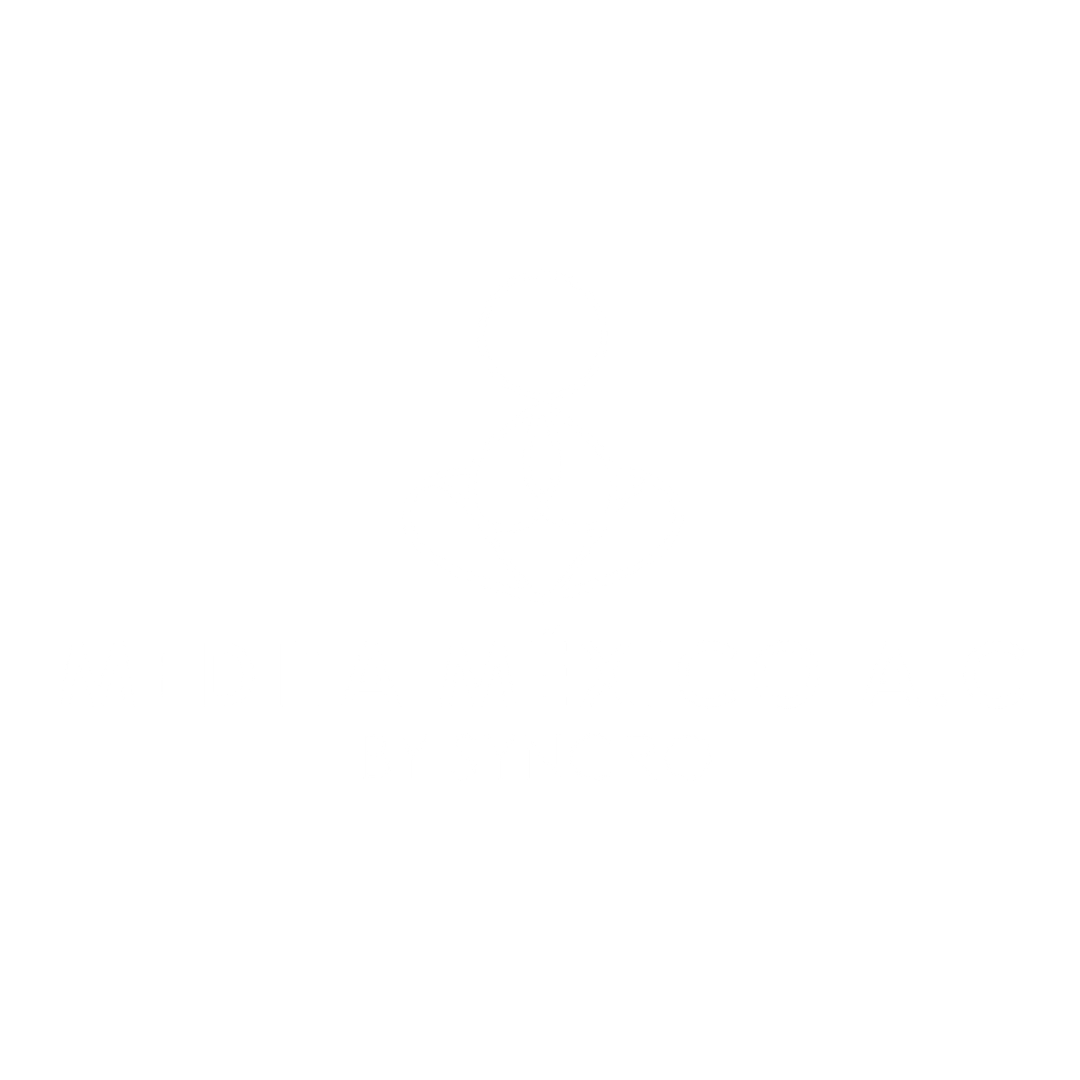 NUESTROS MAESTROS
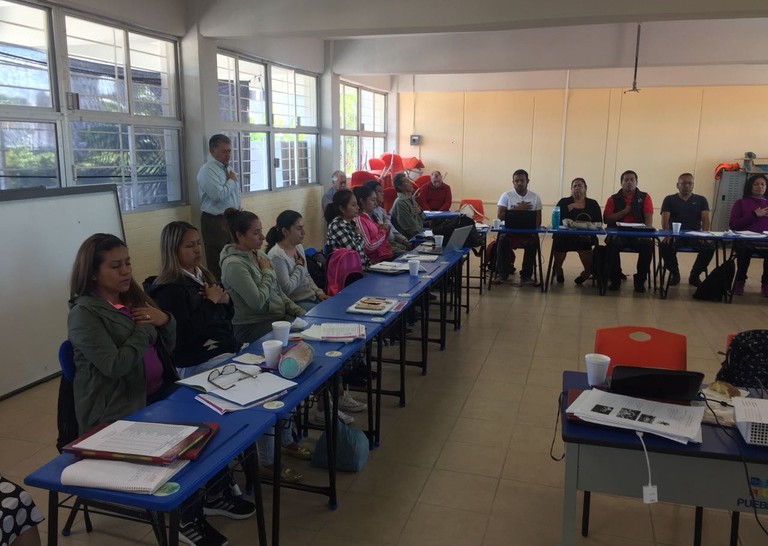 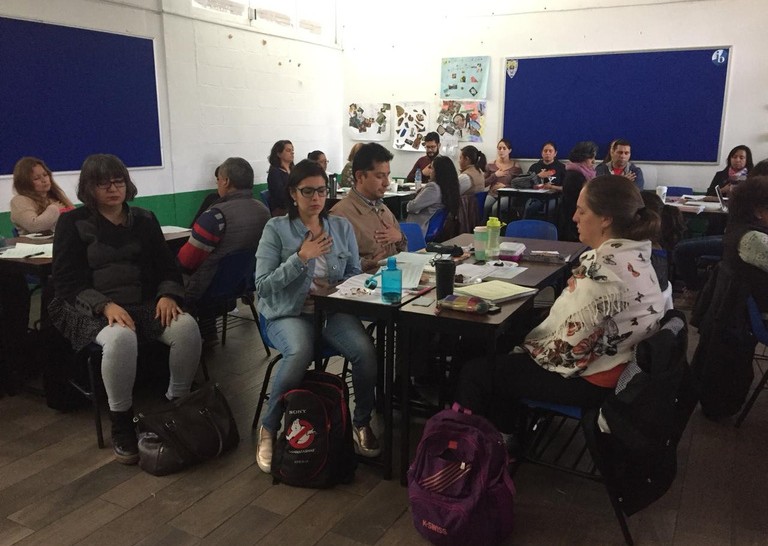 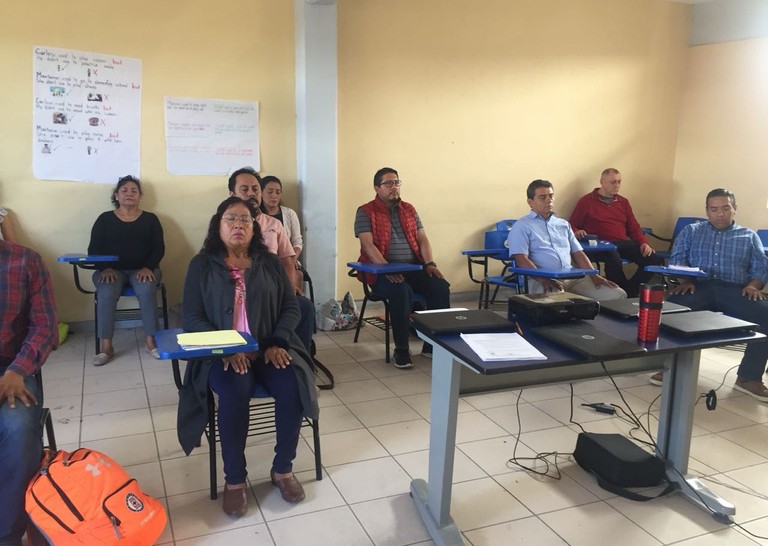 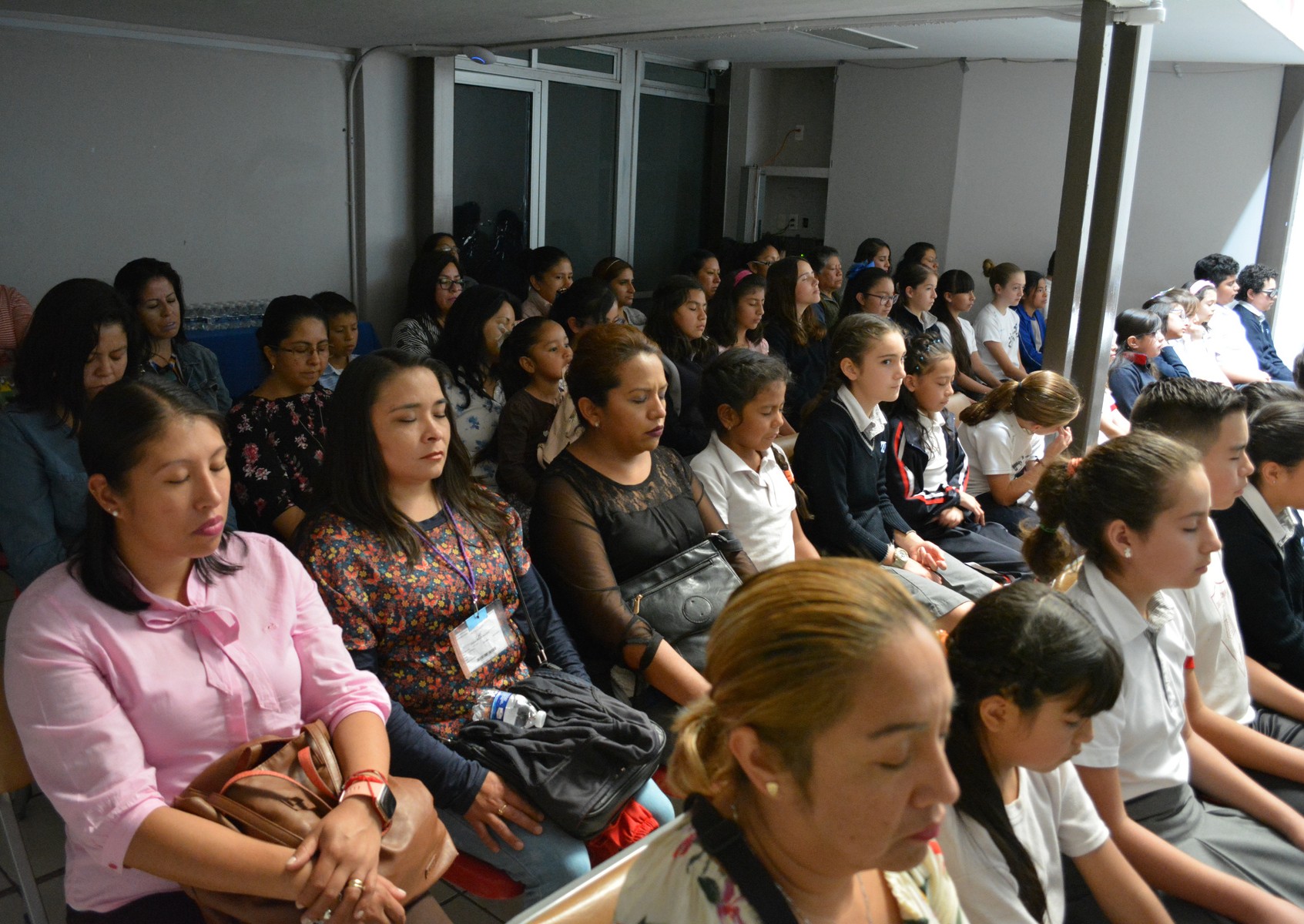 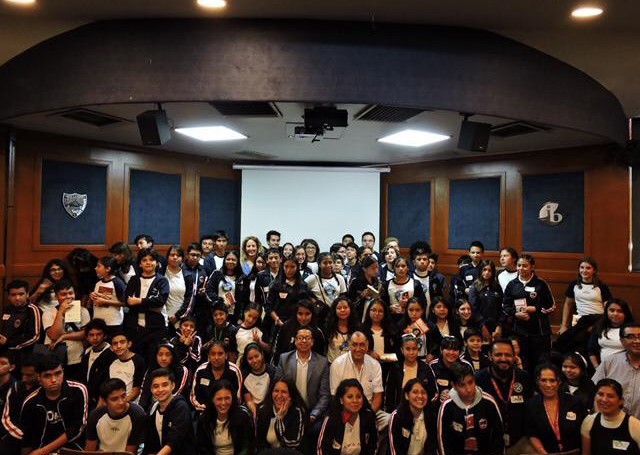 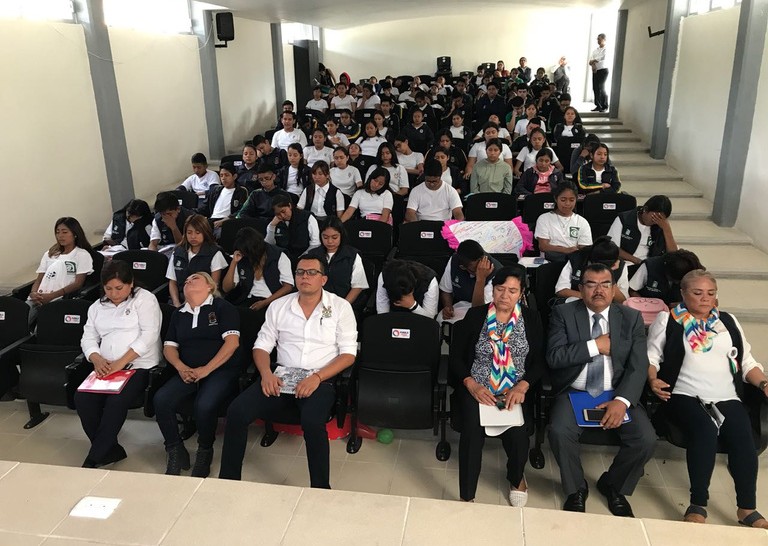 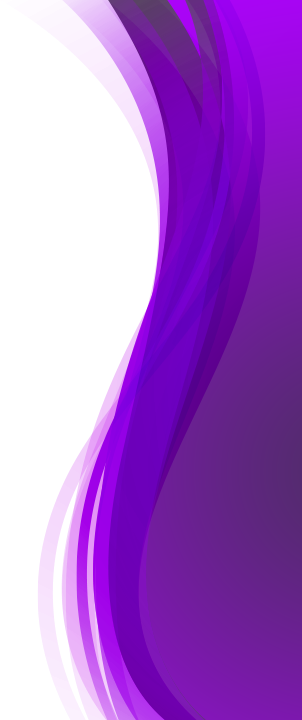 NUESTROS GUERREROS
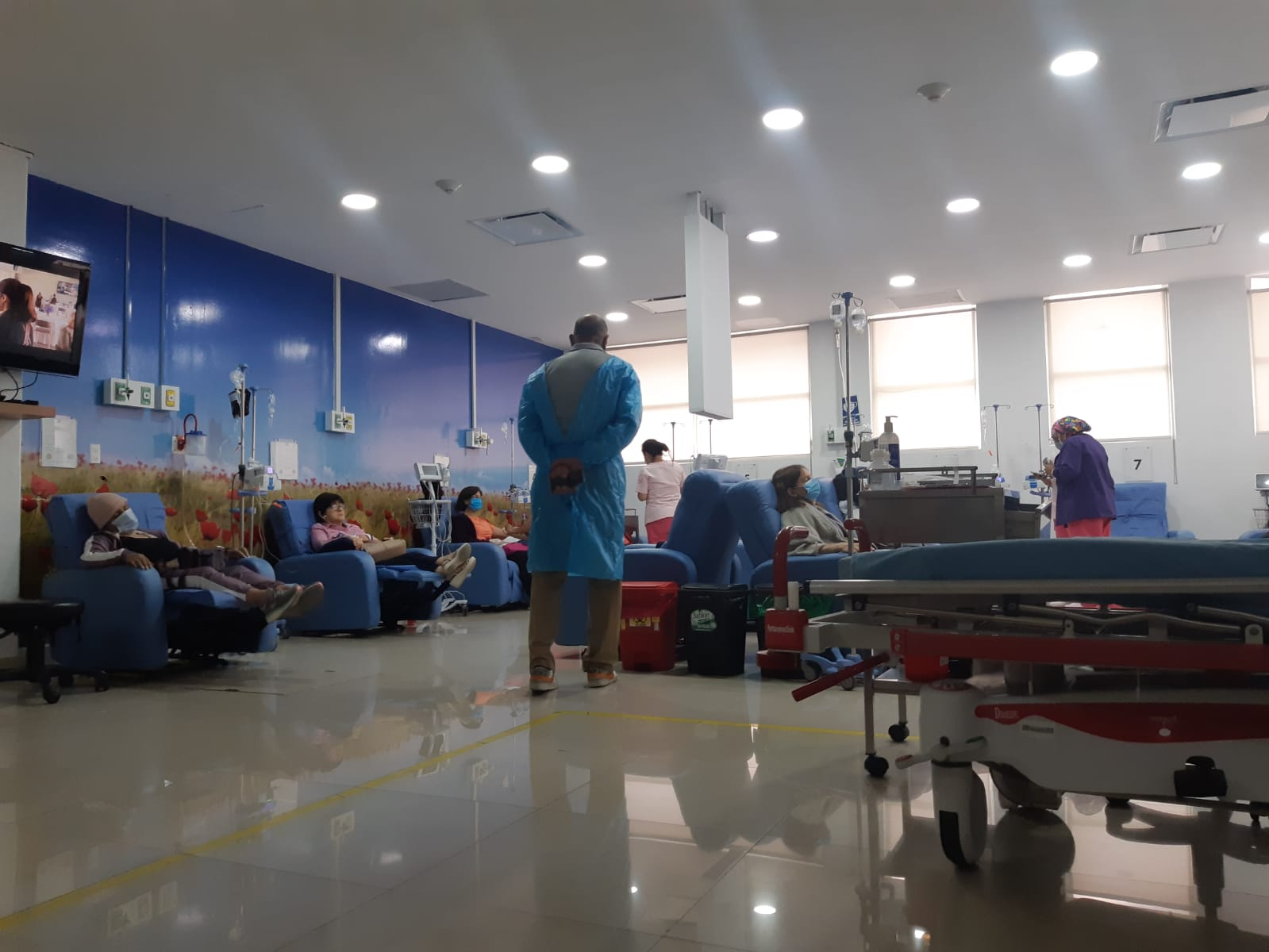 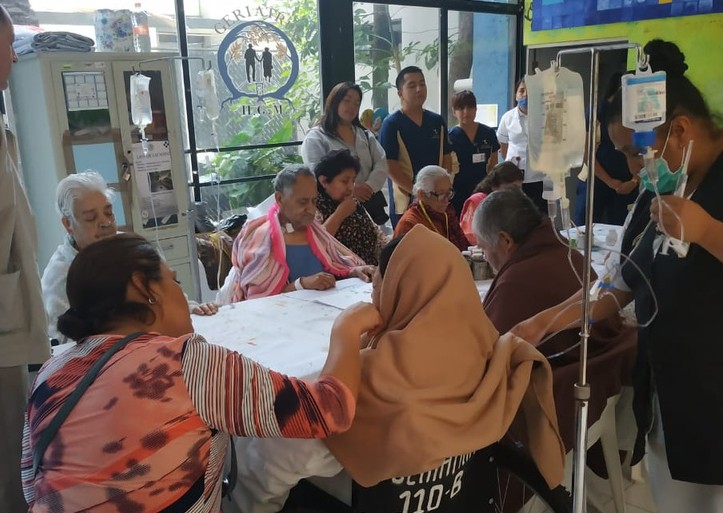 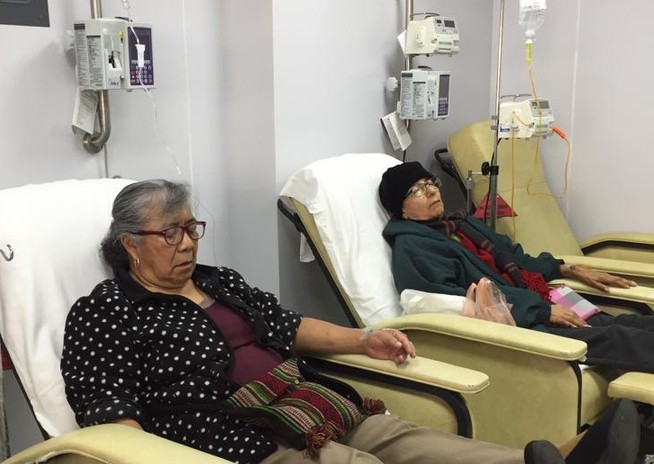 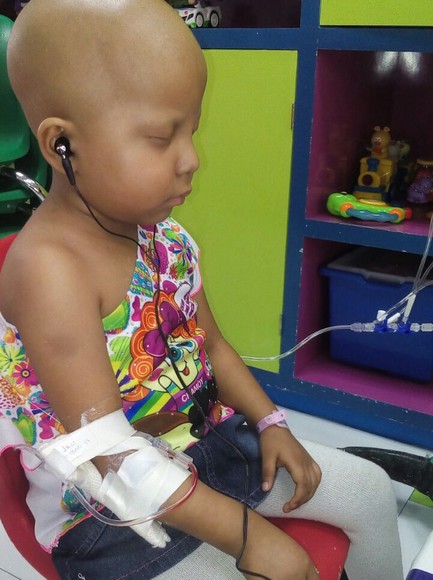 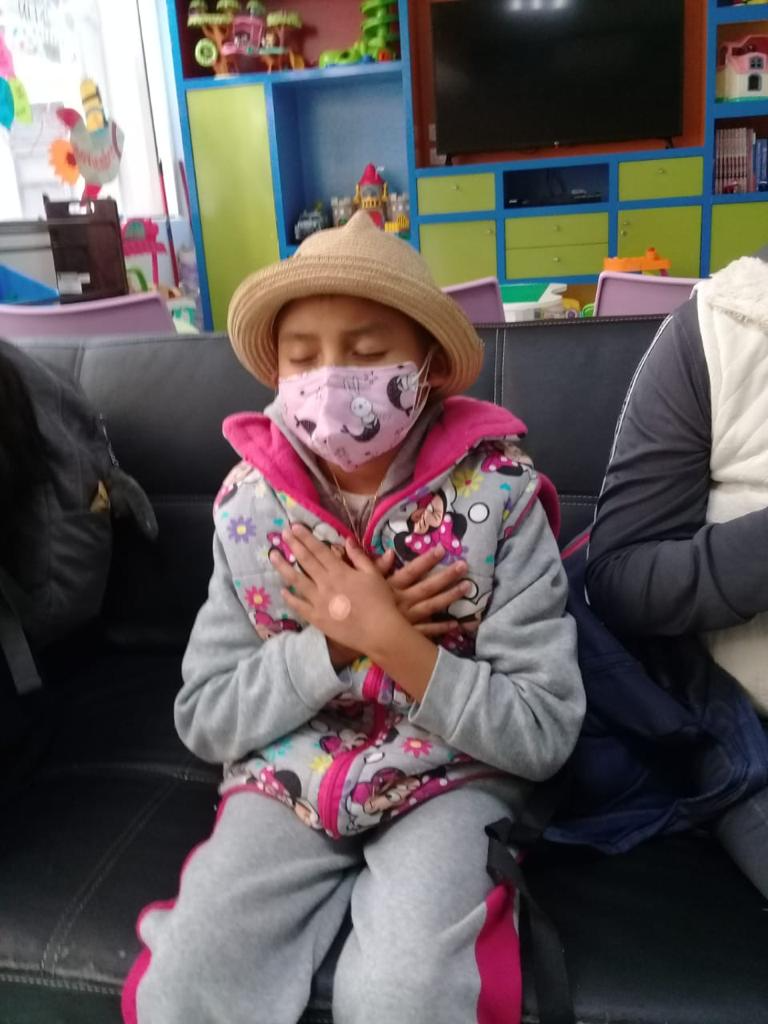 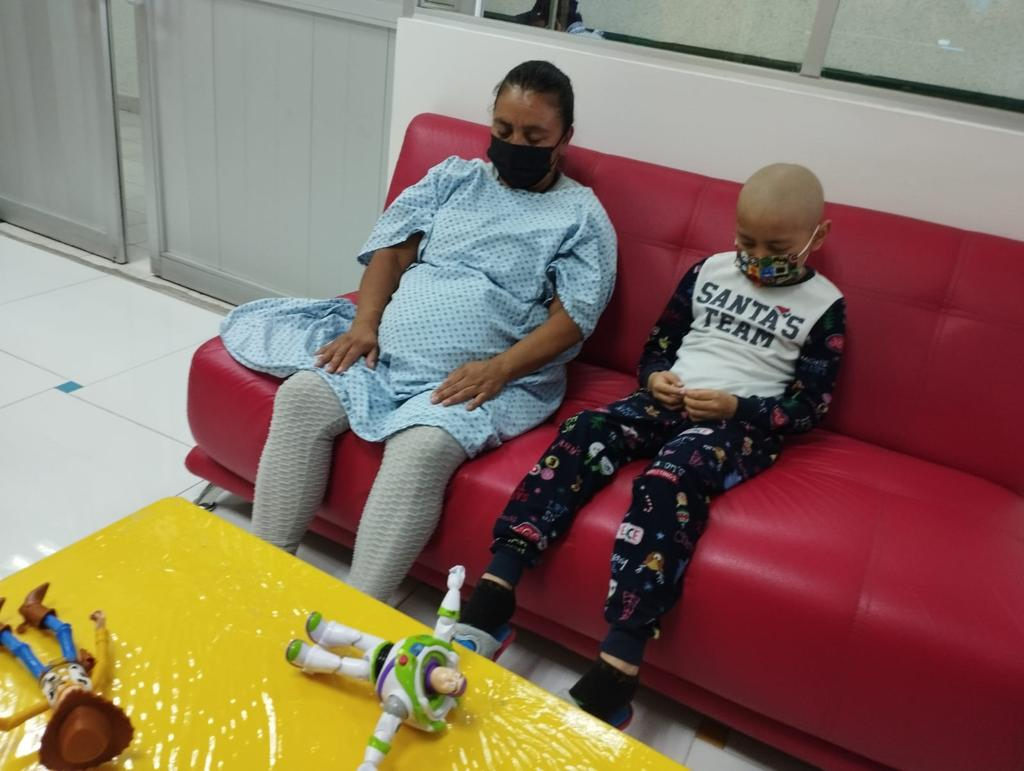 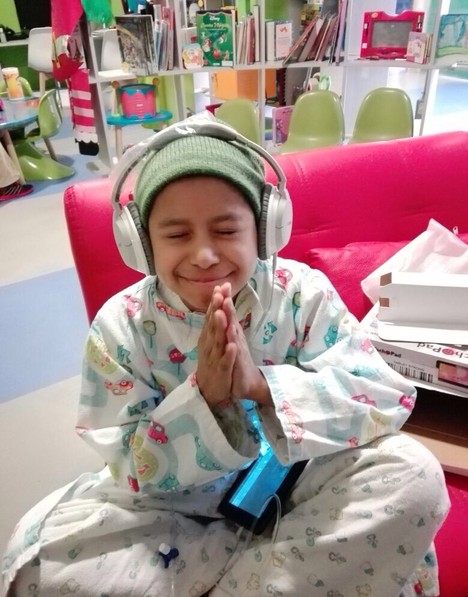 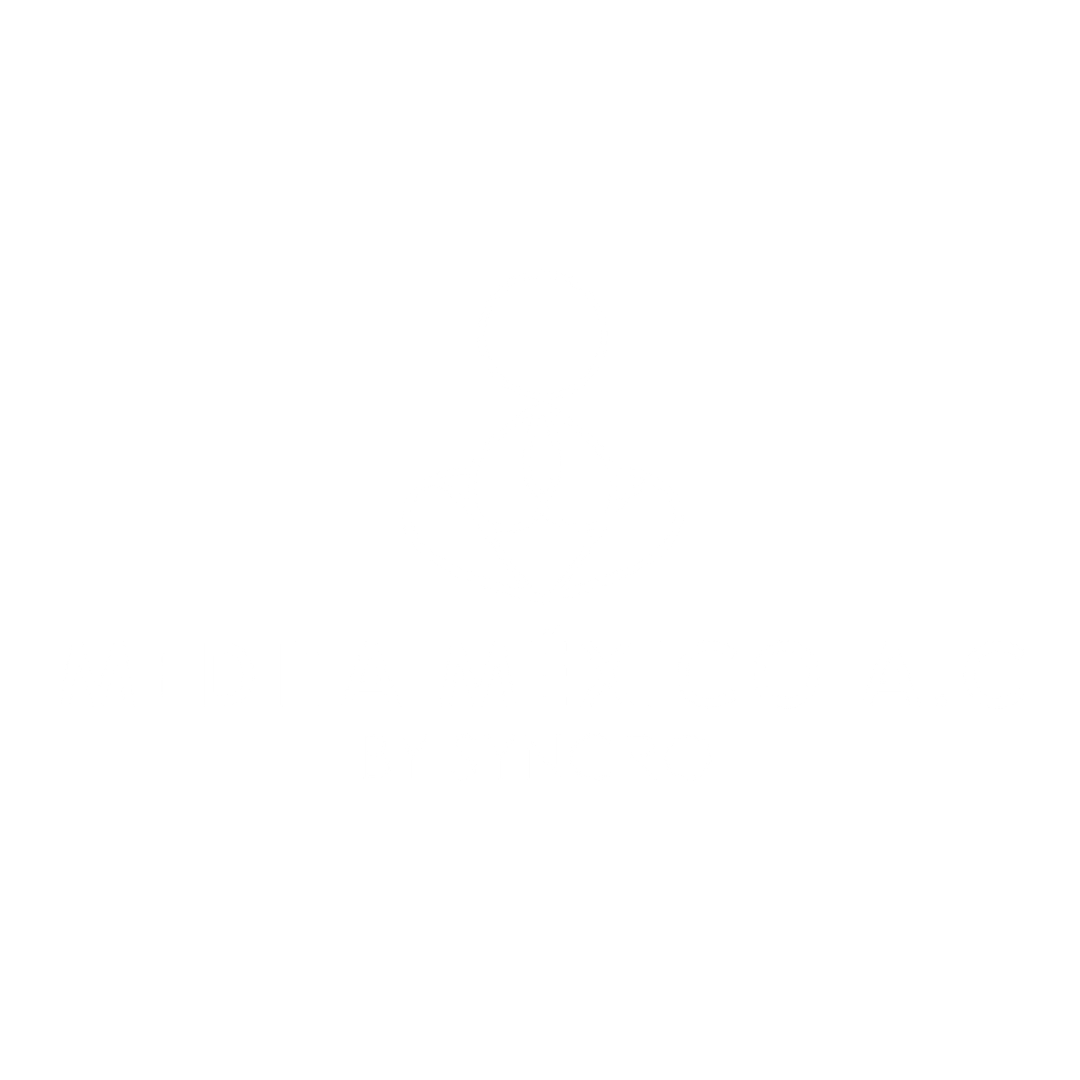 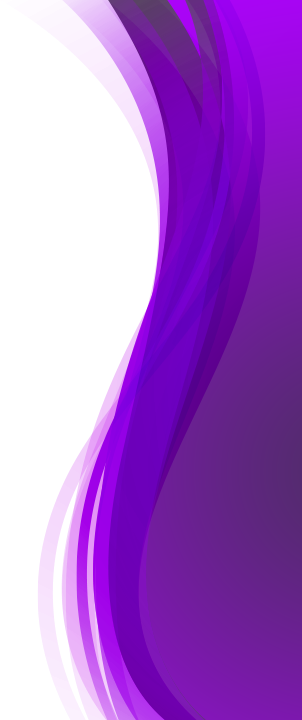 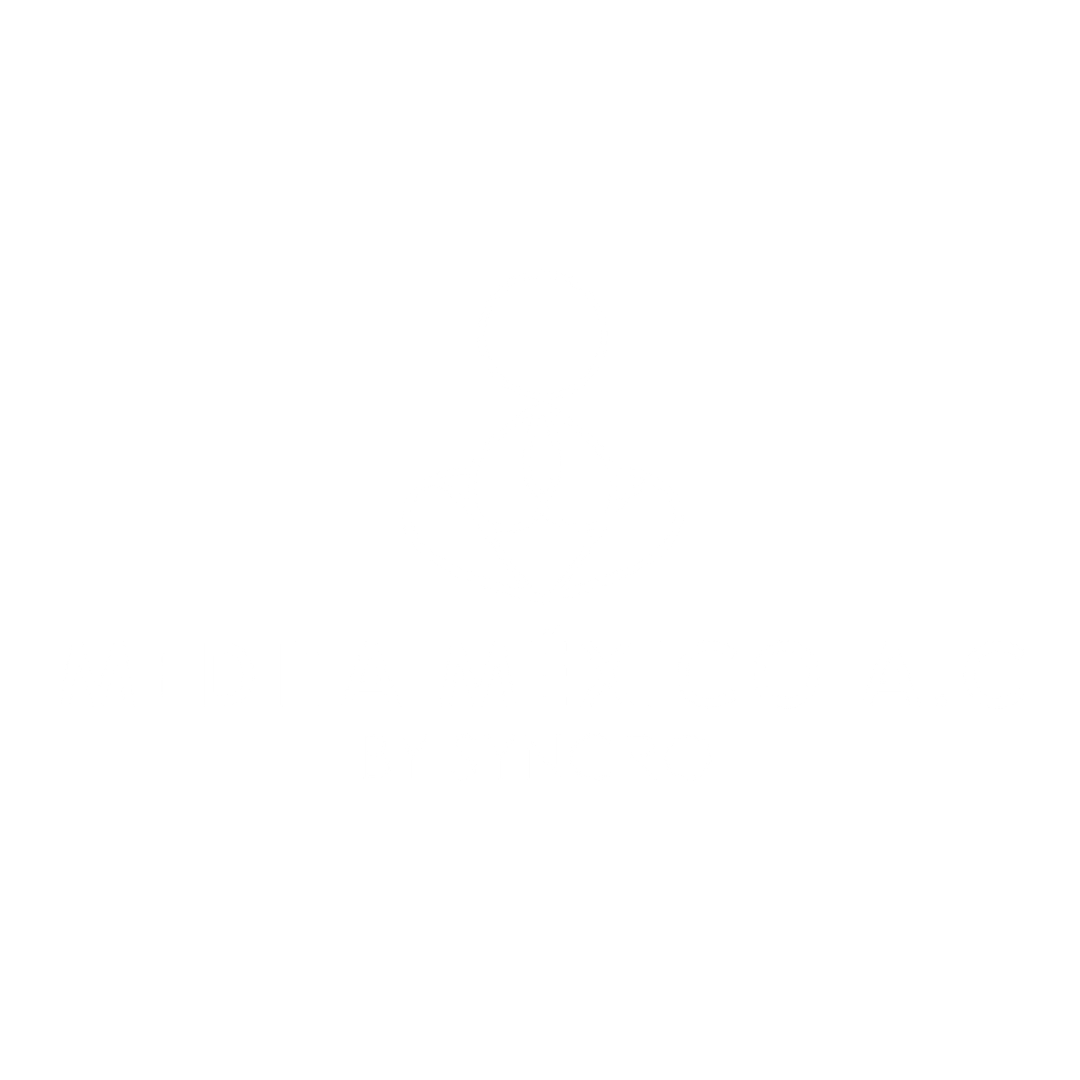 NUESTROS COLABORADORES
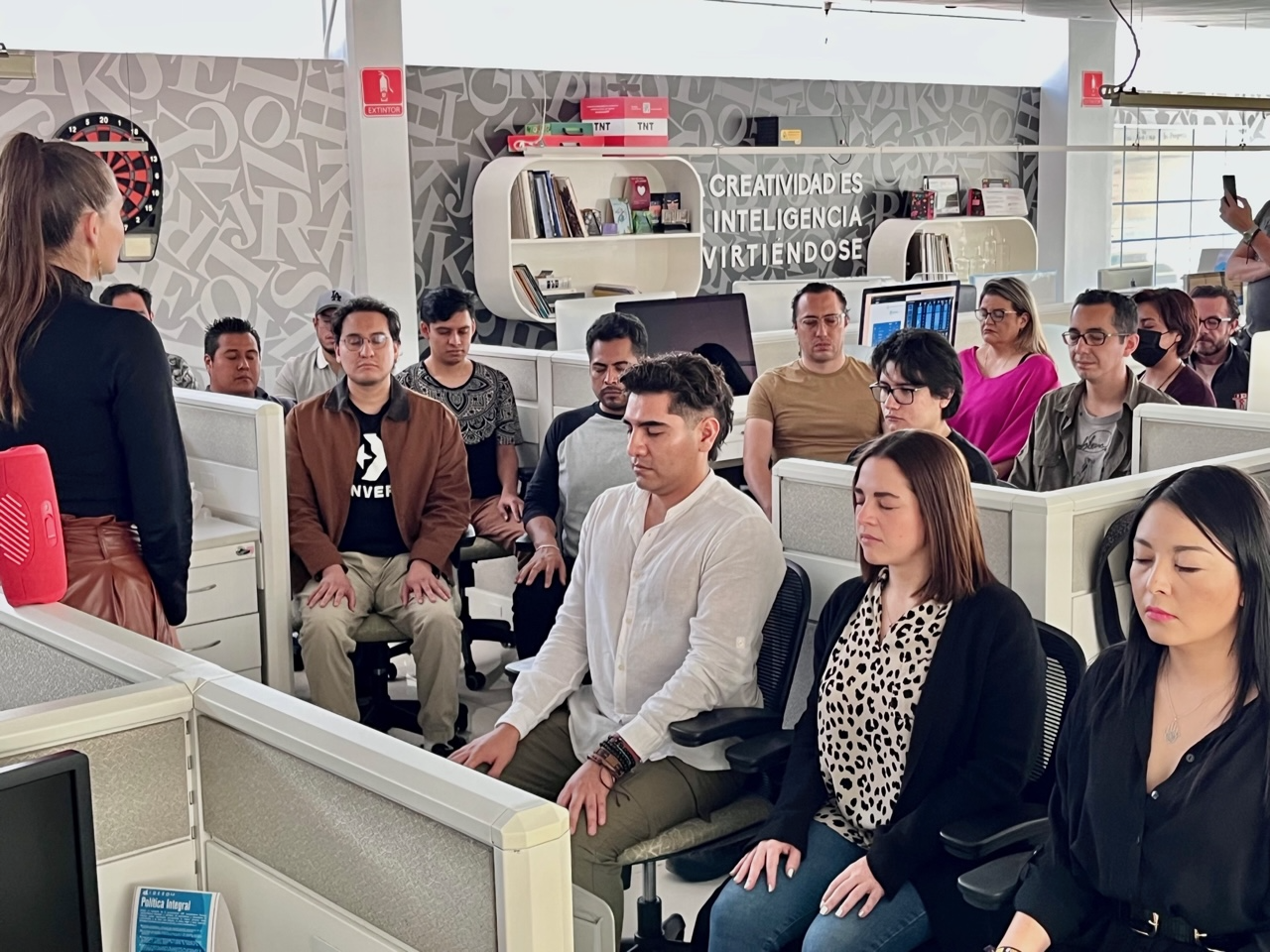 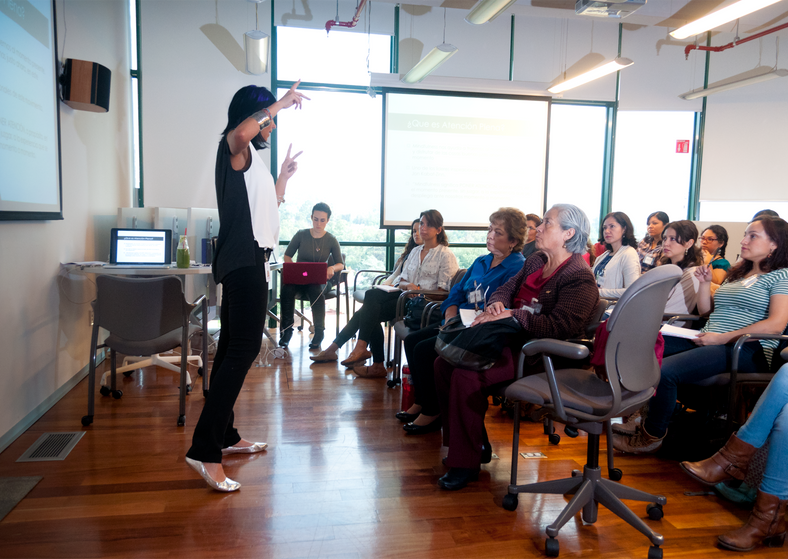 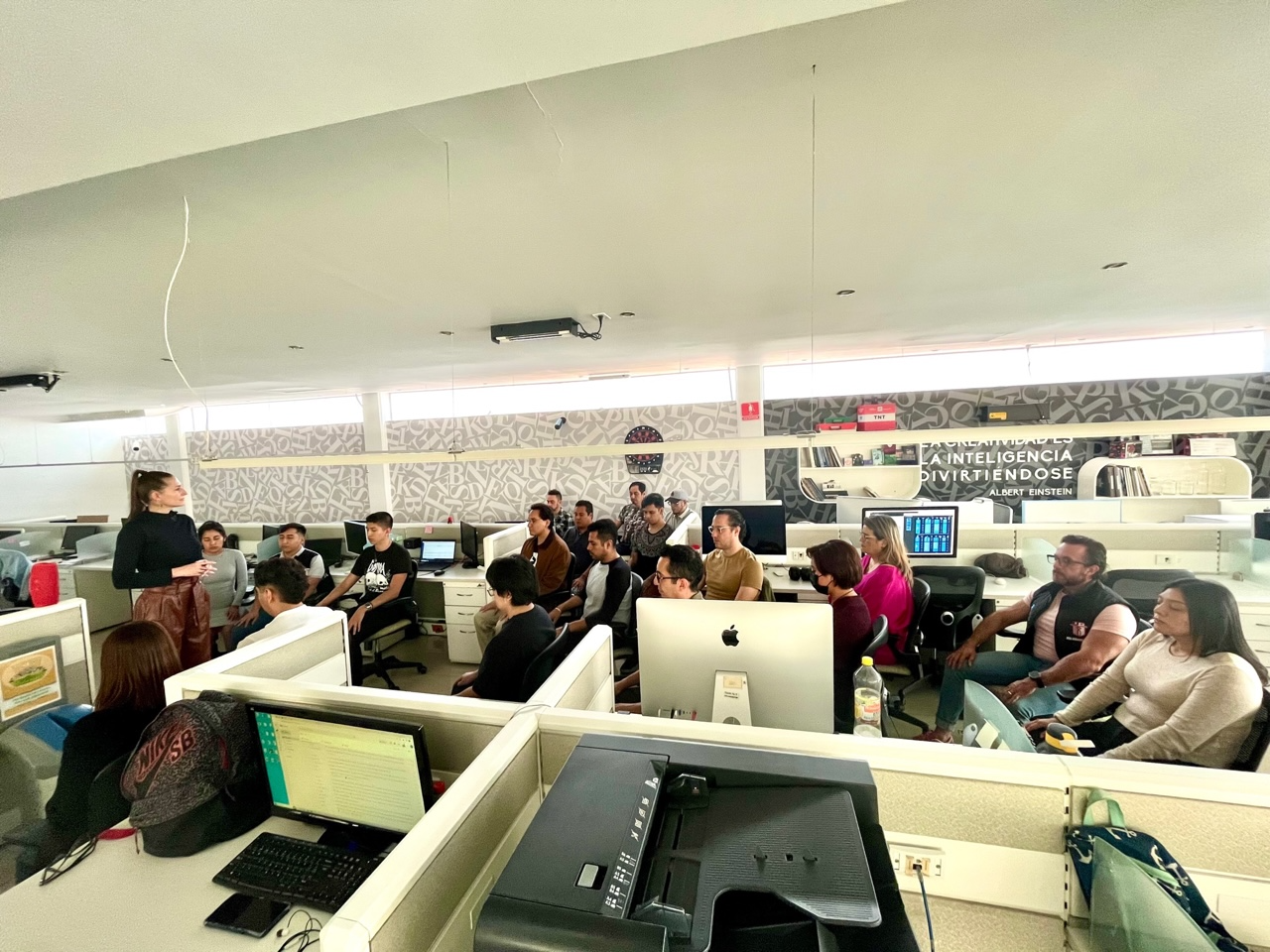 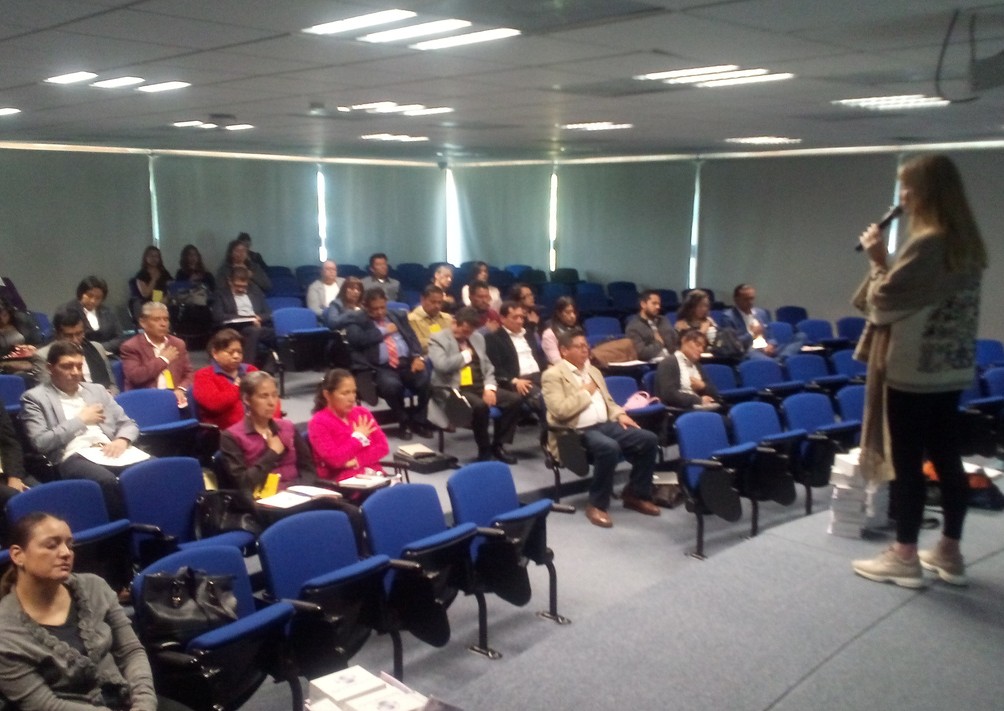 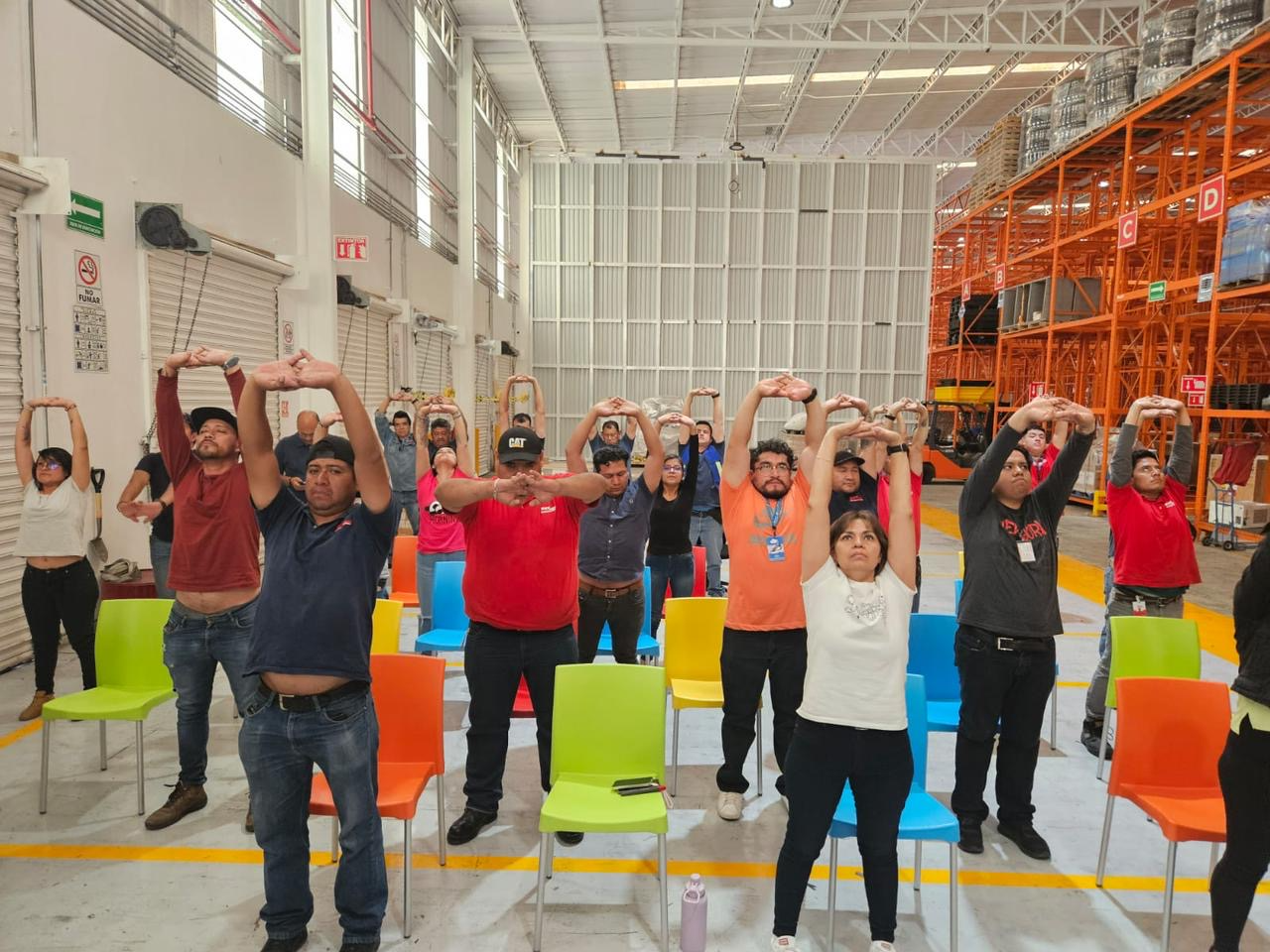 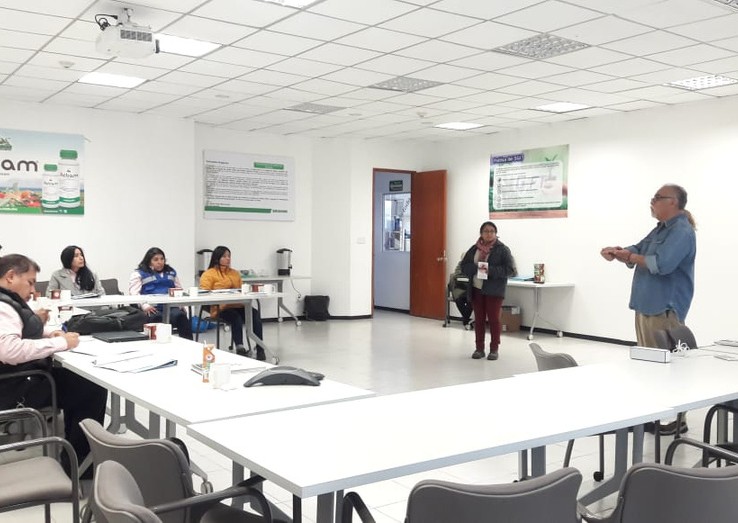 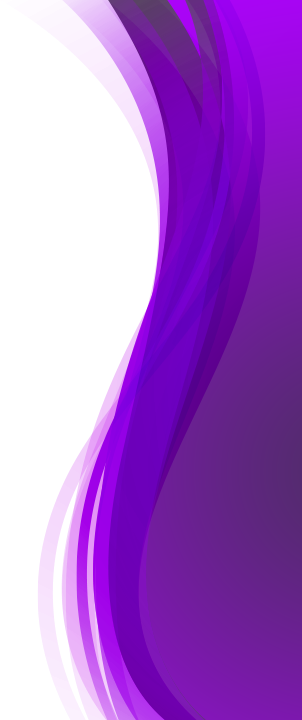 NUESTROS EVENTOS
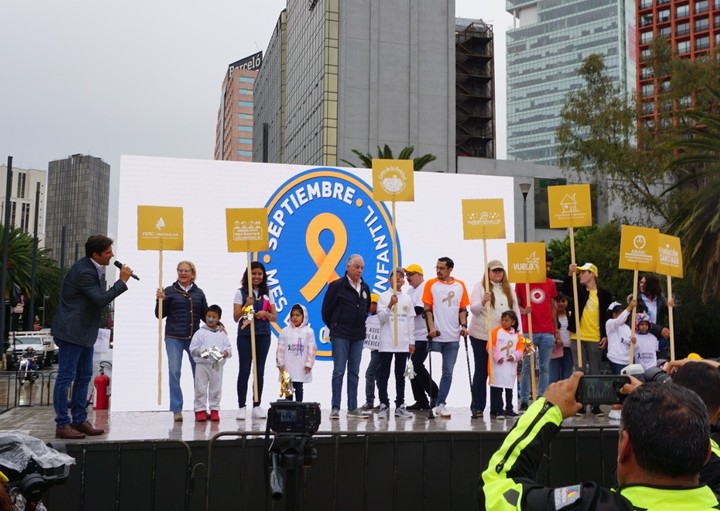 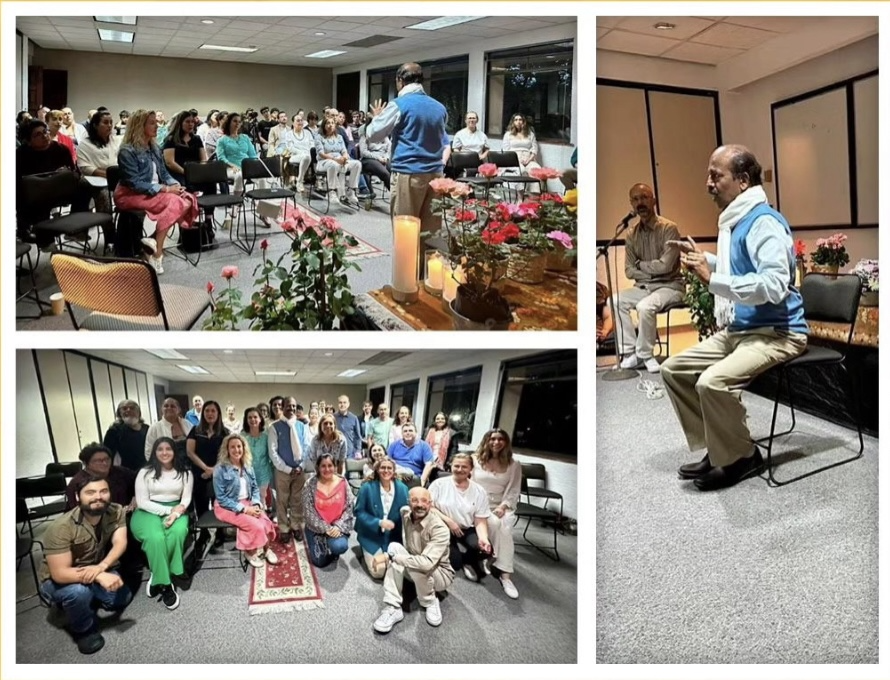 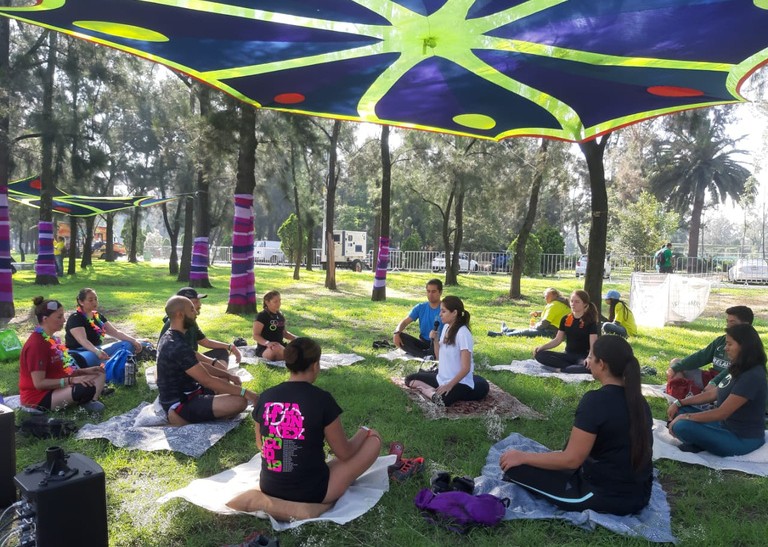 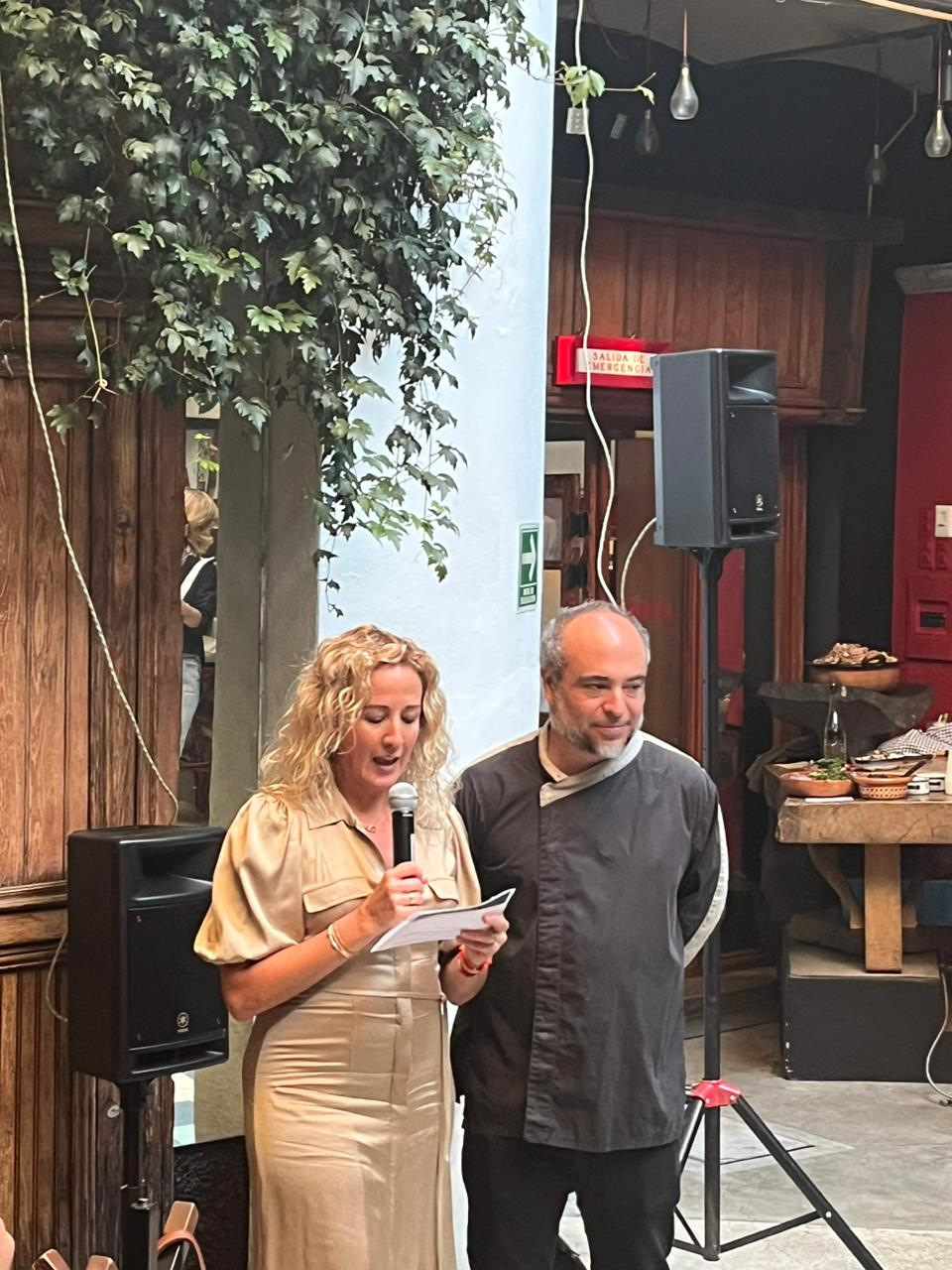 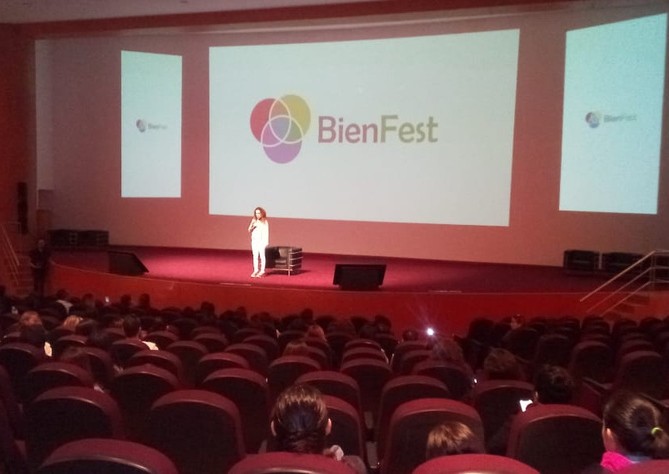 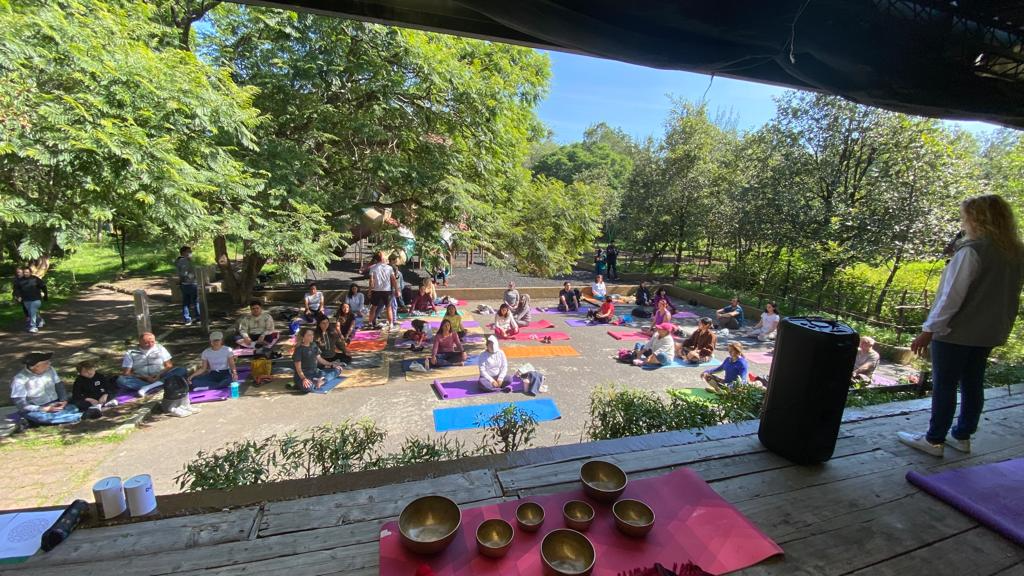 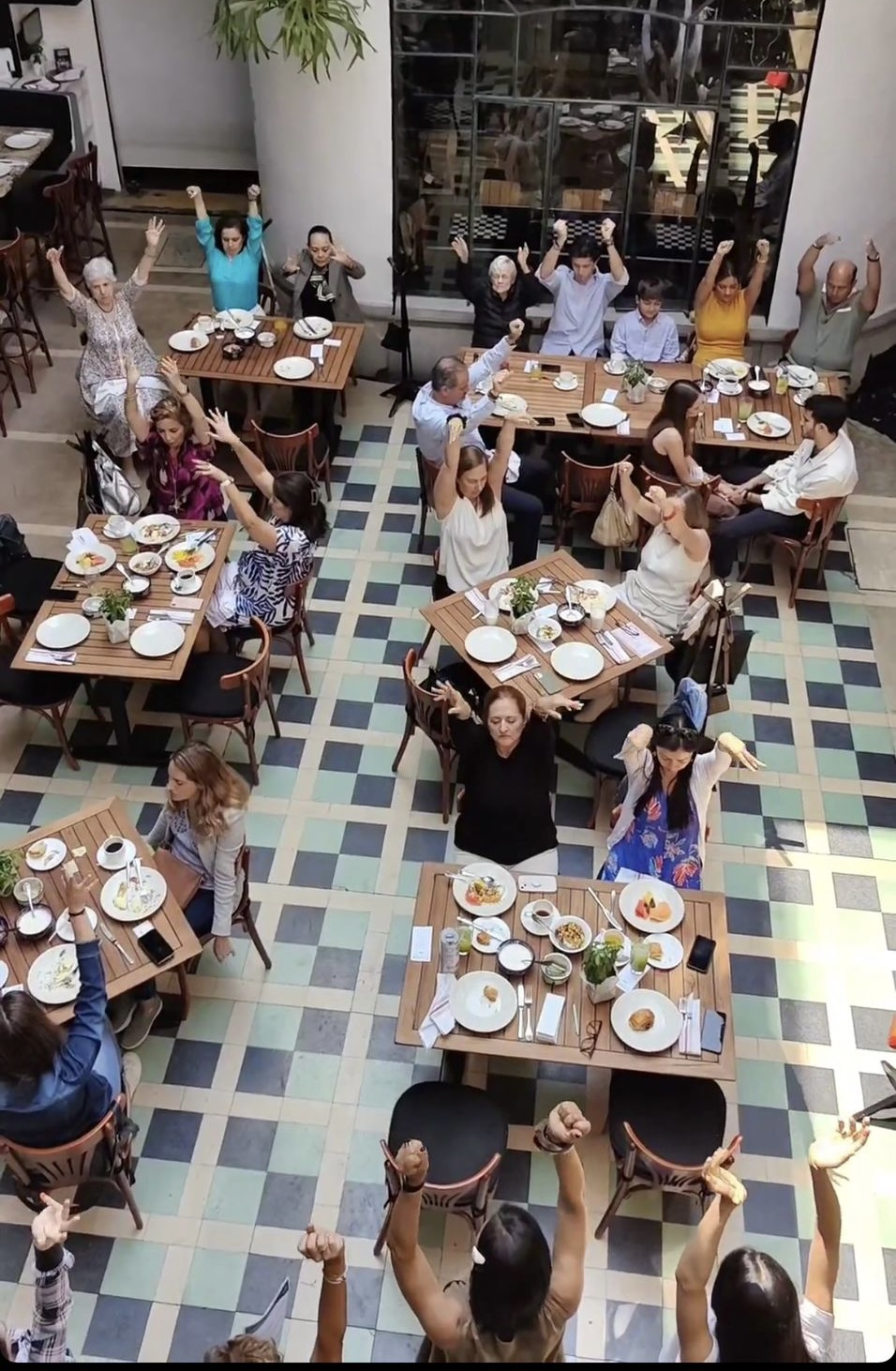 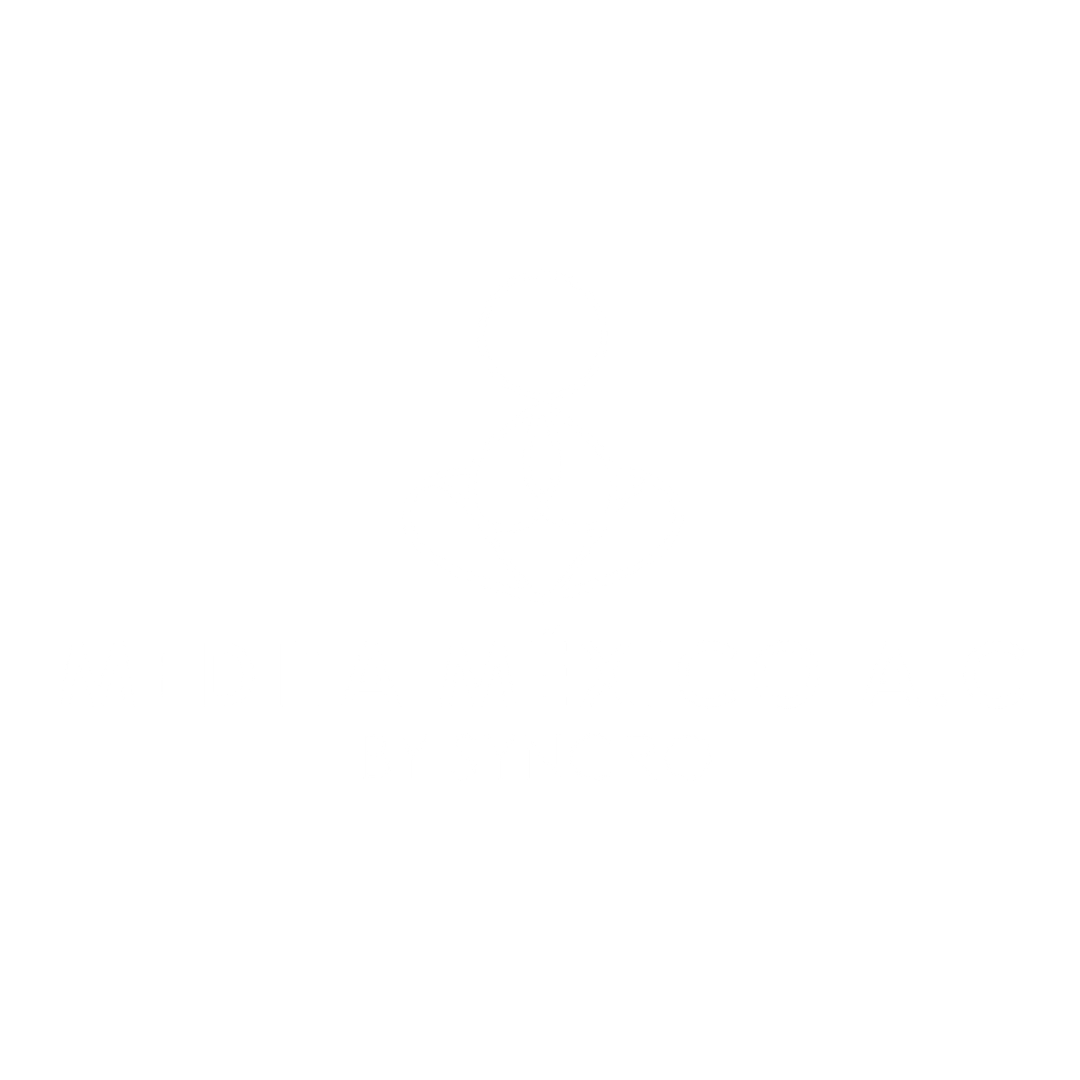 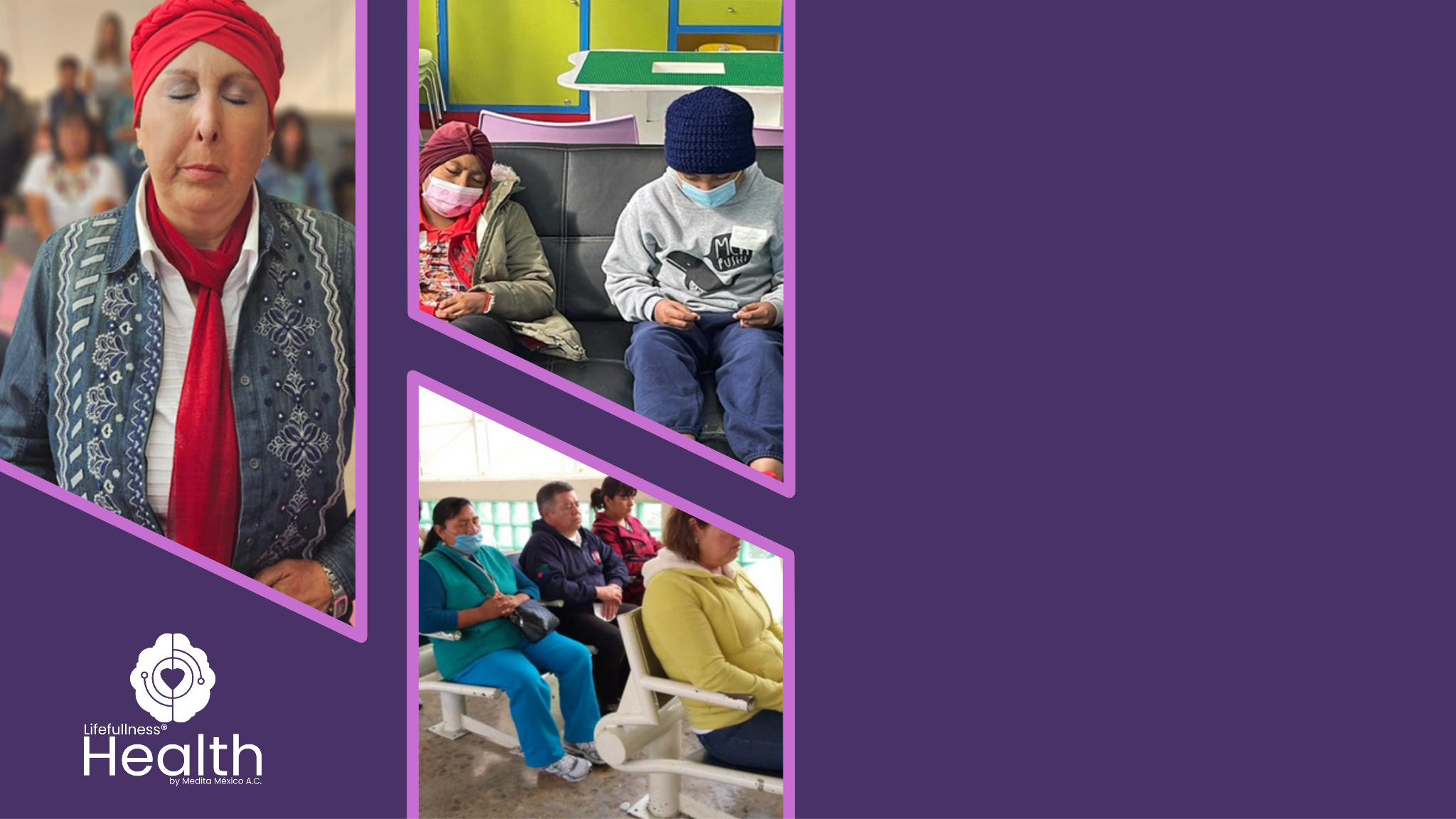 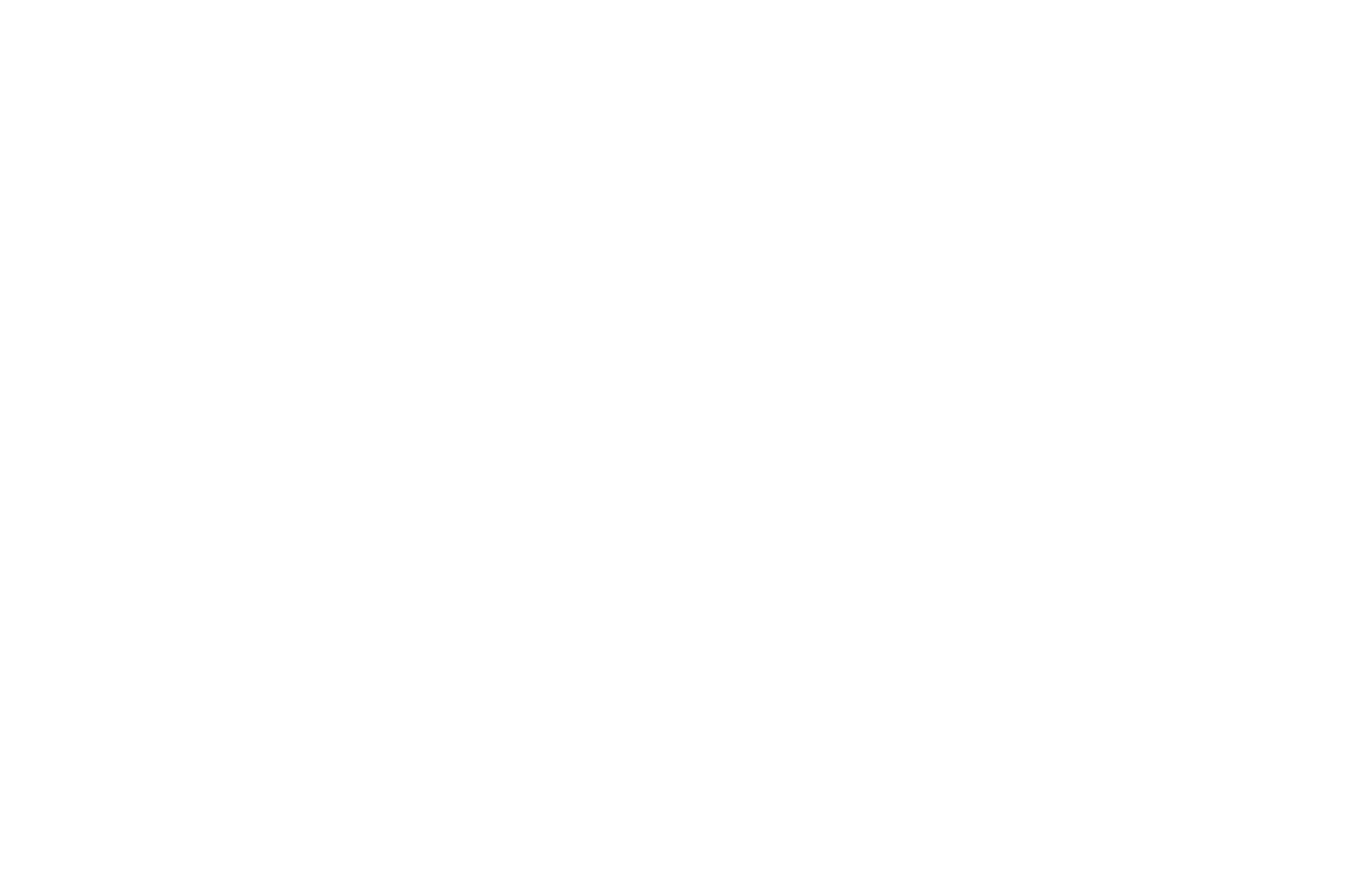 Contáctanos:
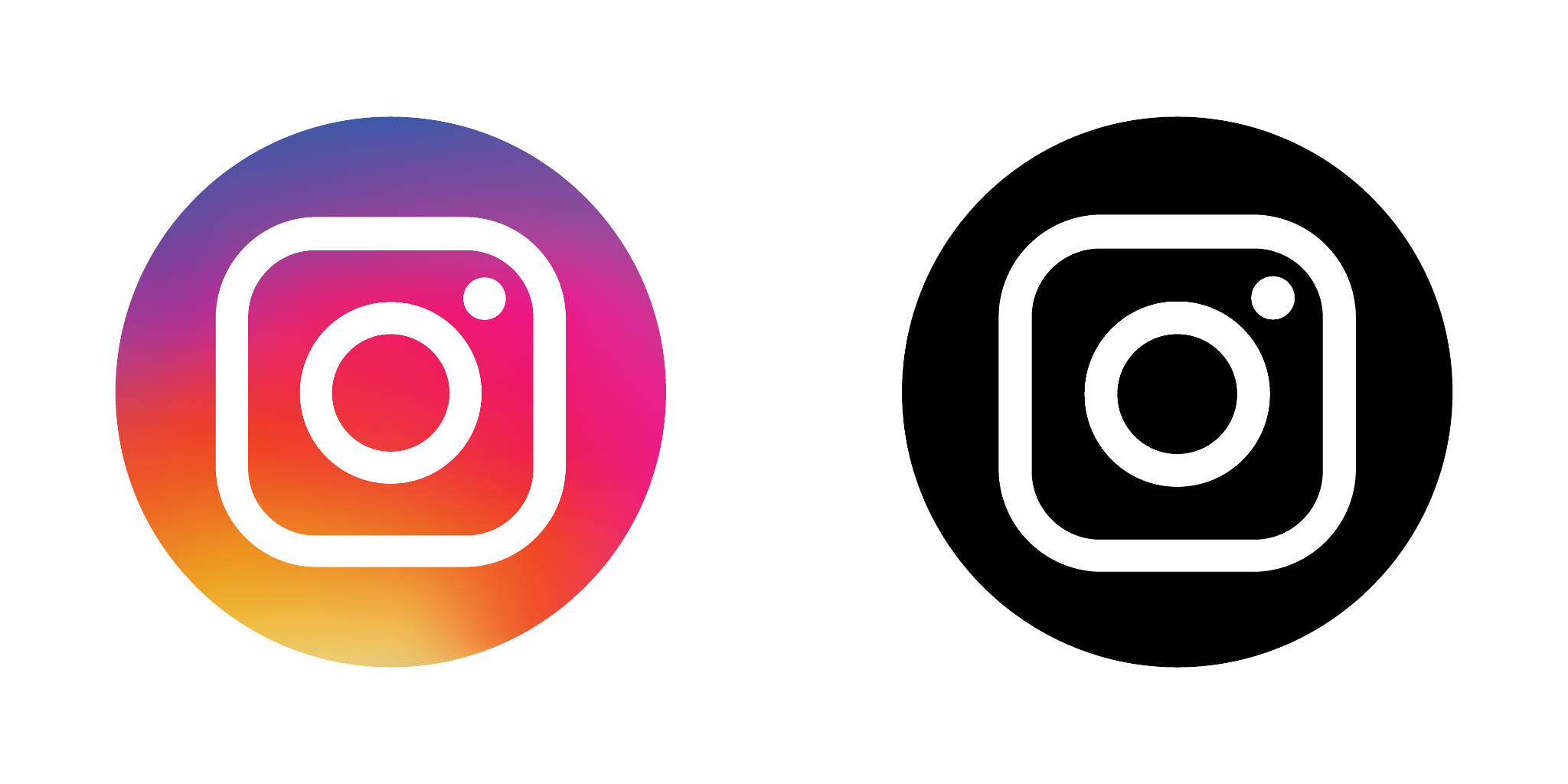 @medita_mexico  
Medita México A.C.  
www.meditamexico.org
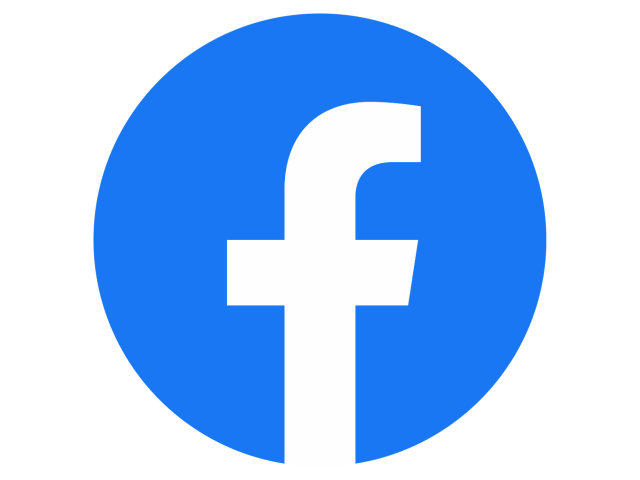 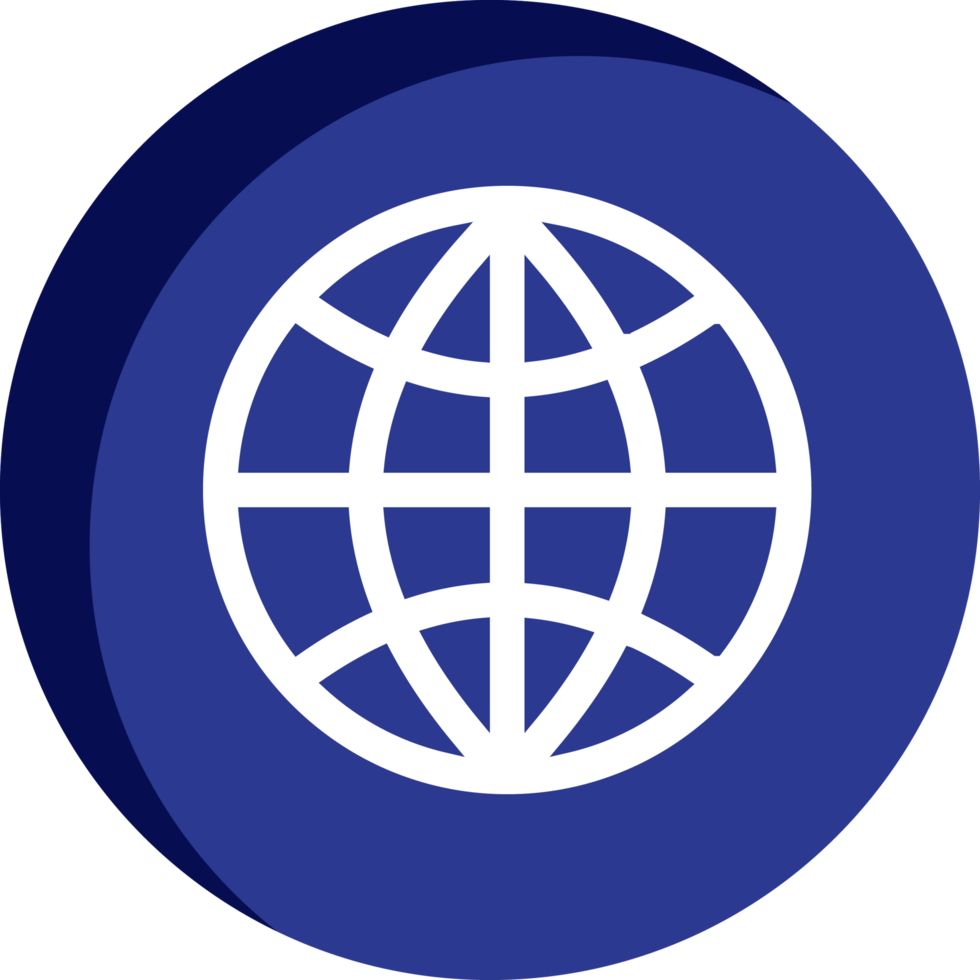 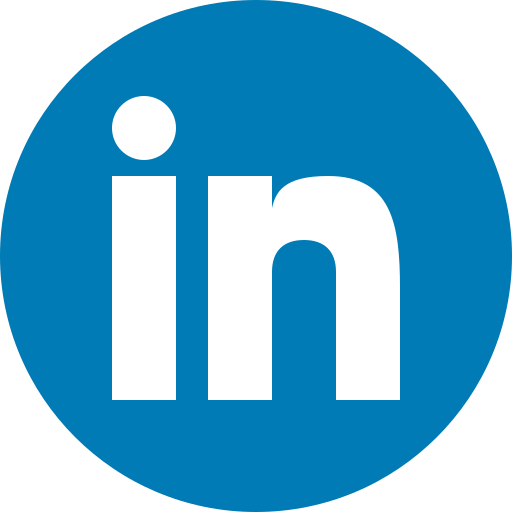 Medita México A.C
contacto@meditamexico.org
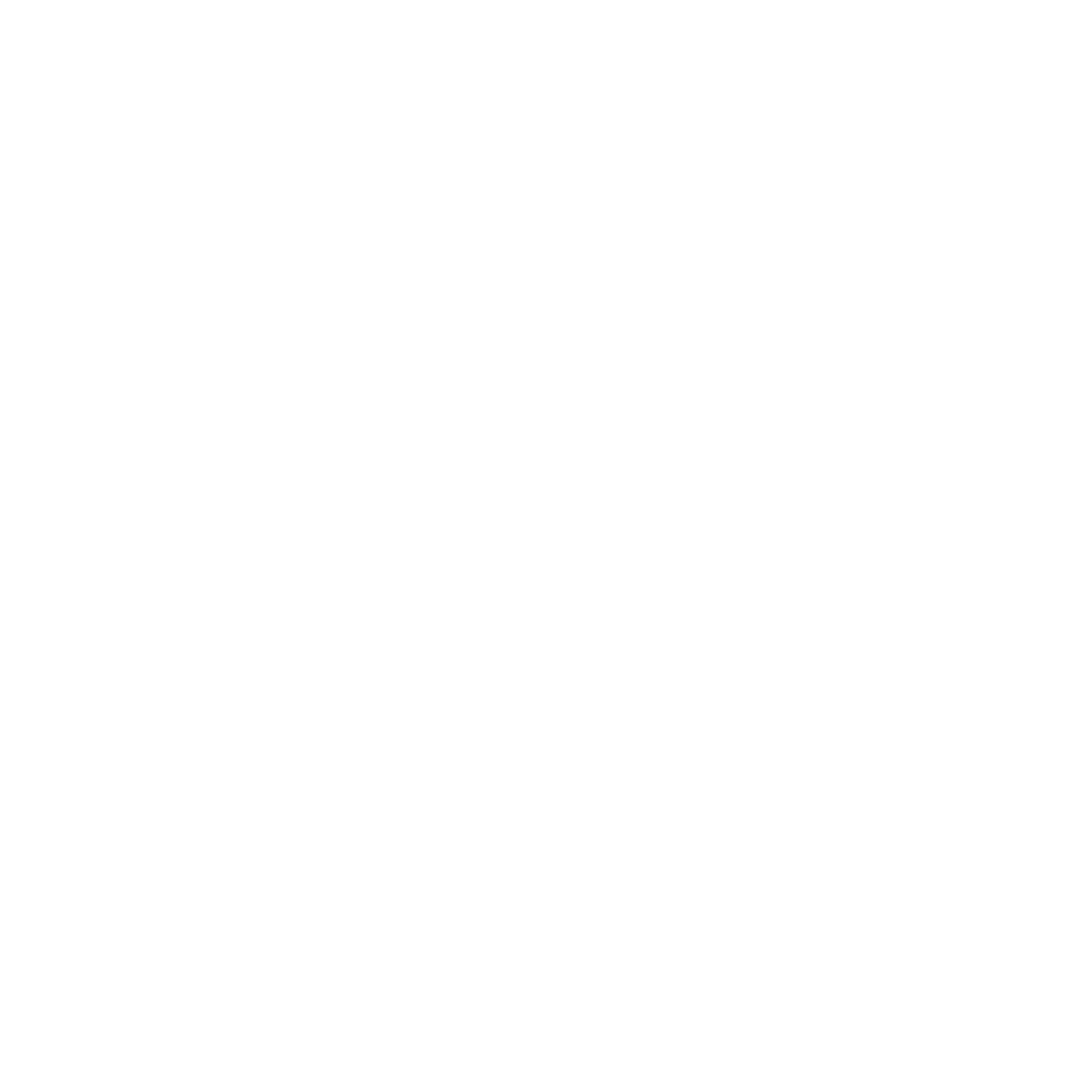 Por un México más consciente
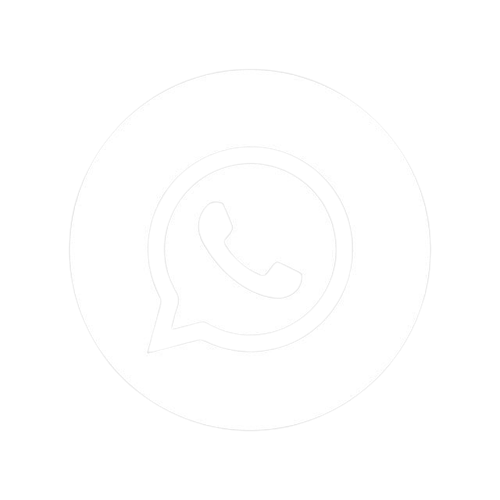 55 6677 5100